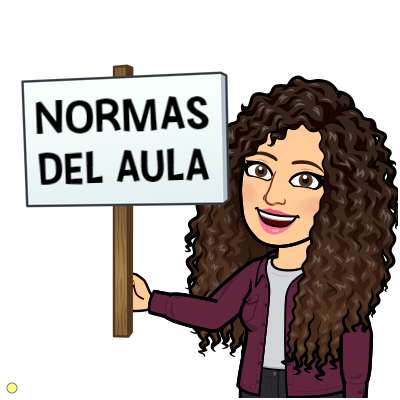 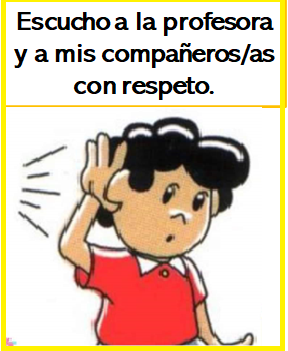 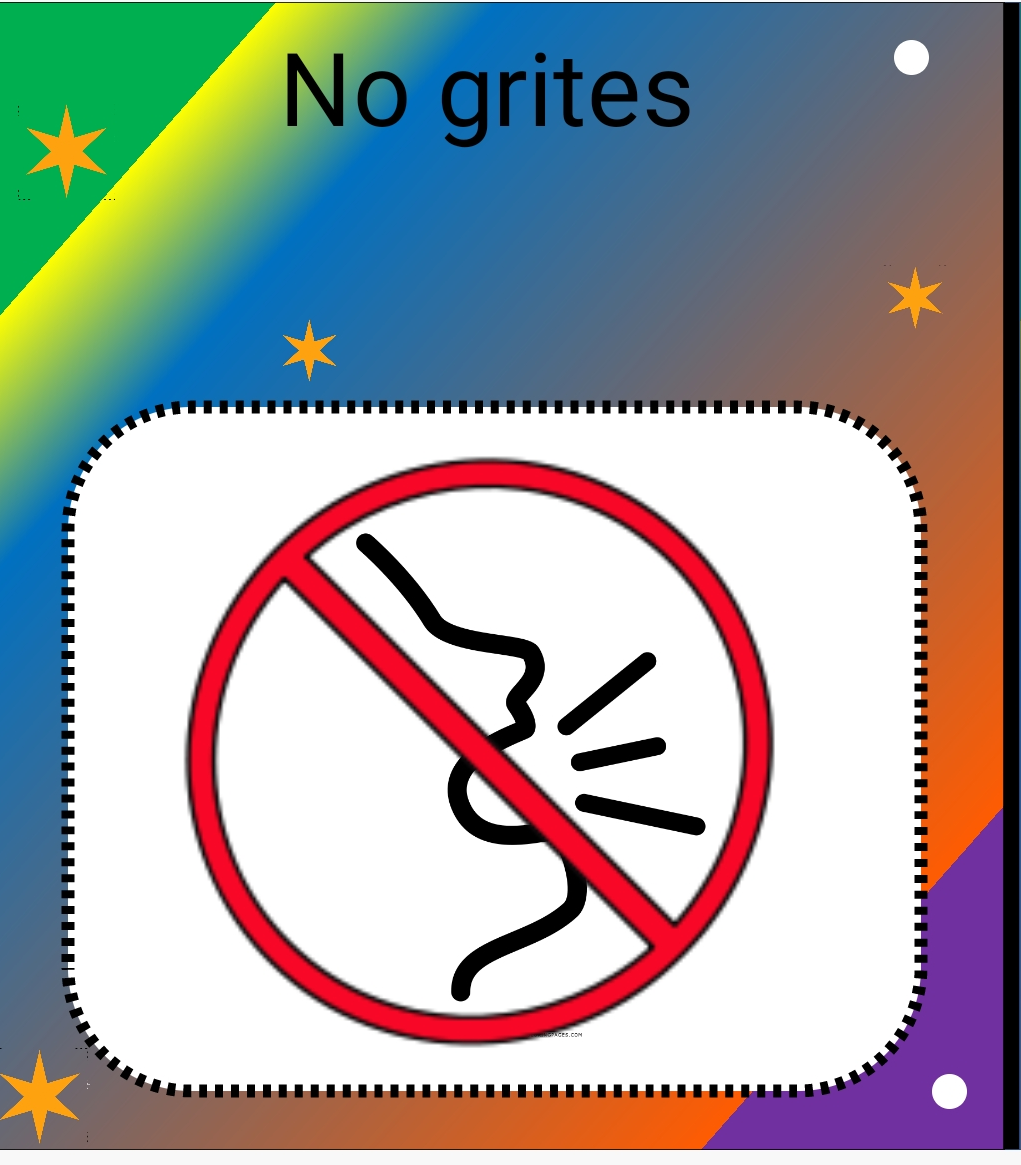 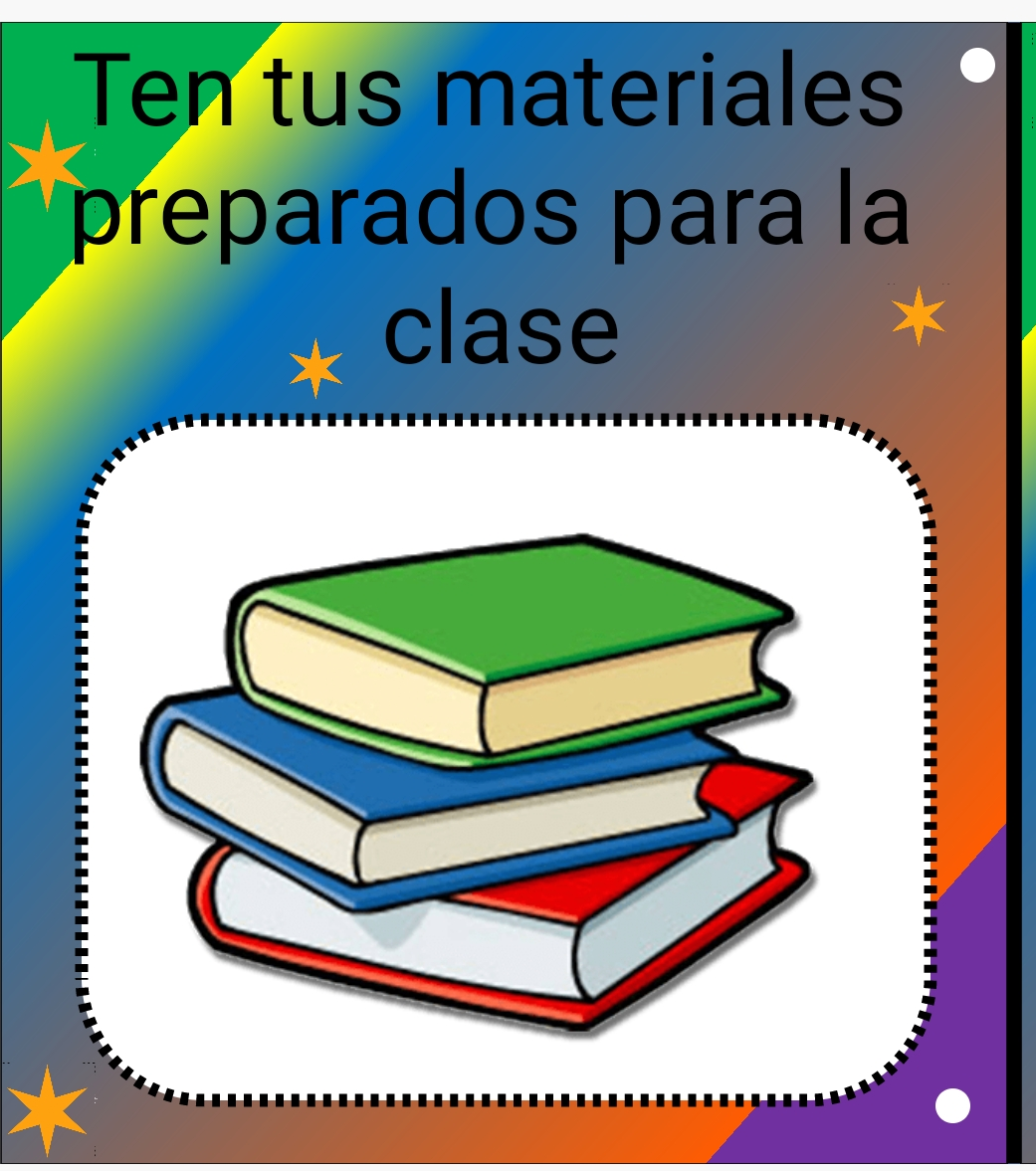 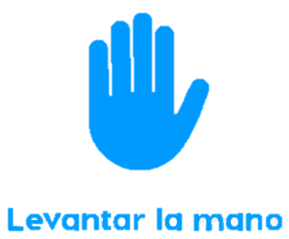 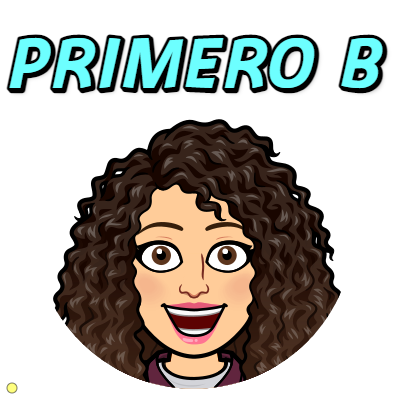 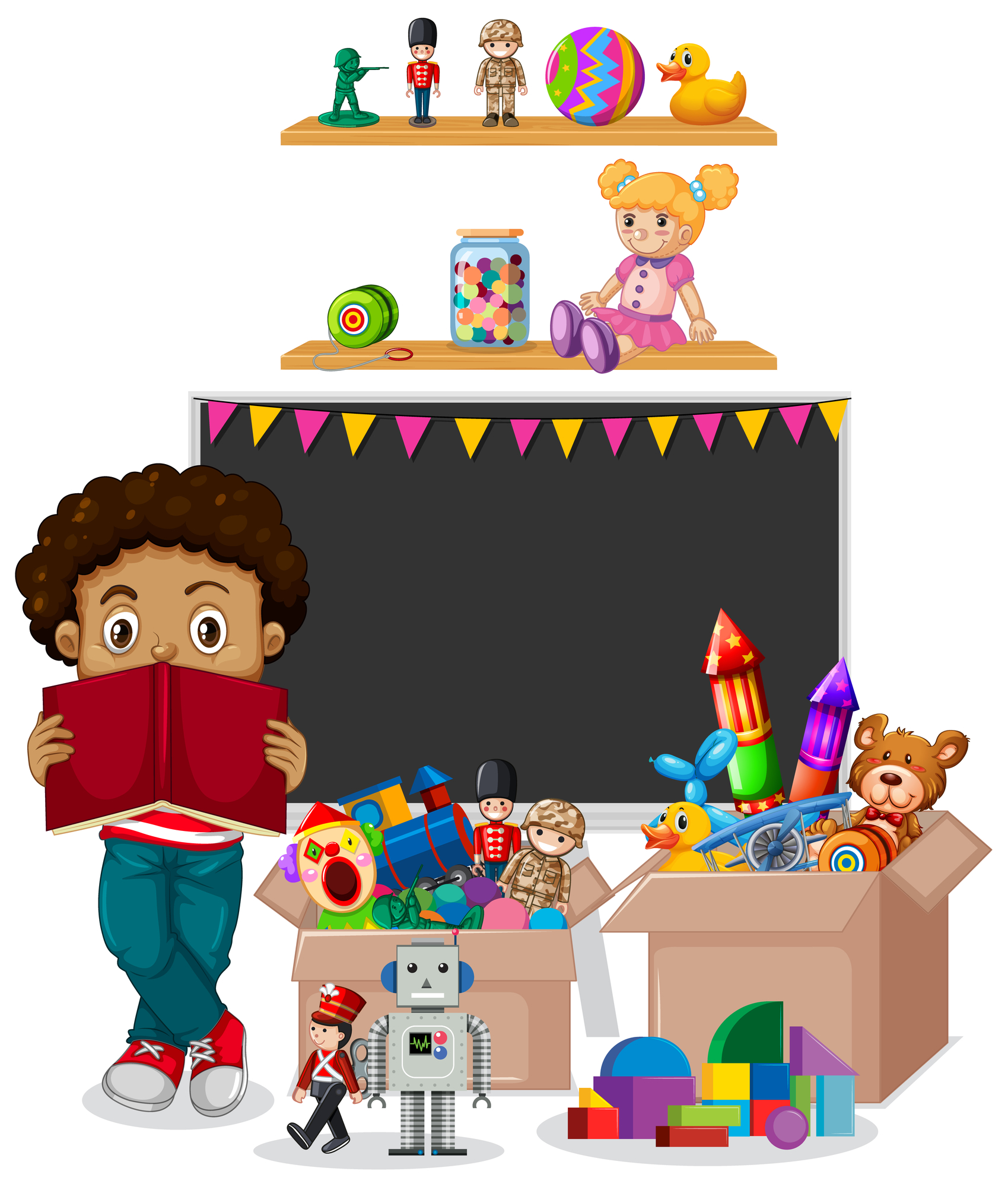 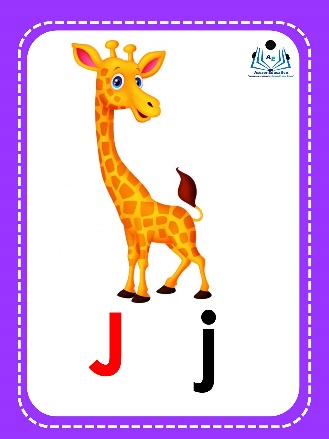 Objetivo de la clase:
Establecer relación fonema grafema J.
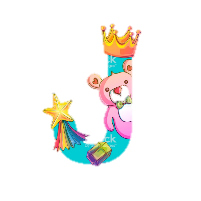 Monosílabo
La letra J en sus cuatro formas.
Combinación silábica.
Sílaba inicial y sílaba final.
Recorrido de la letra 
Guía sílaba inicial y faltante.
Guía recortable.
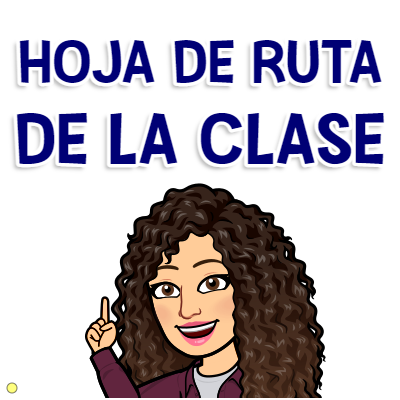 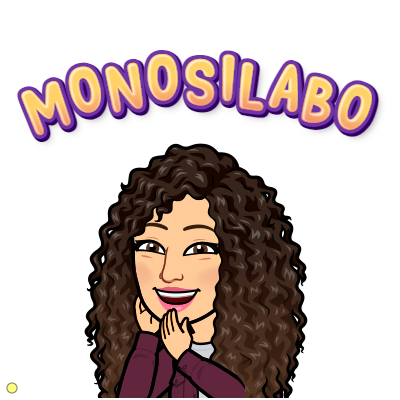 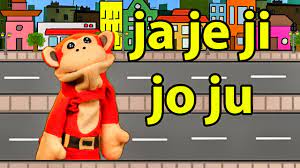 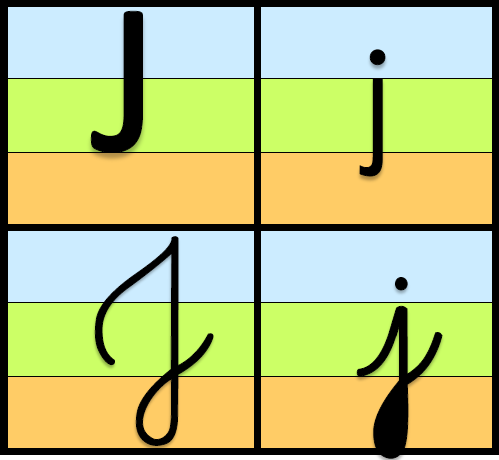 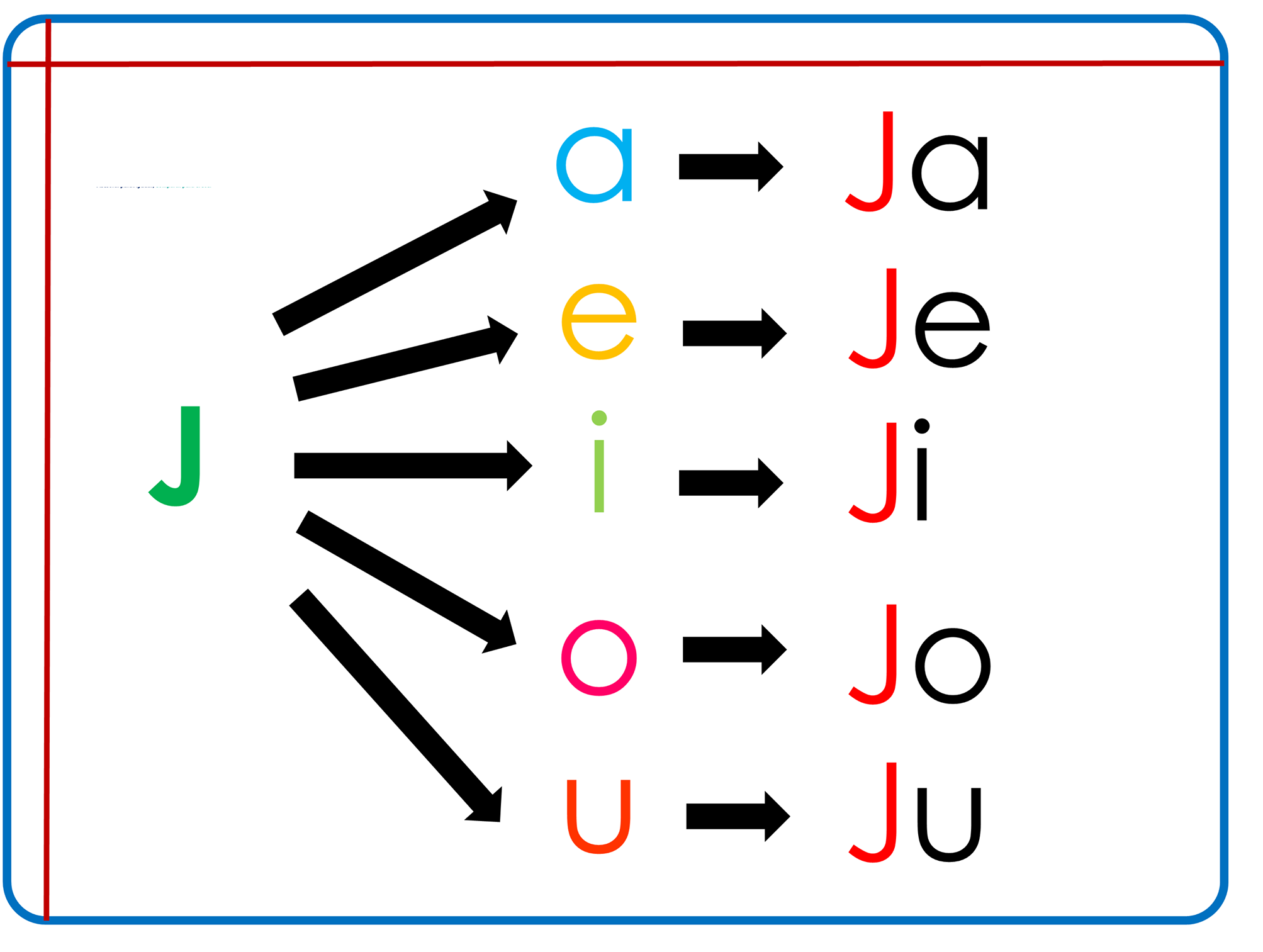 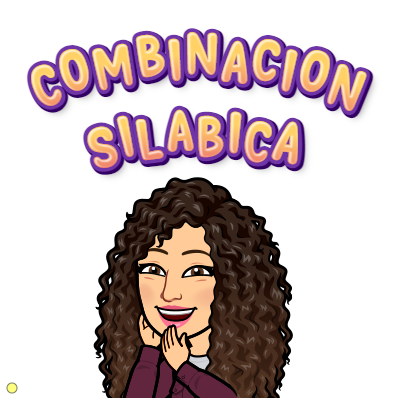 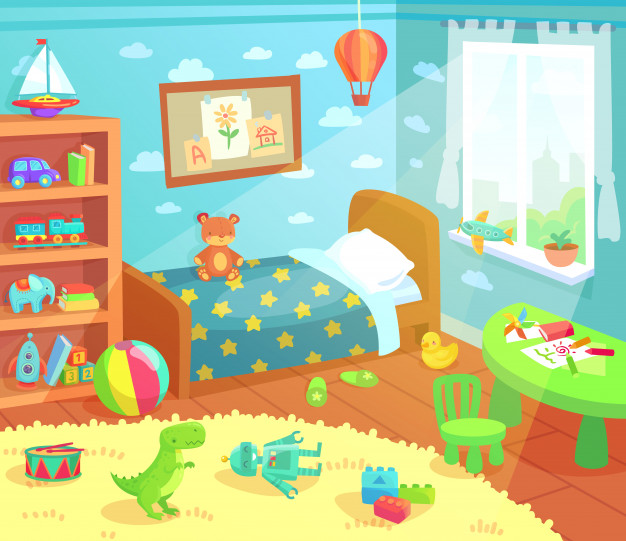 Descubre   los 4 elementos ocultos que comienzan con el sonido J
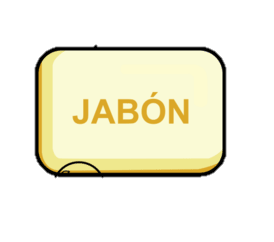 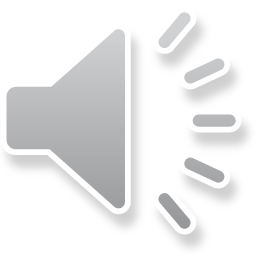 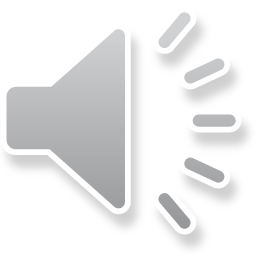 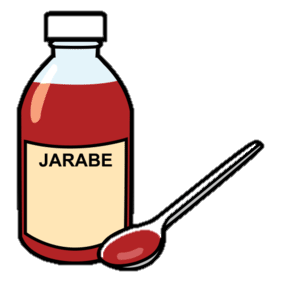 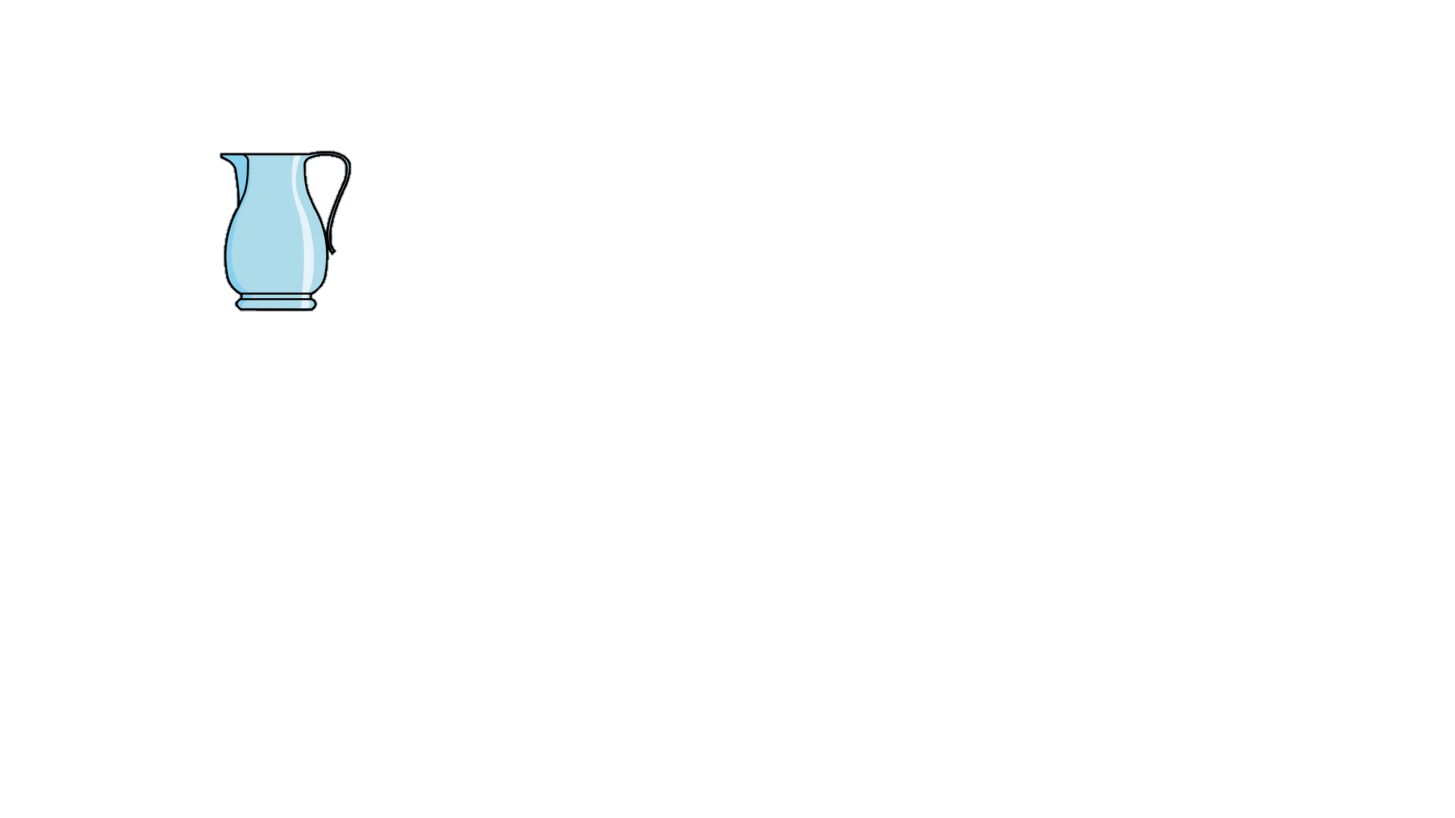 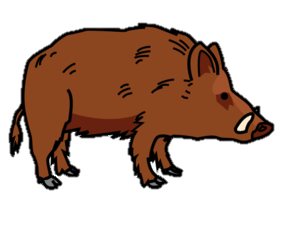 ¿Con qué sílaba comienza?
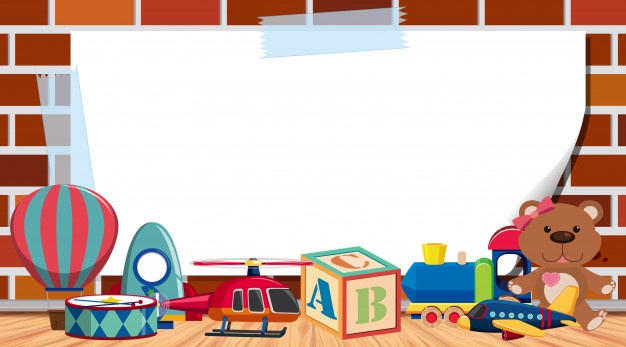 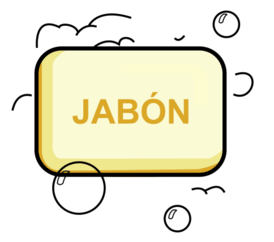 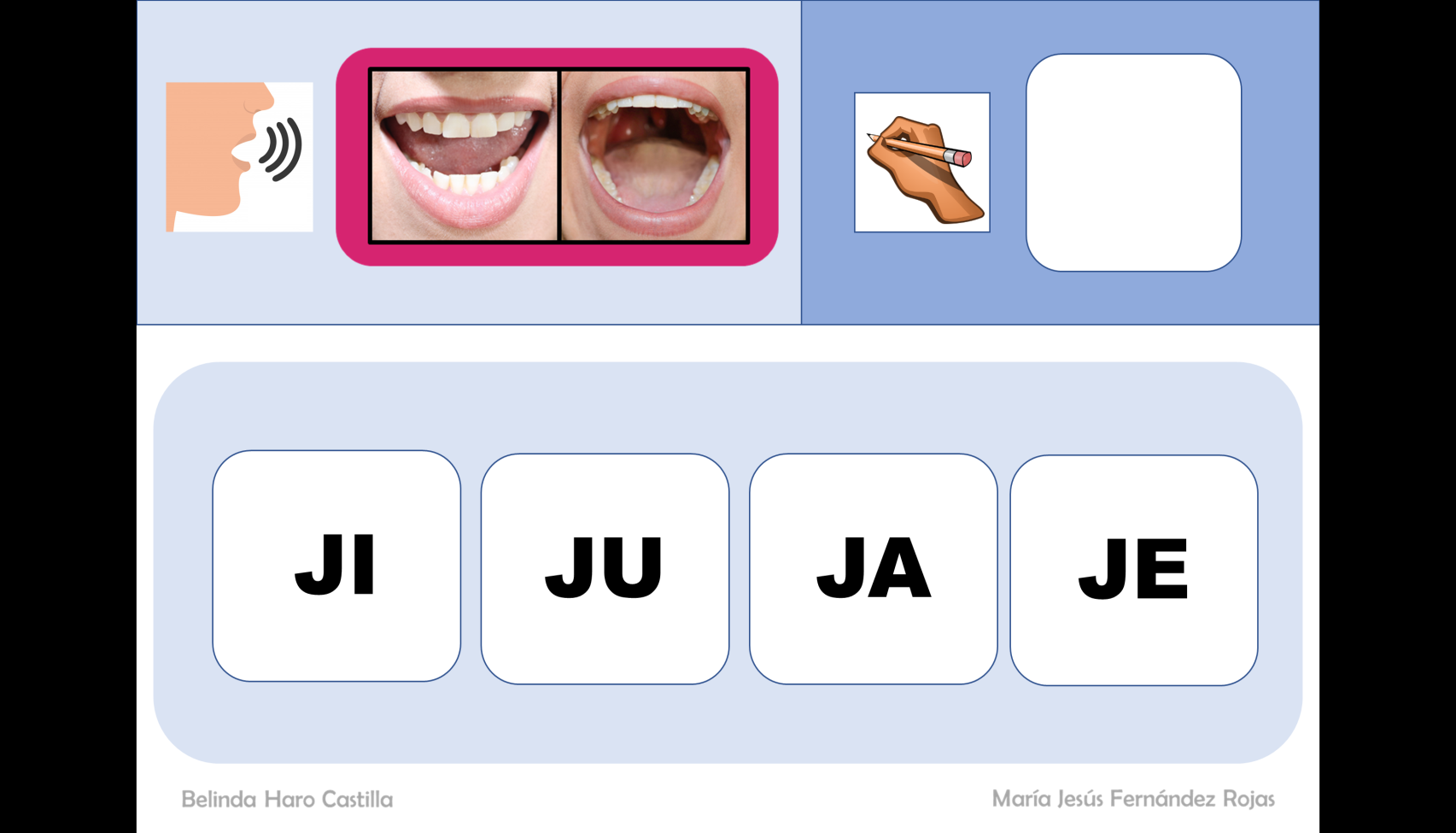 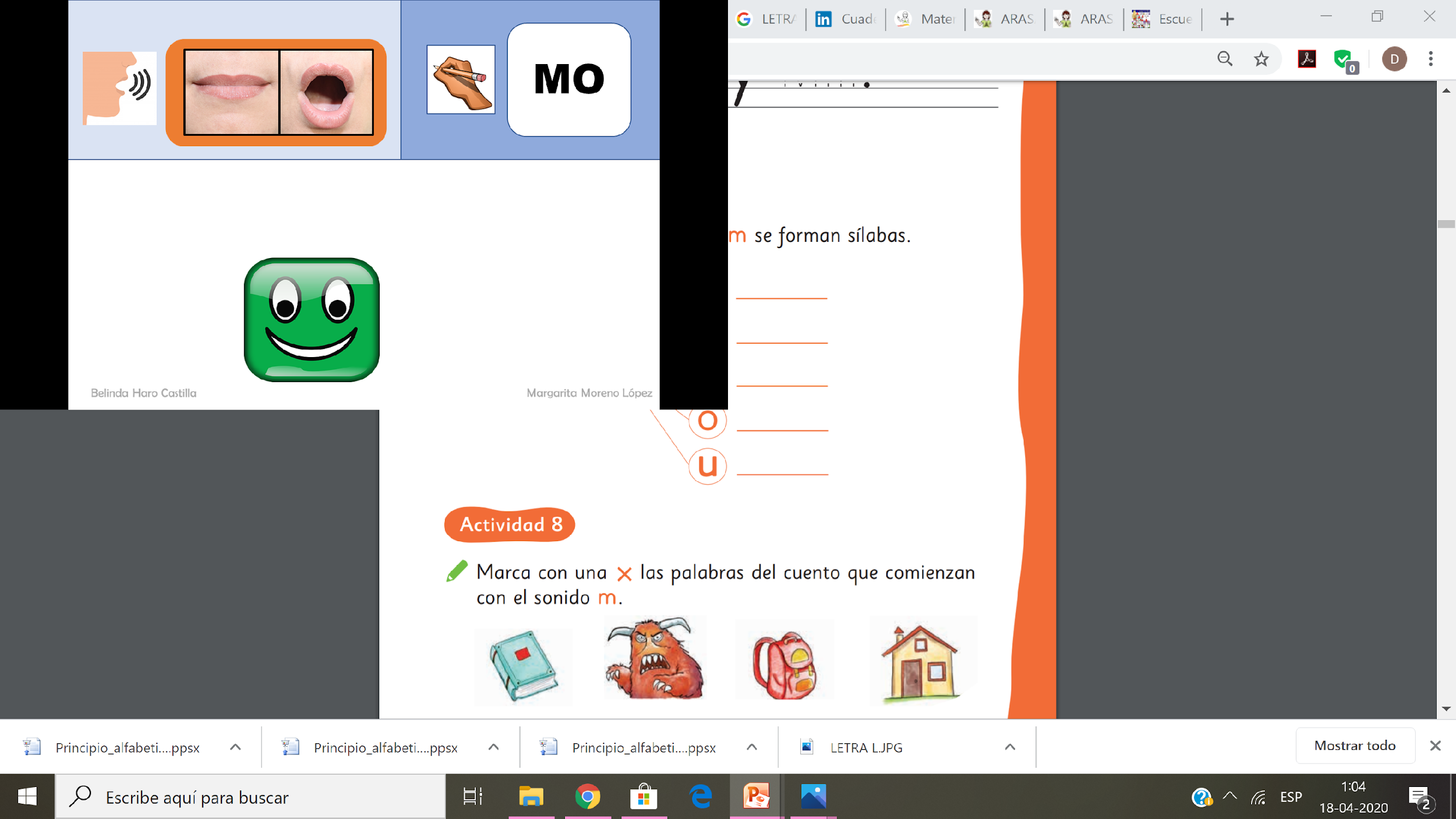 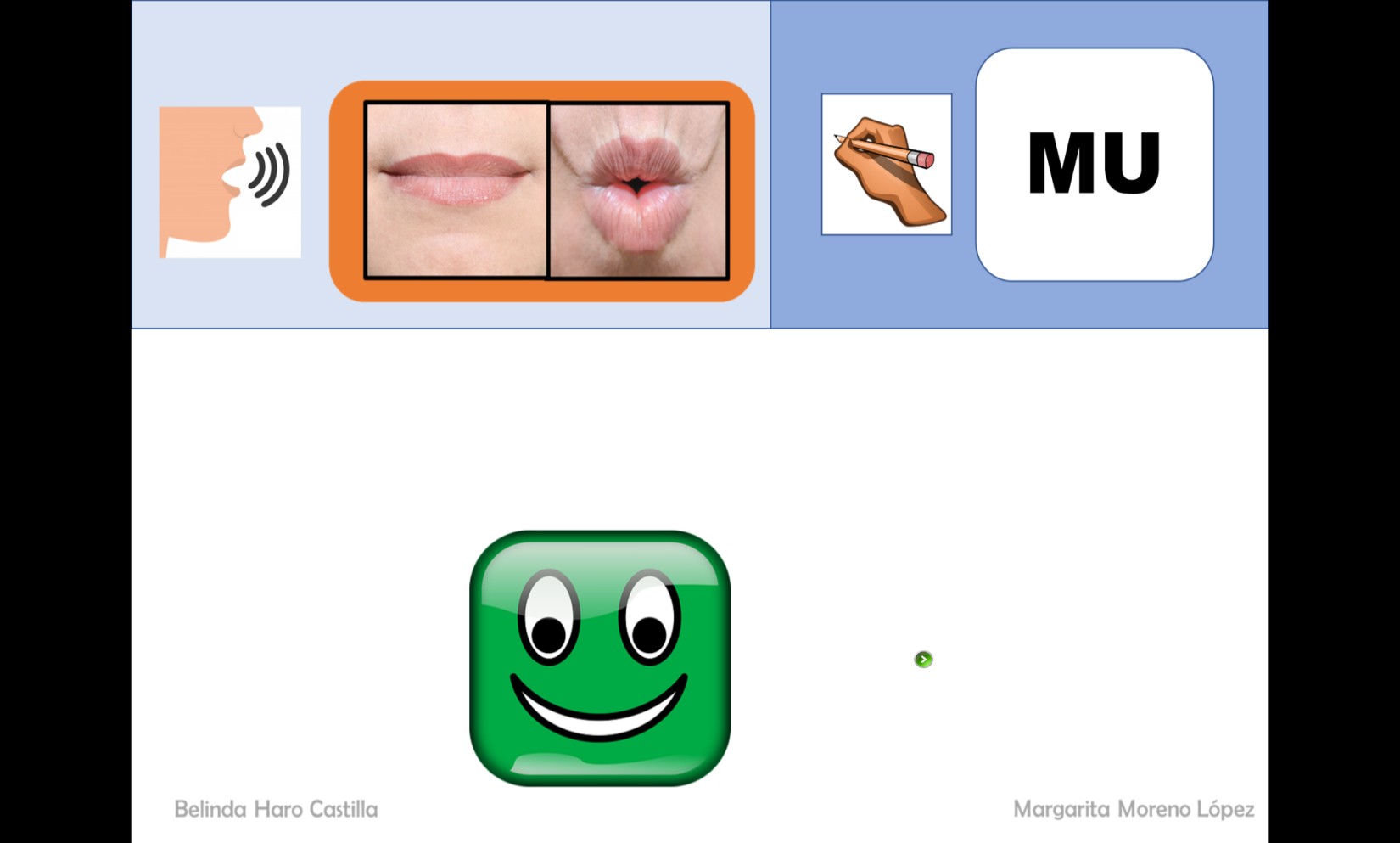 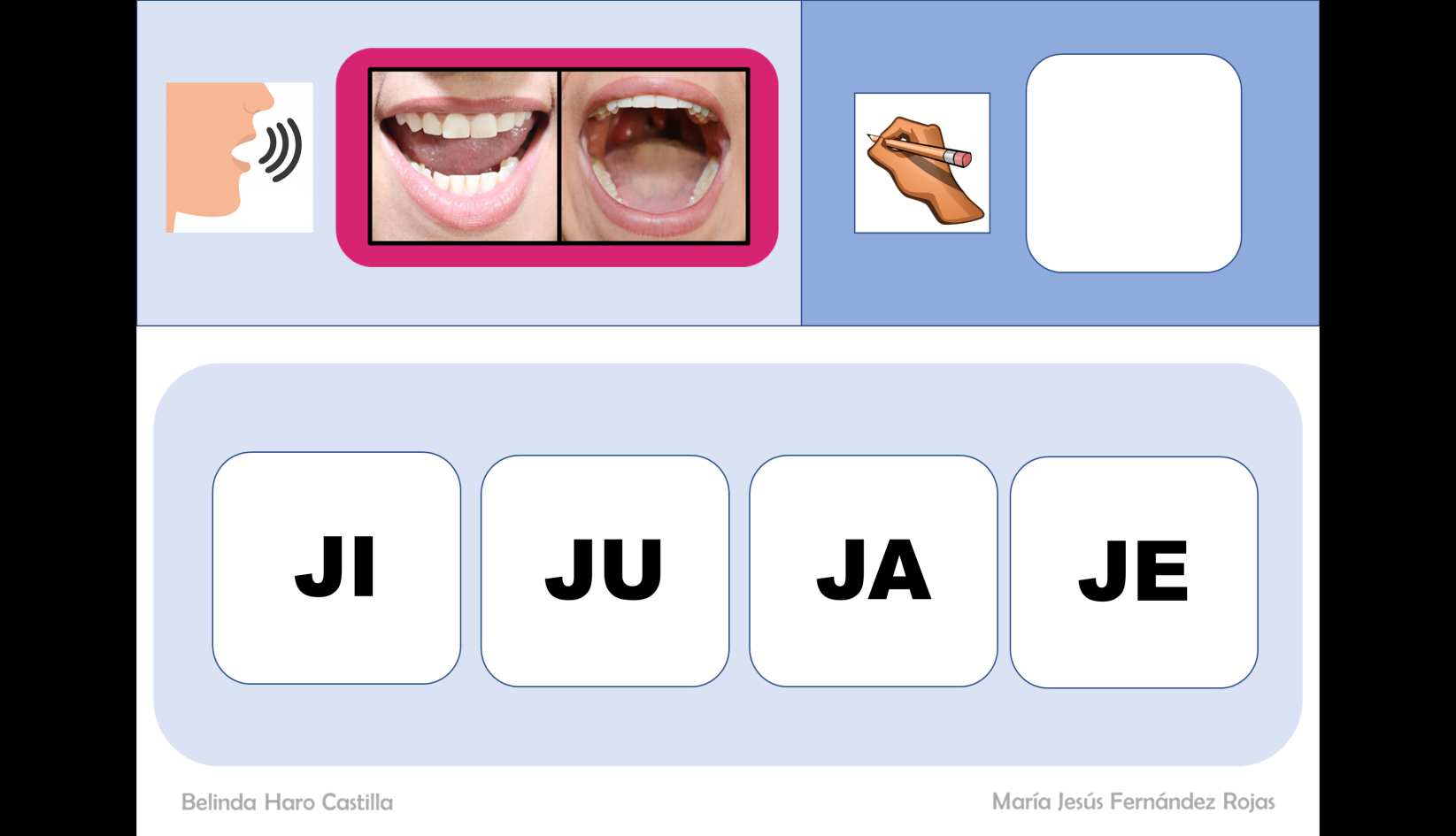 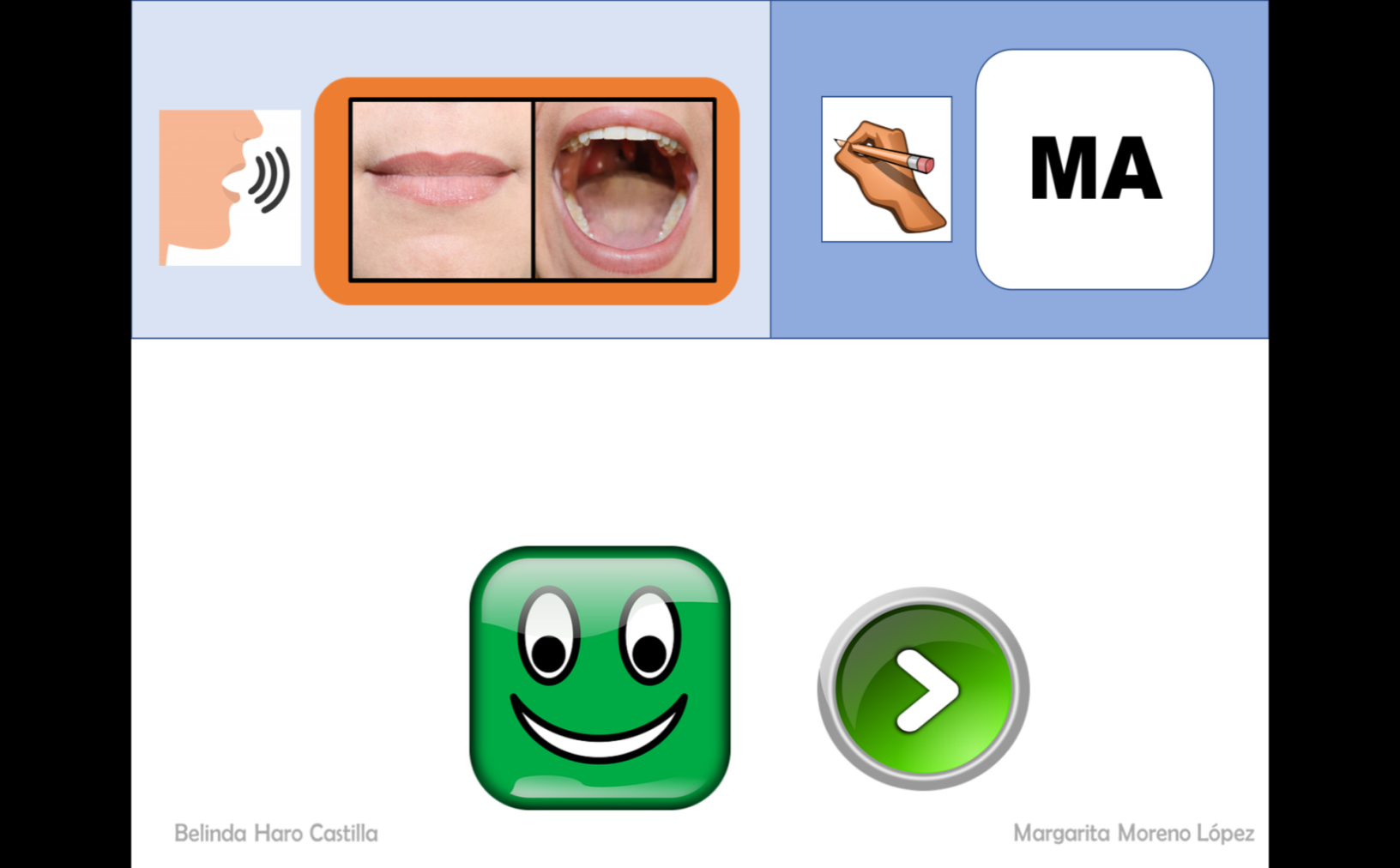 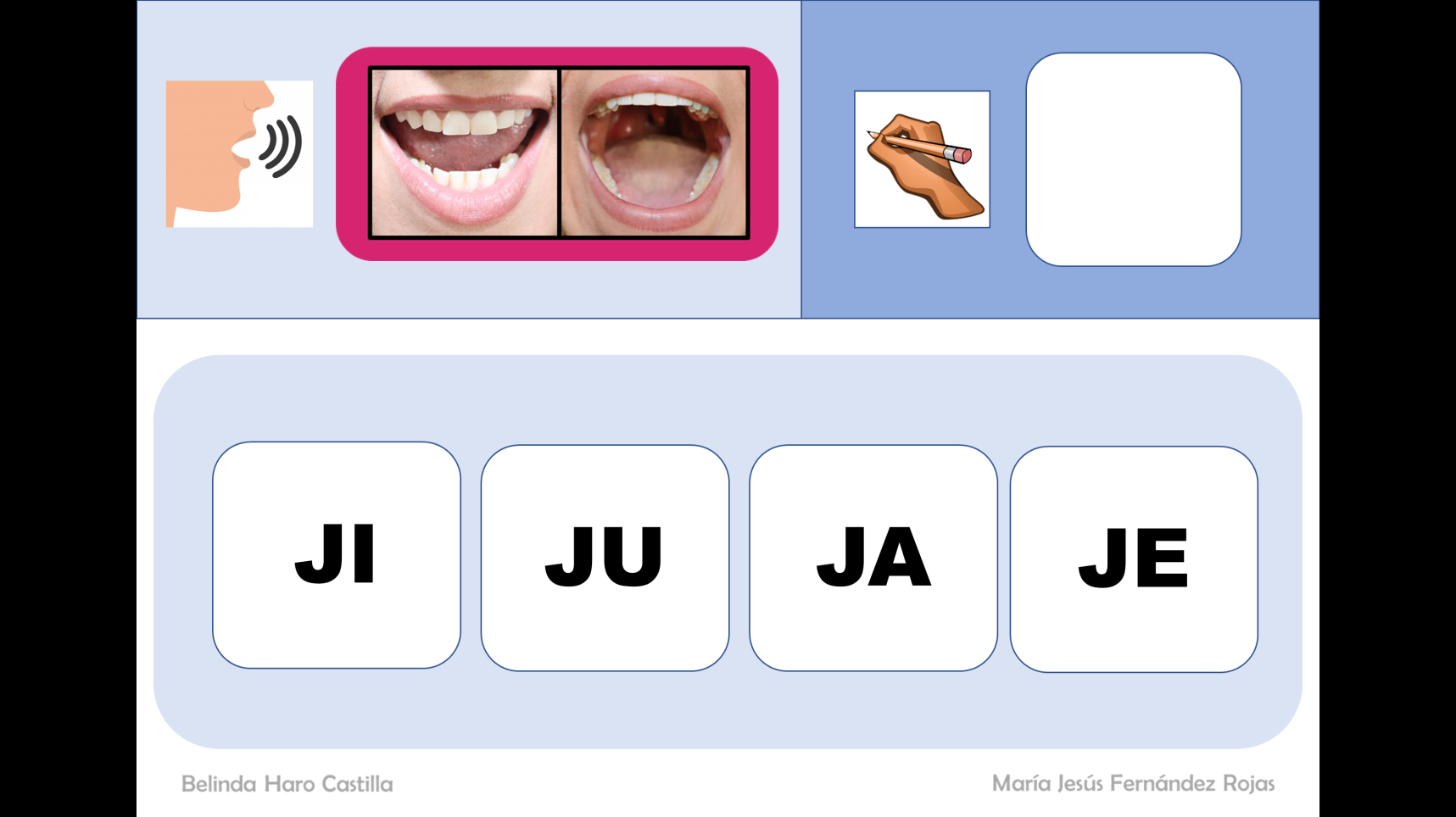 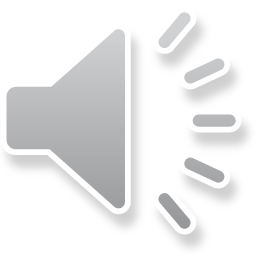 JA
JU
JO
¿Con qué sílaba comienza?
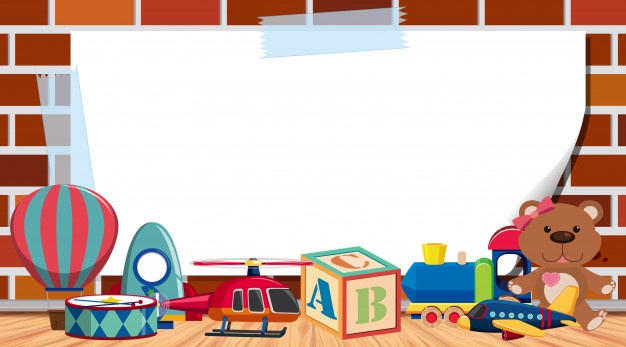 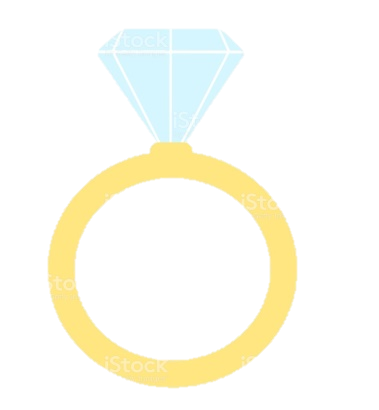 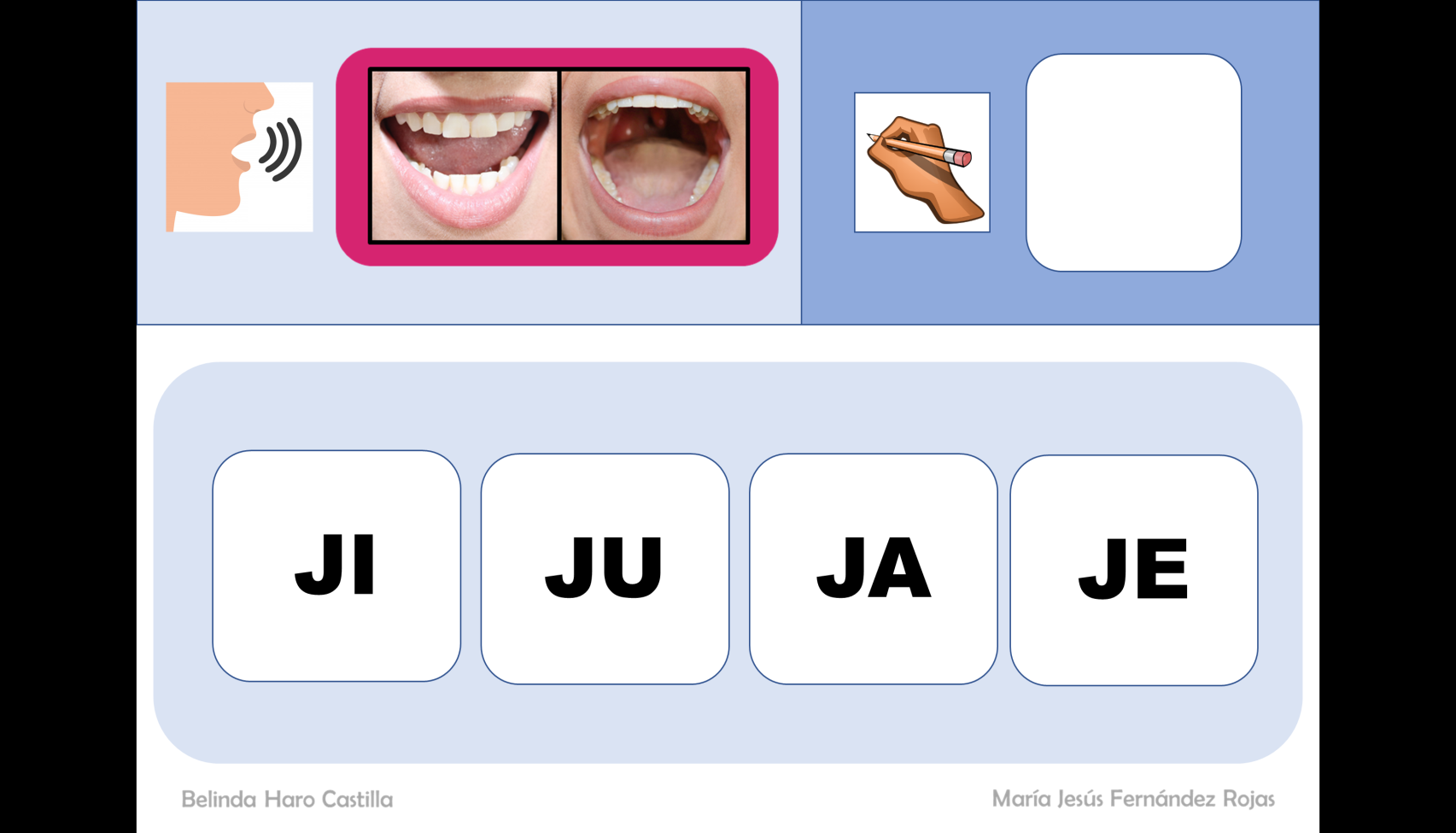 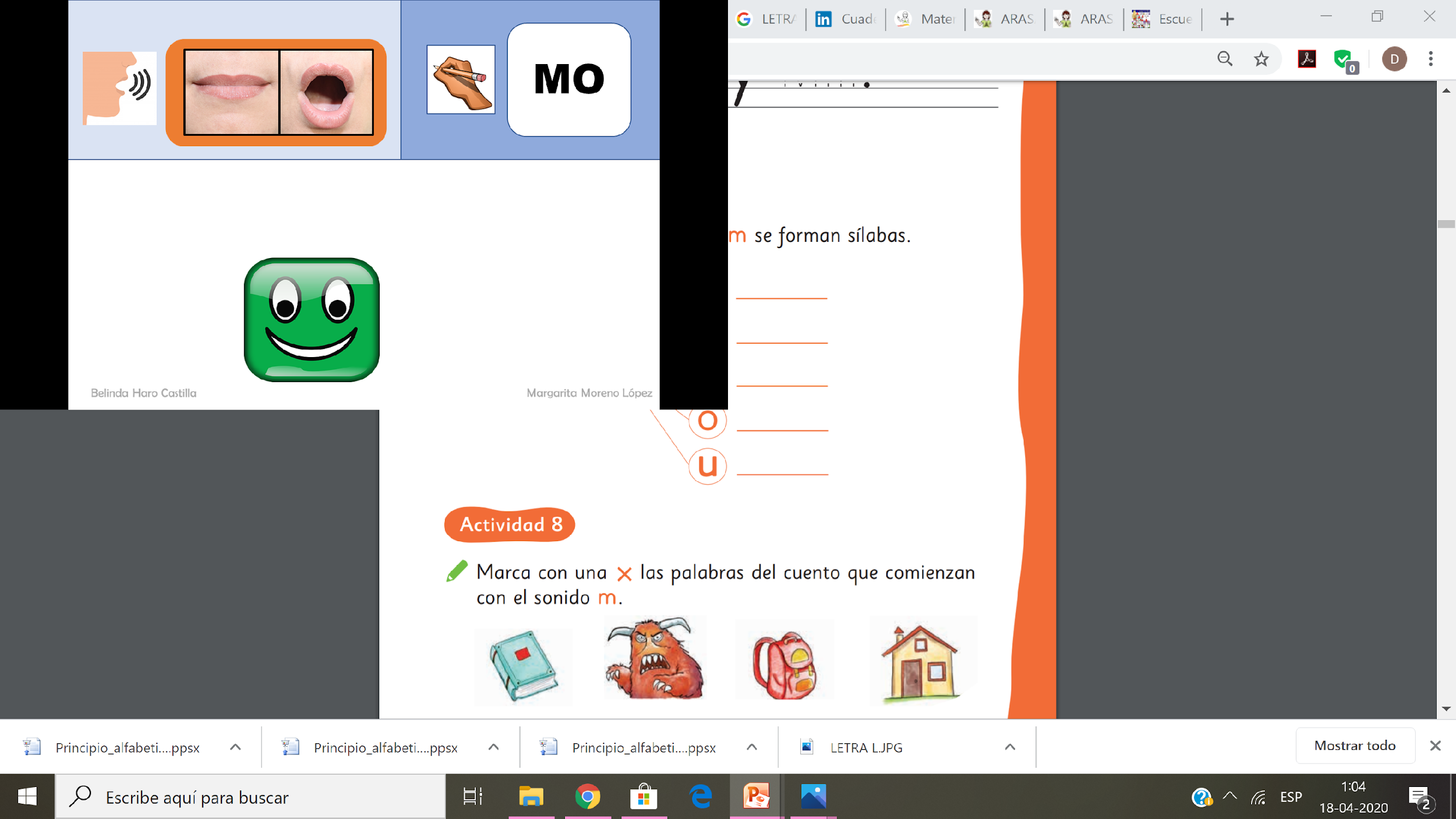 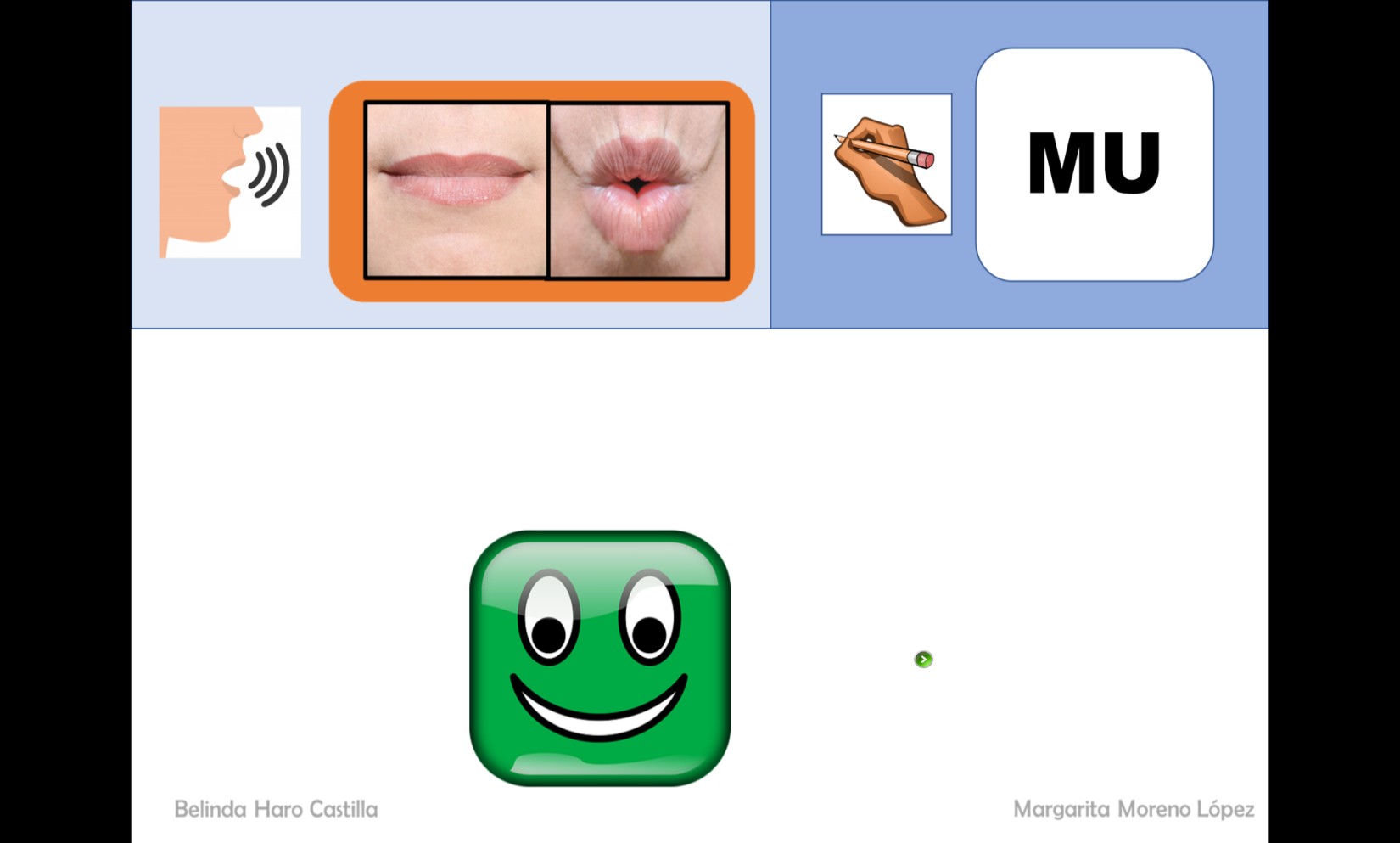 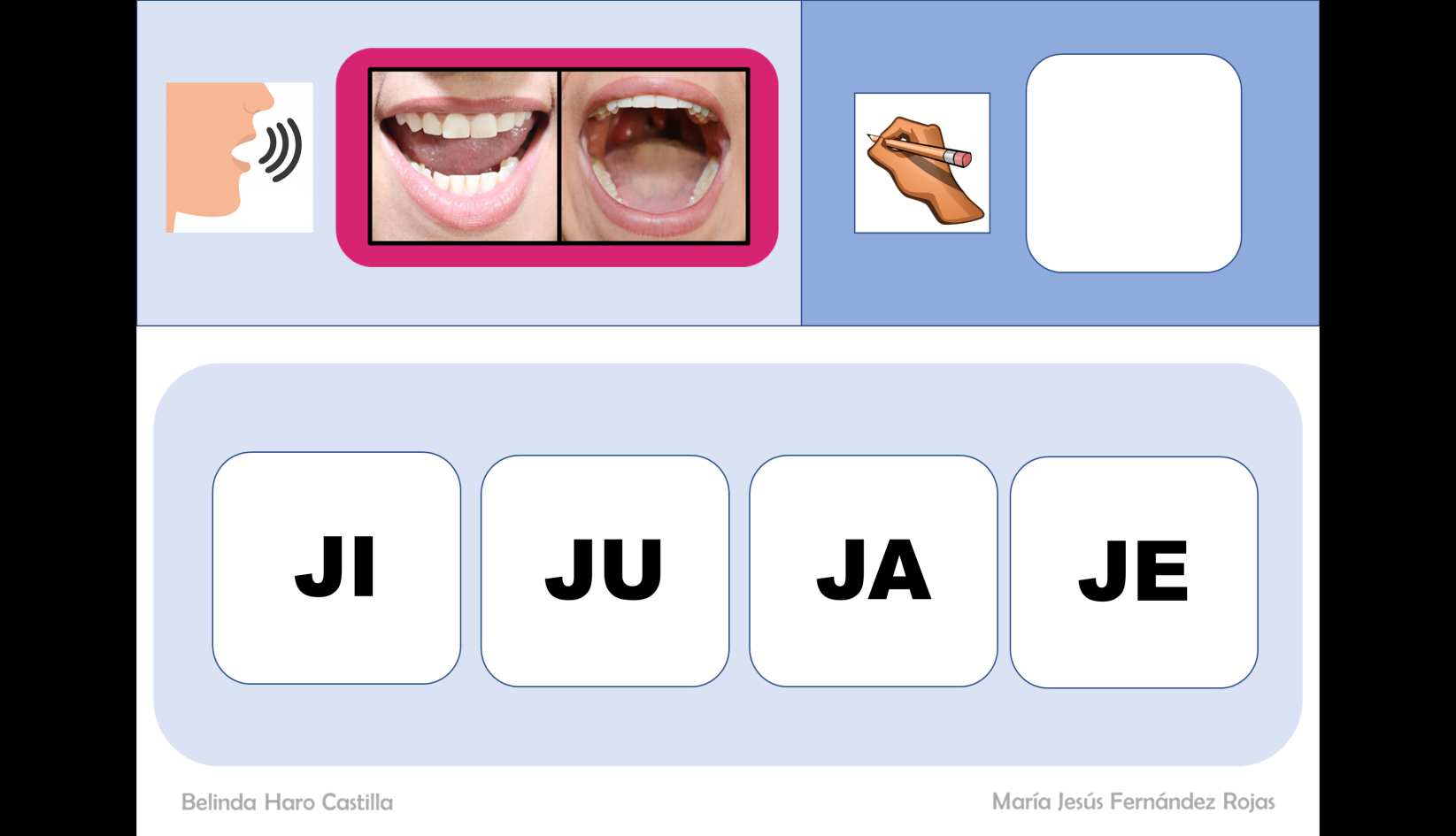 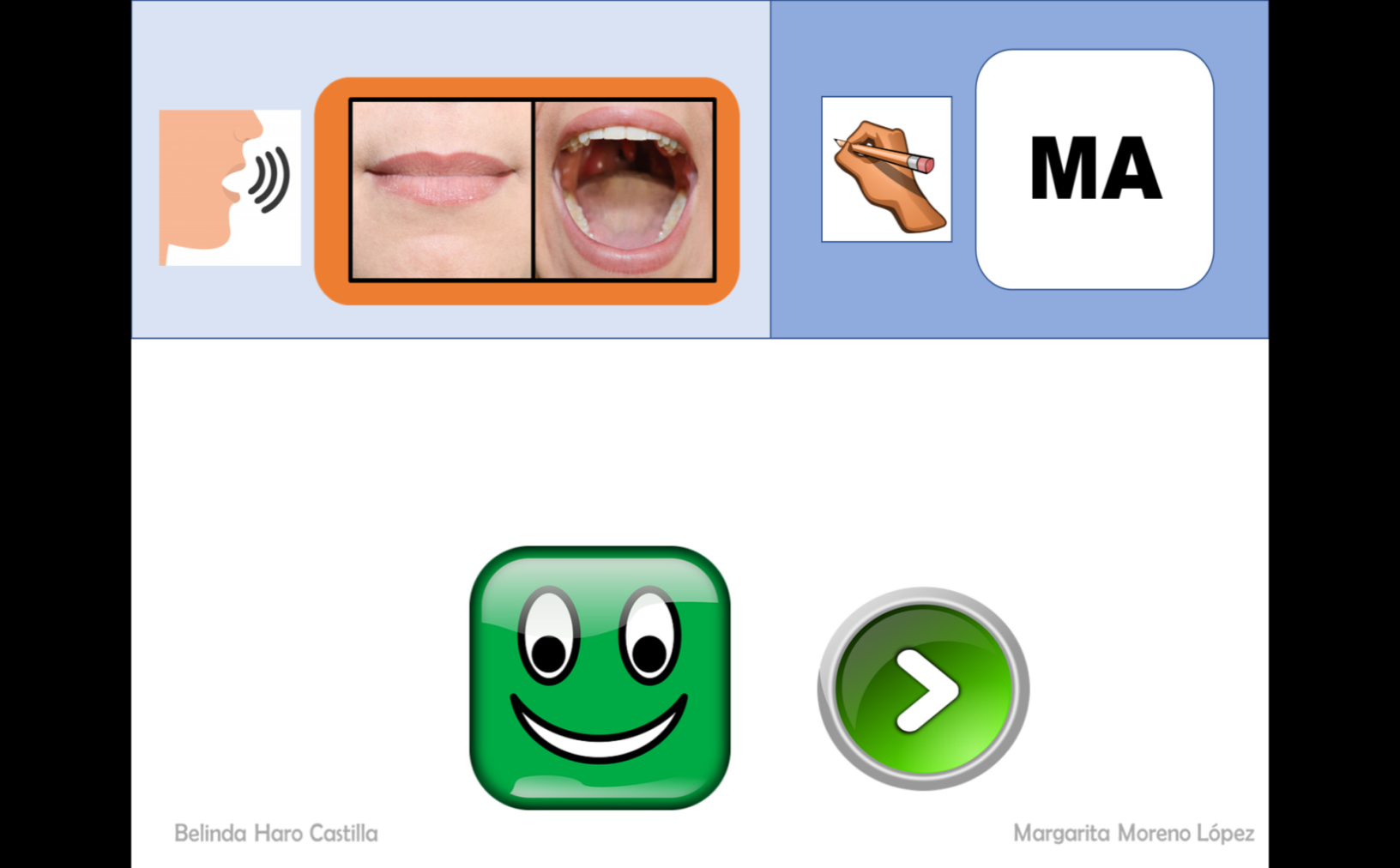 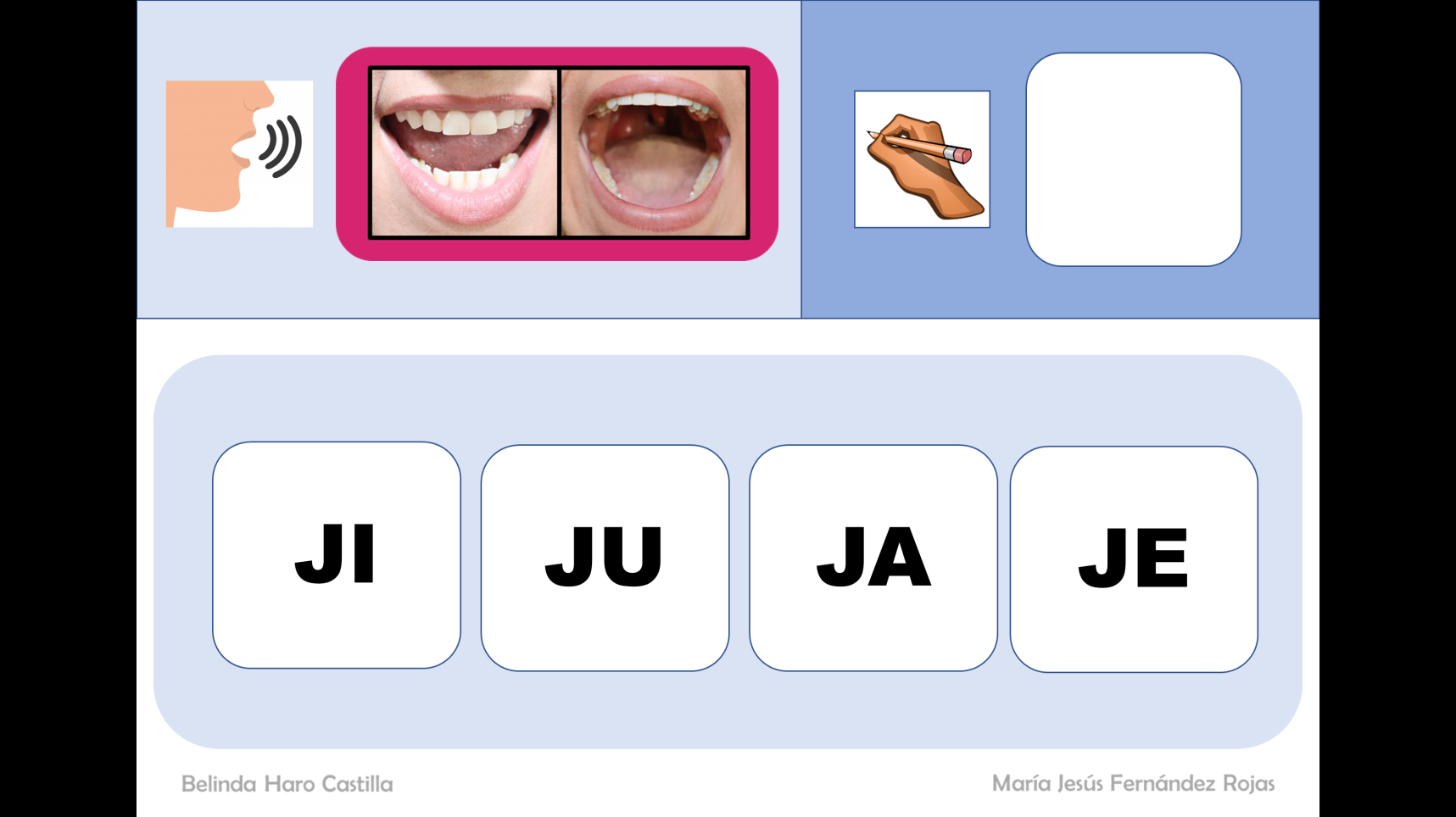 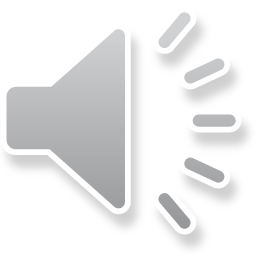 JA
JU
JO
¿Con qué sílaba comienza?
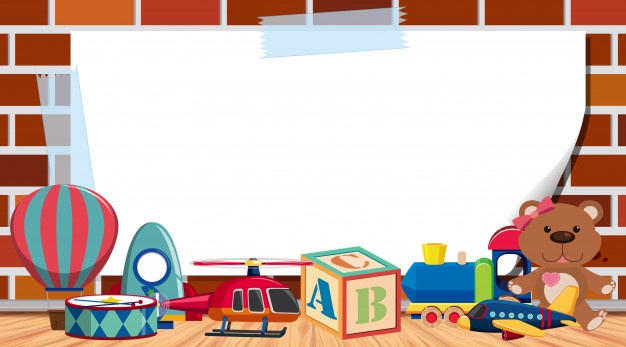 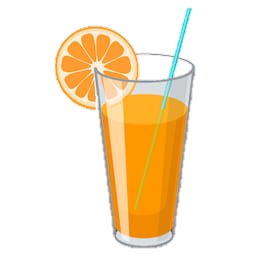 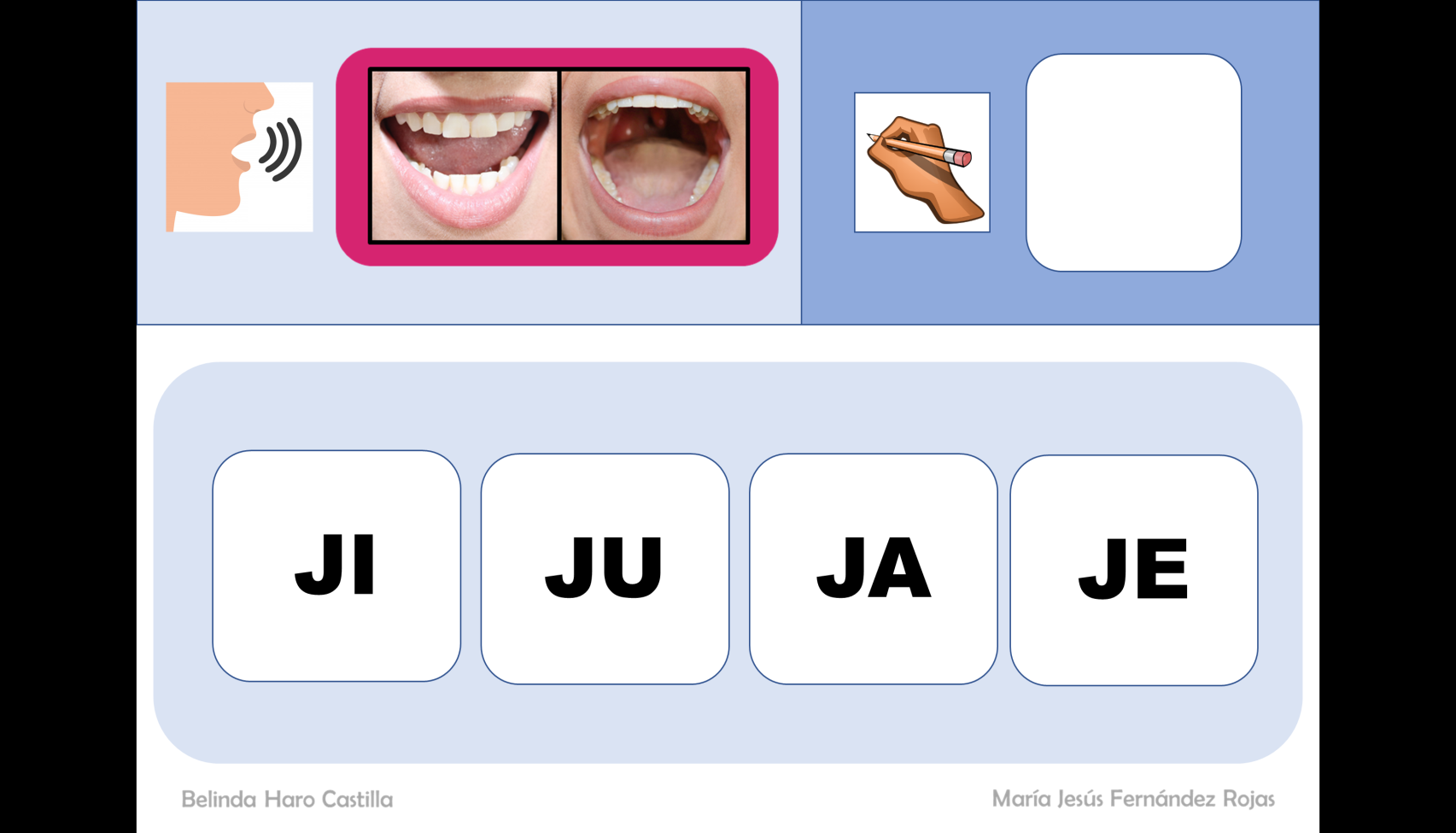 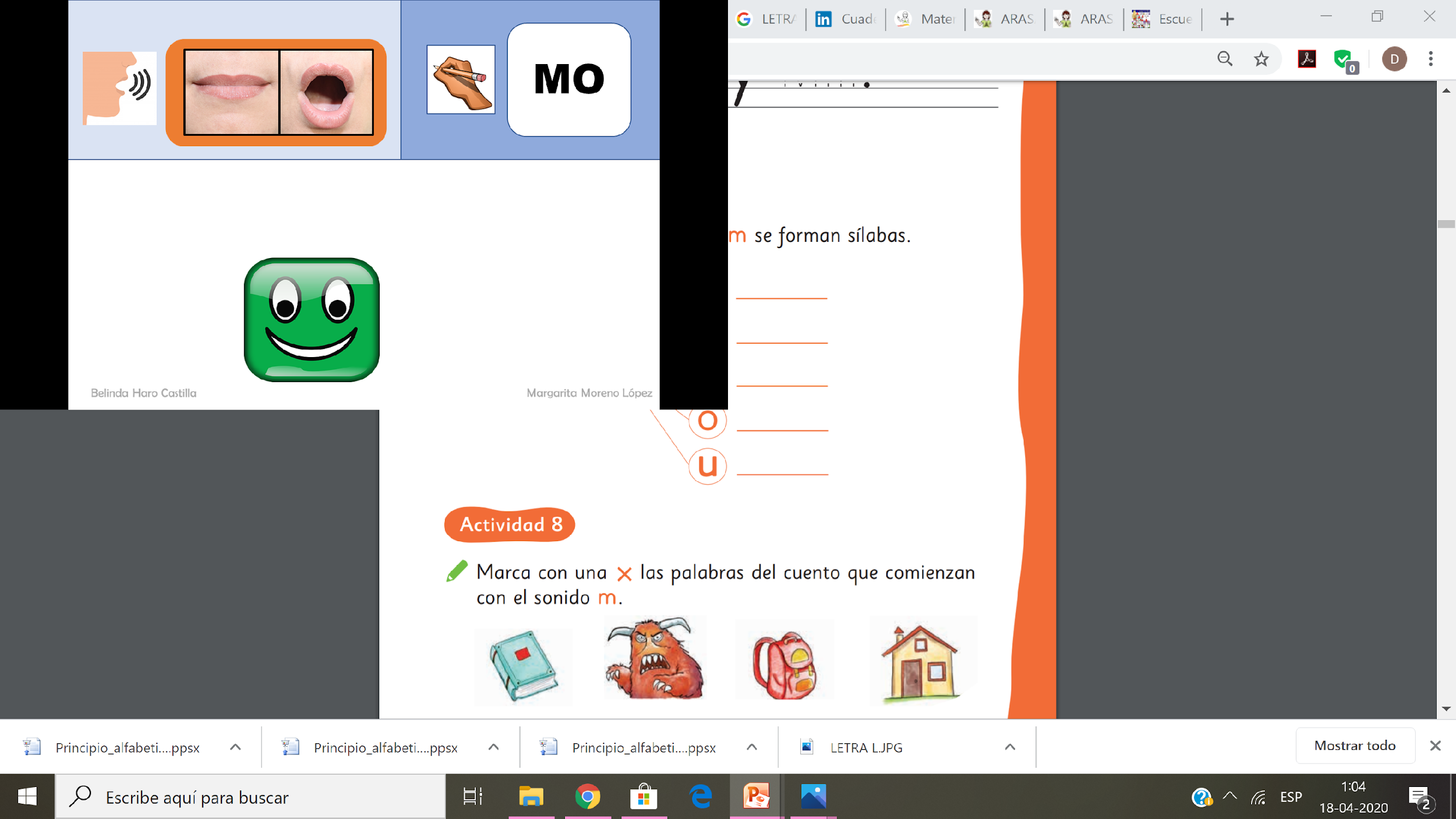 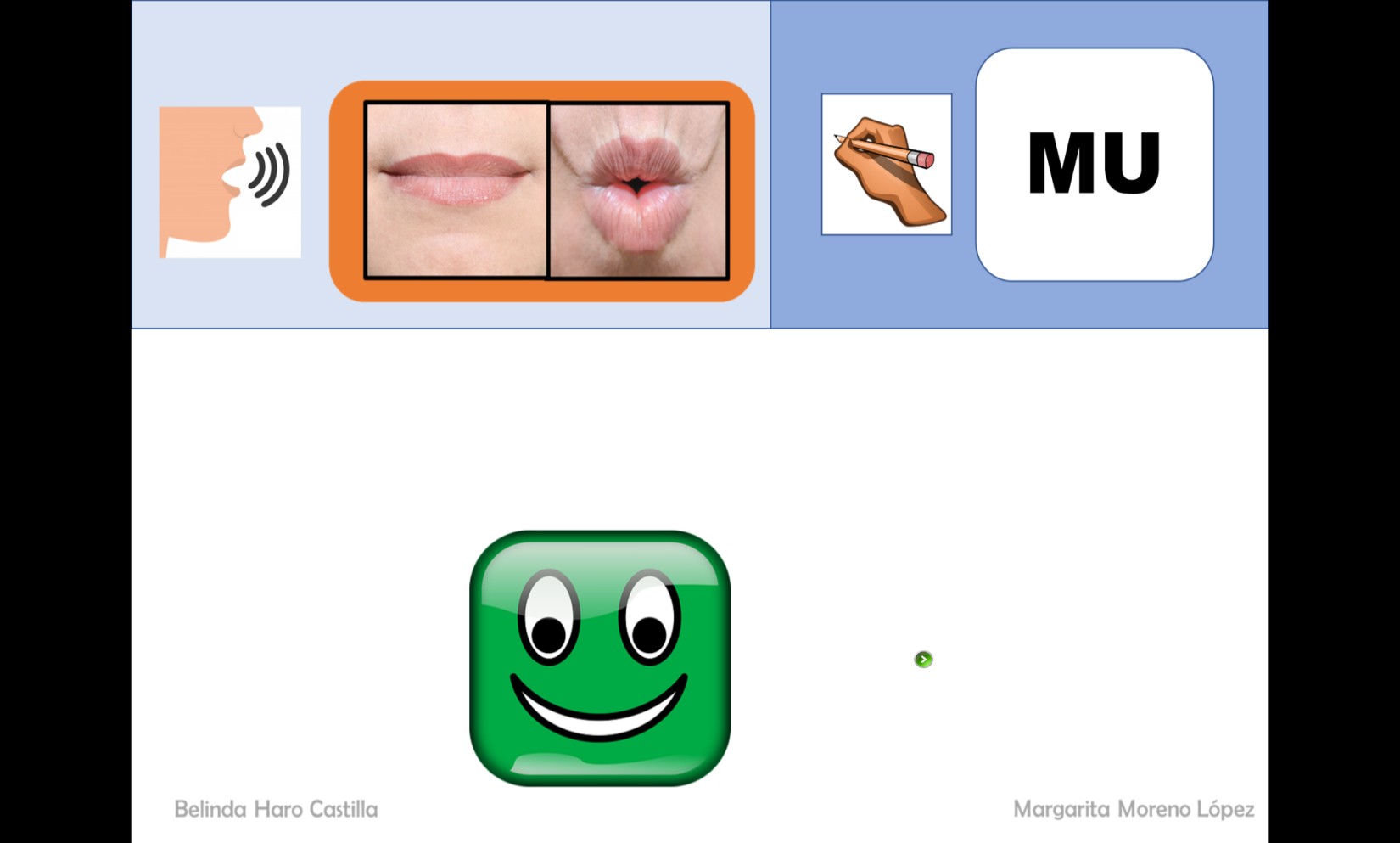 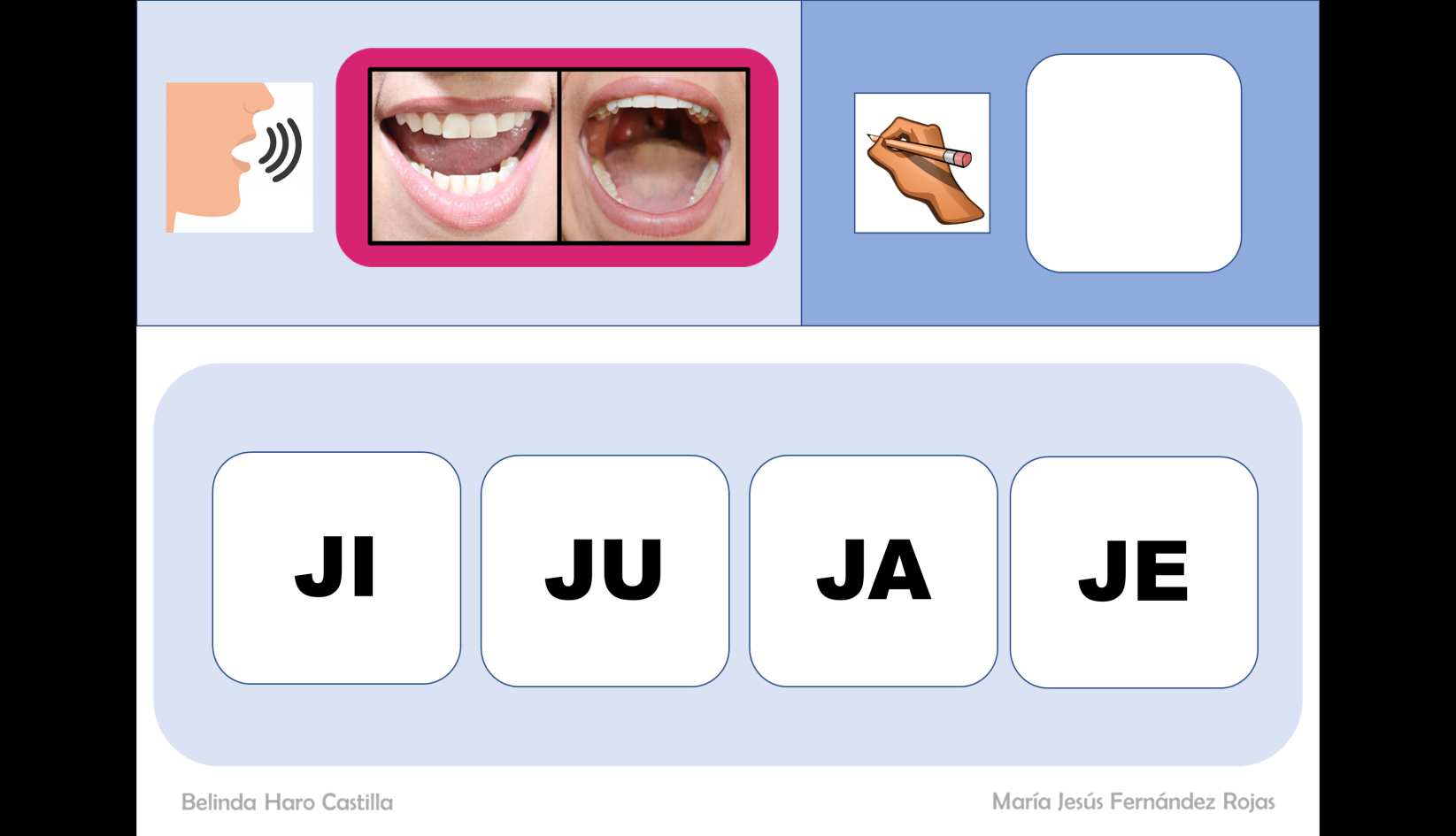 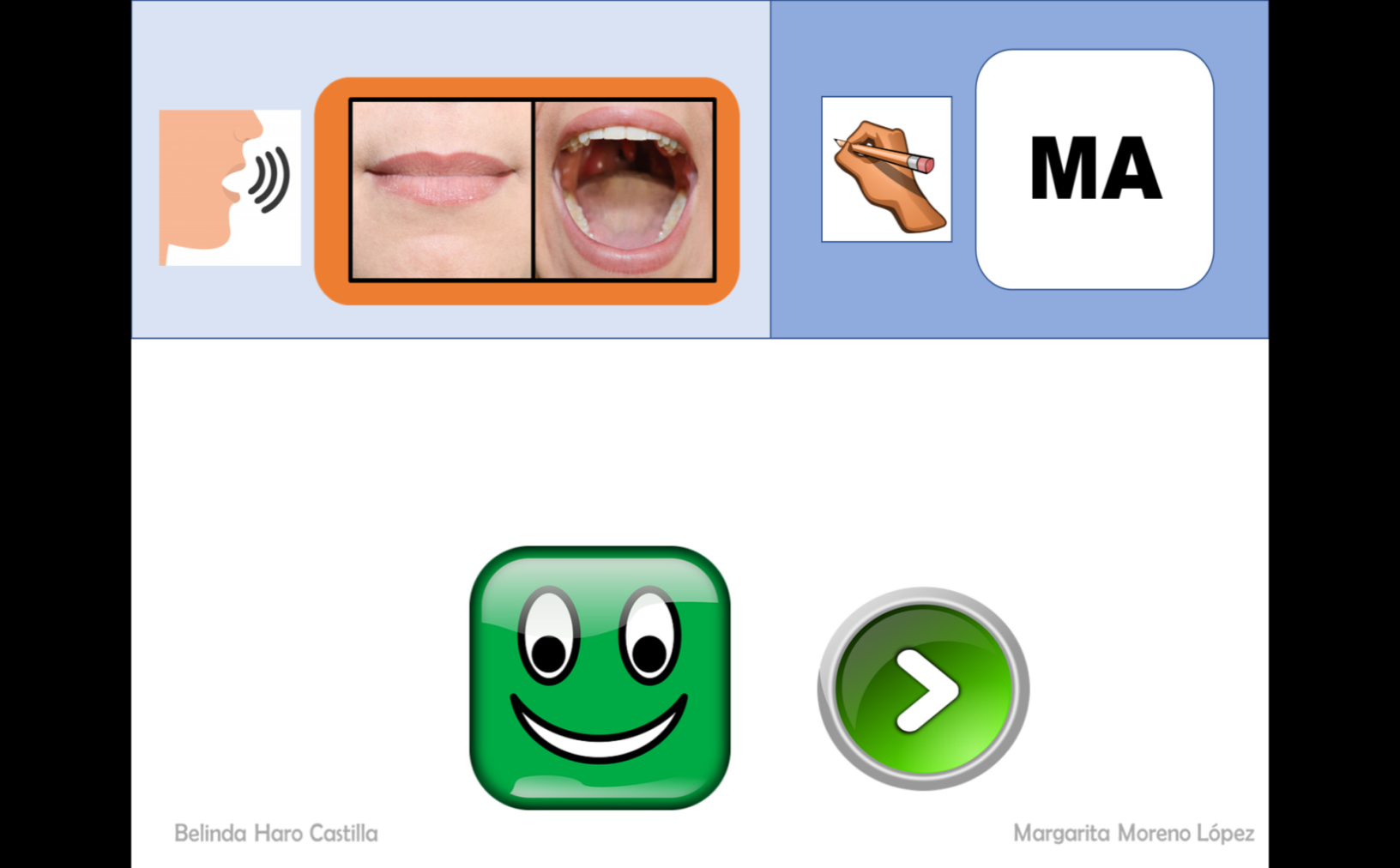 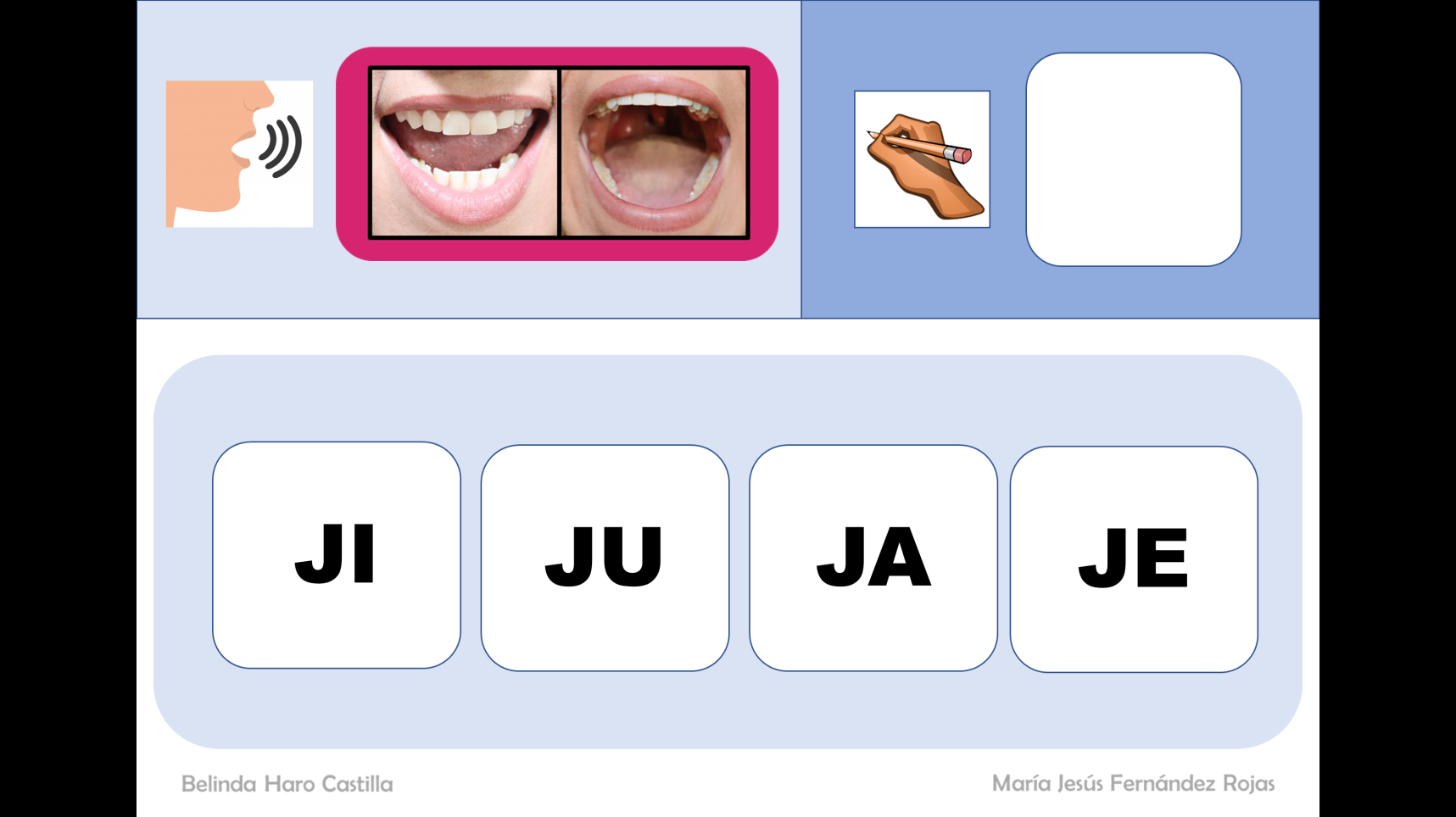 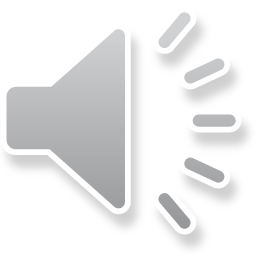 JO
JA
JU
¿Con qué sílaba comienza?
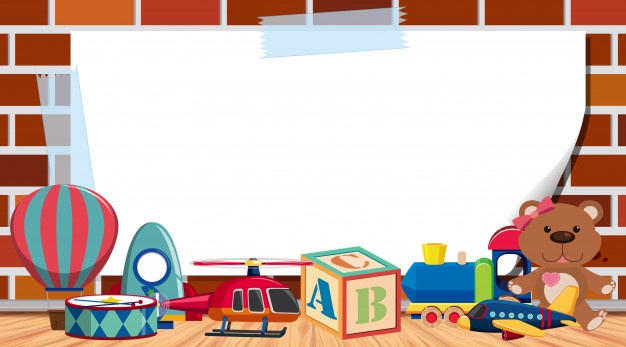 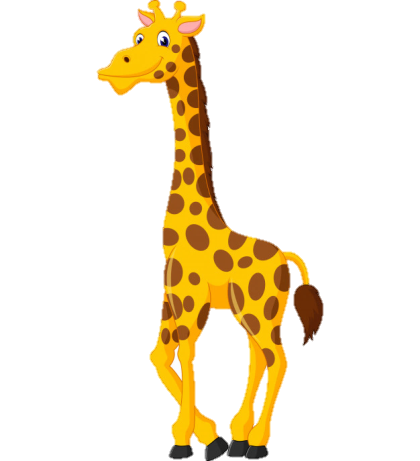 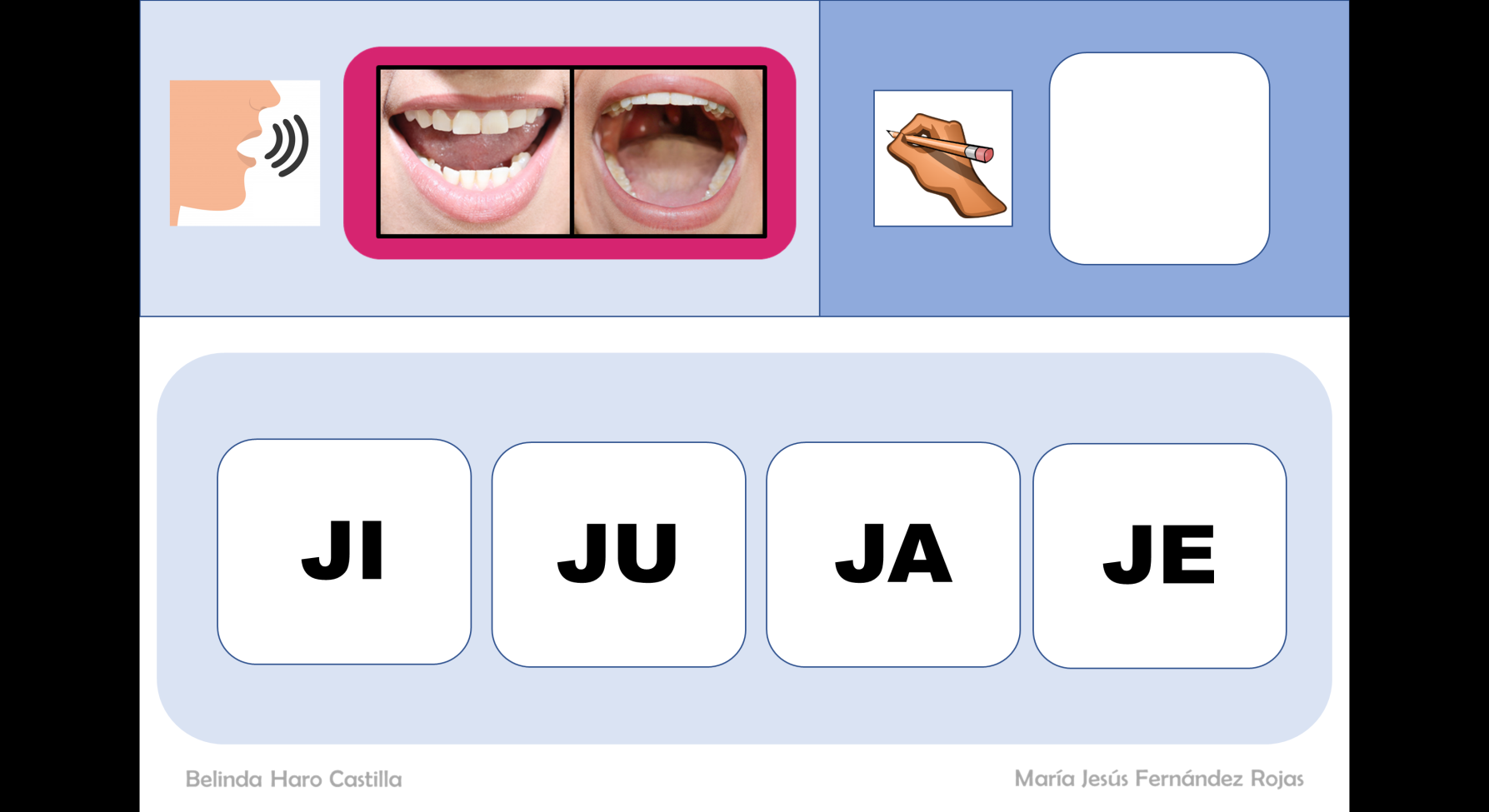 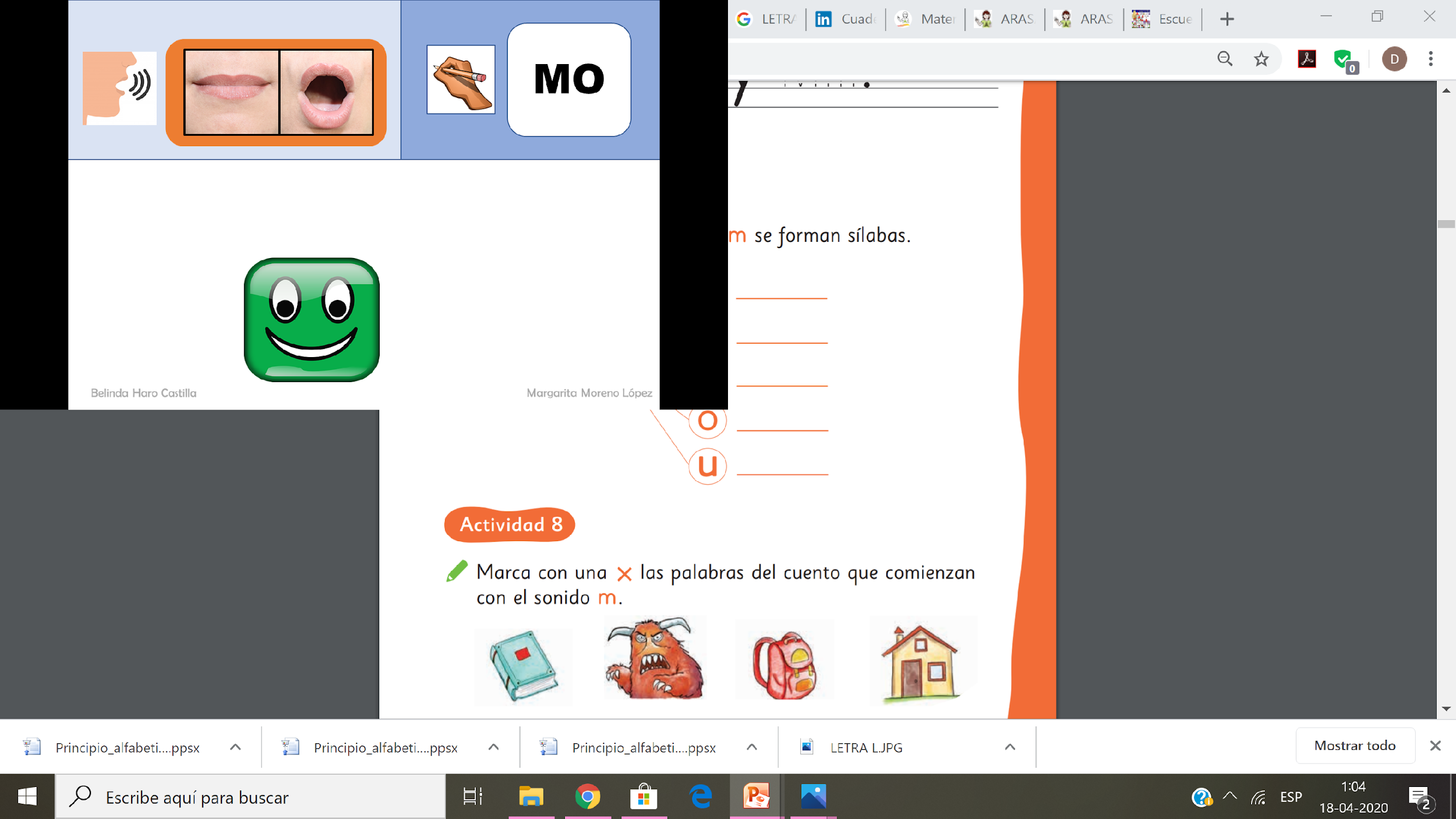 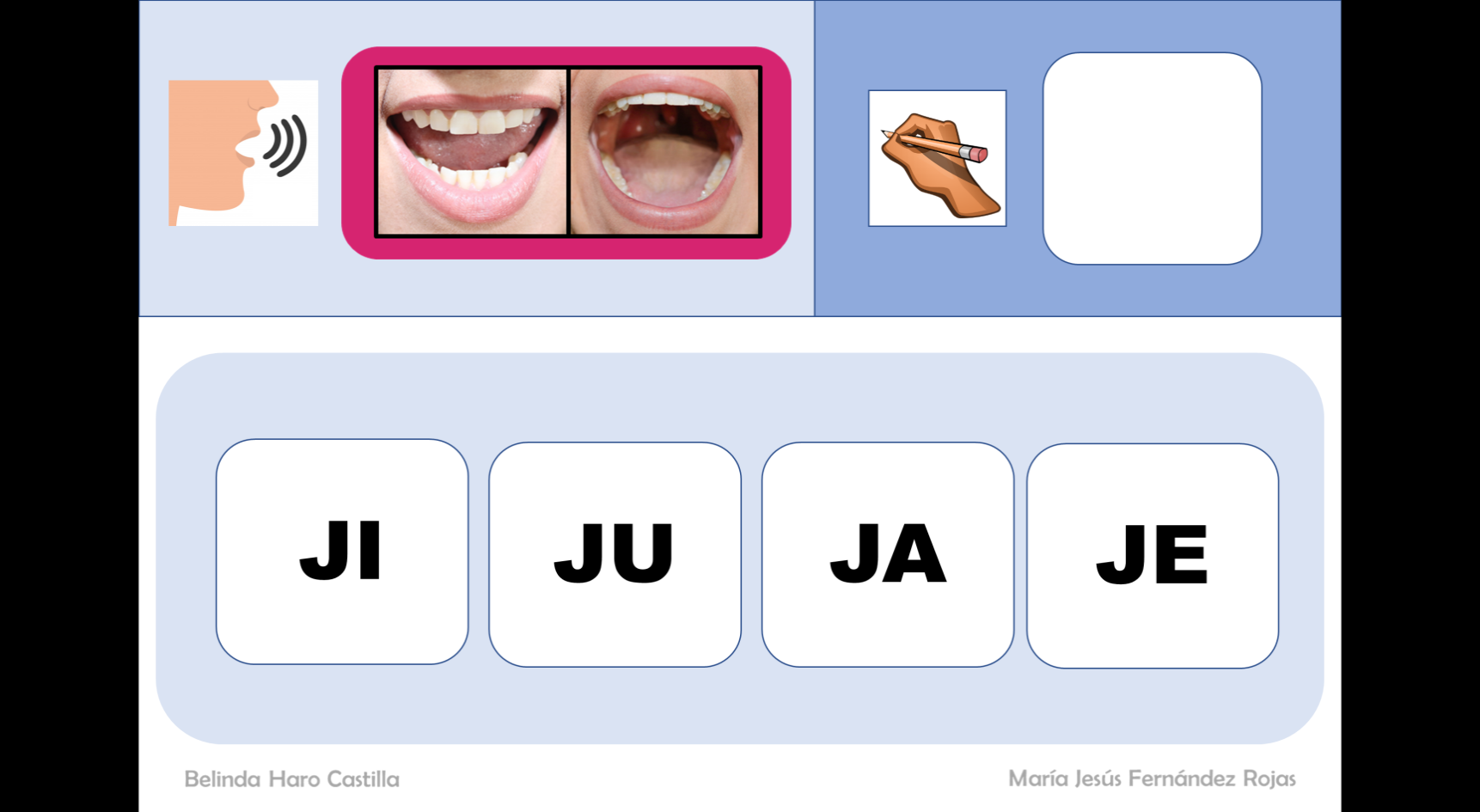 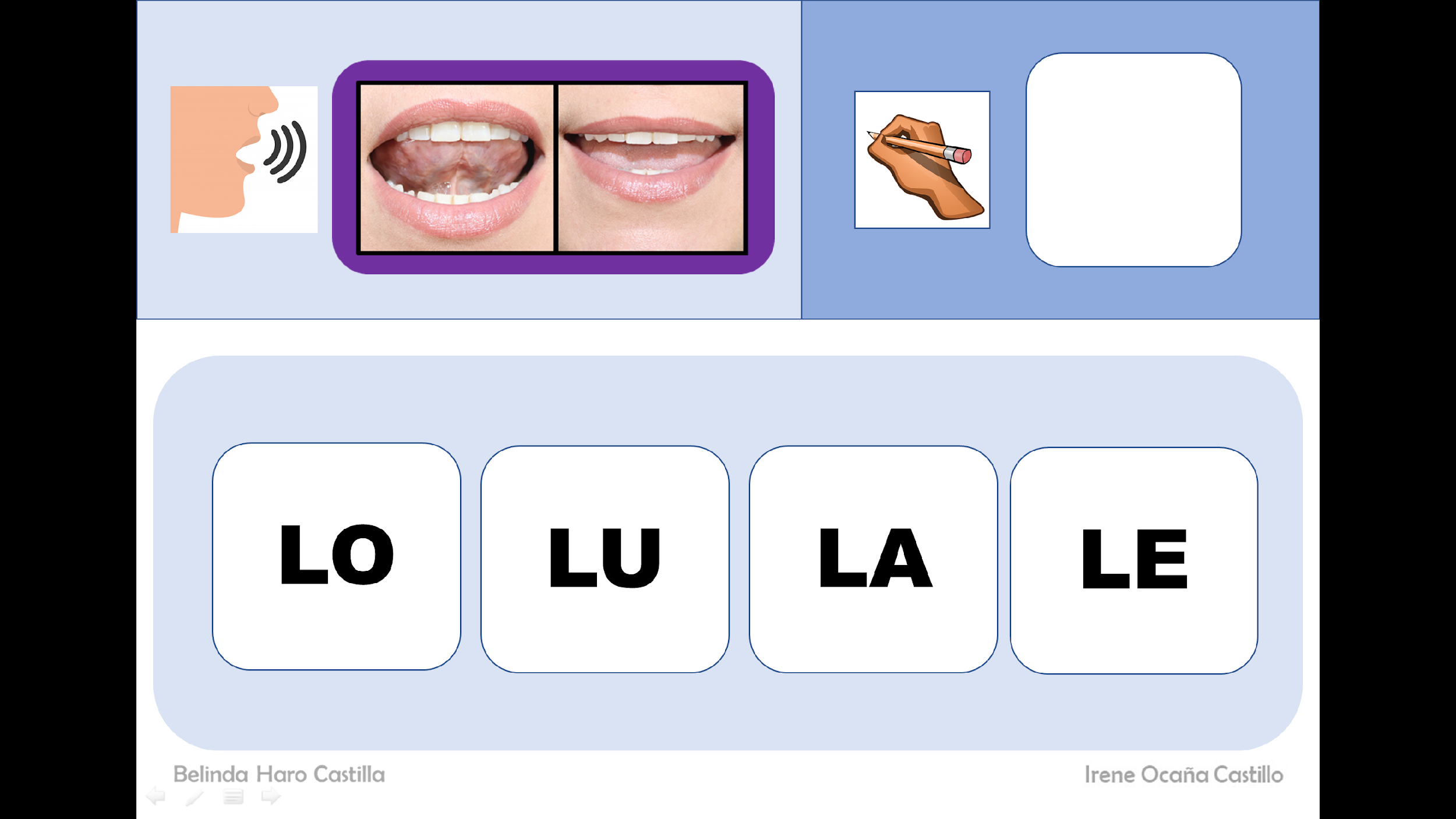 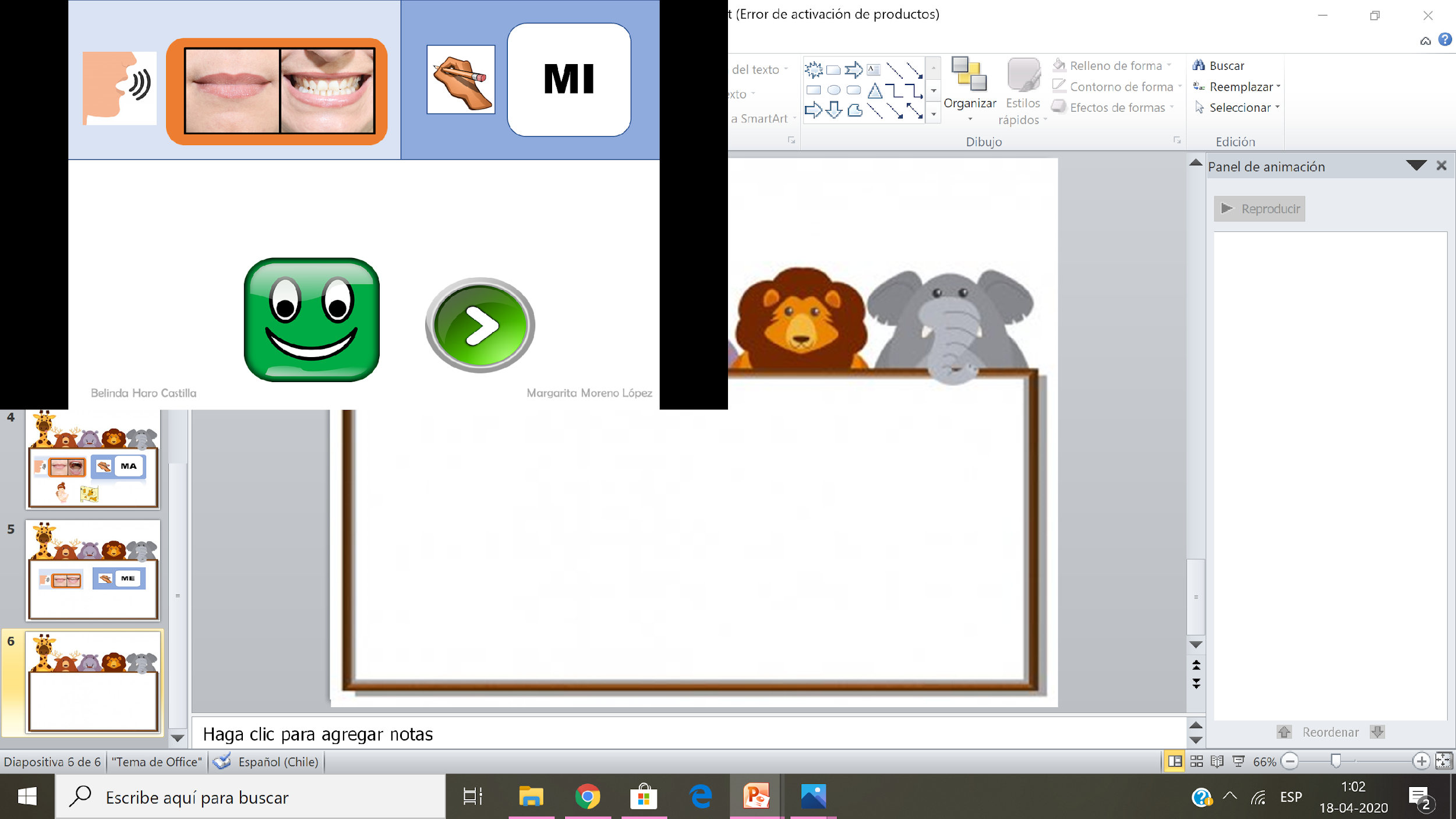 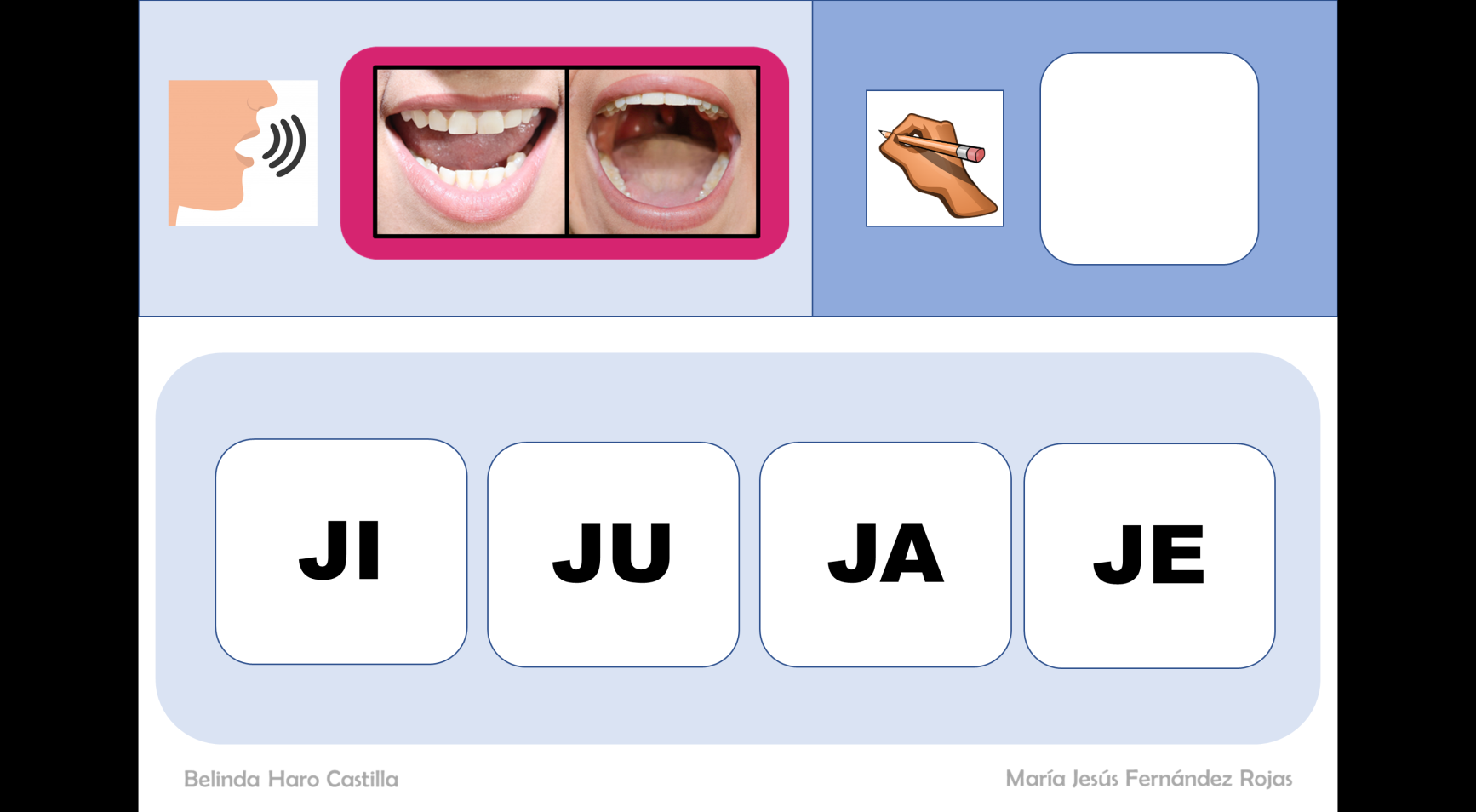 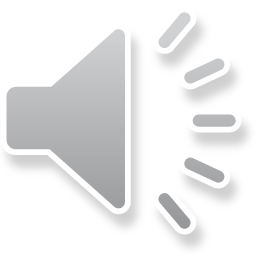 JI
JE
JO
¿Con qué sílaba comienza?
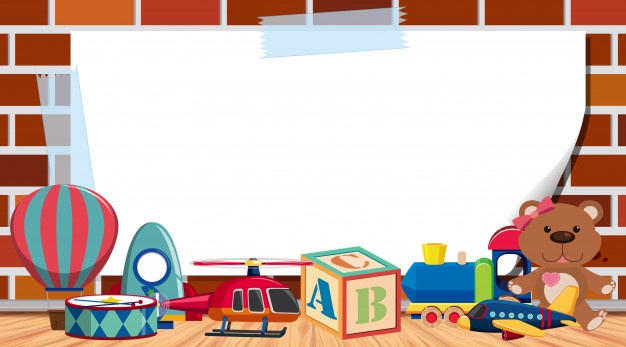 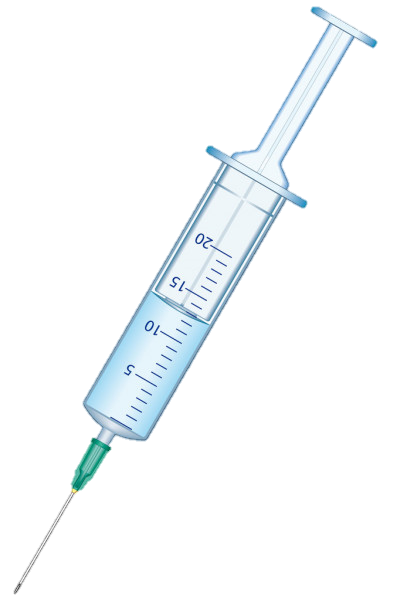 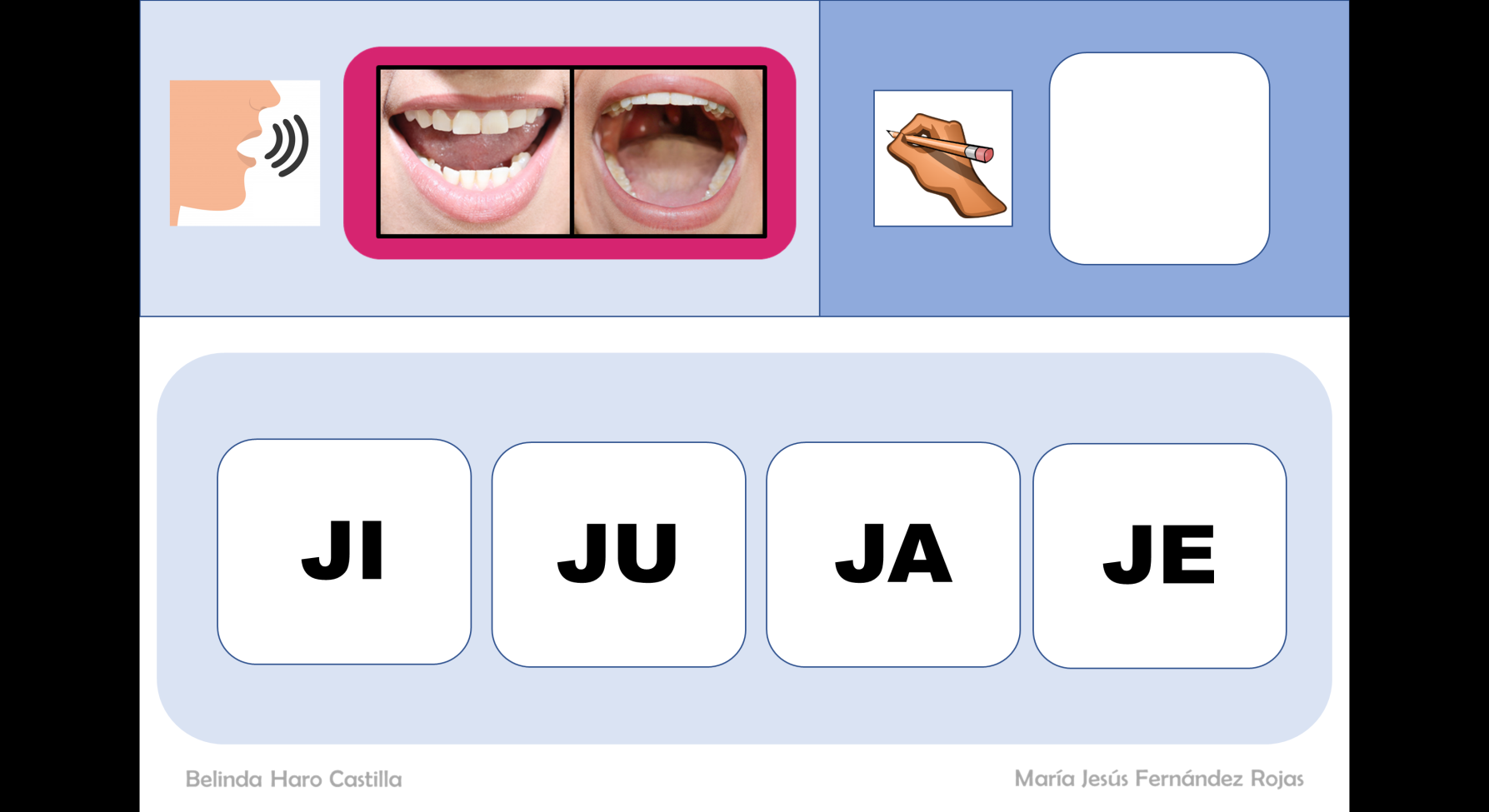 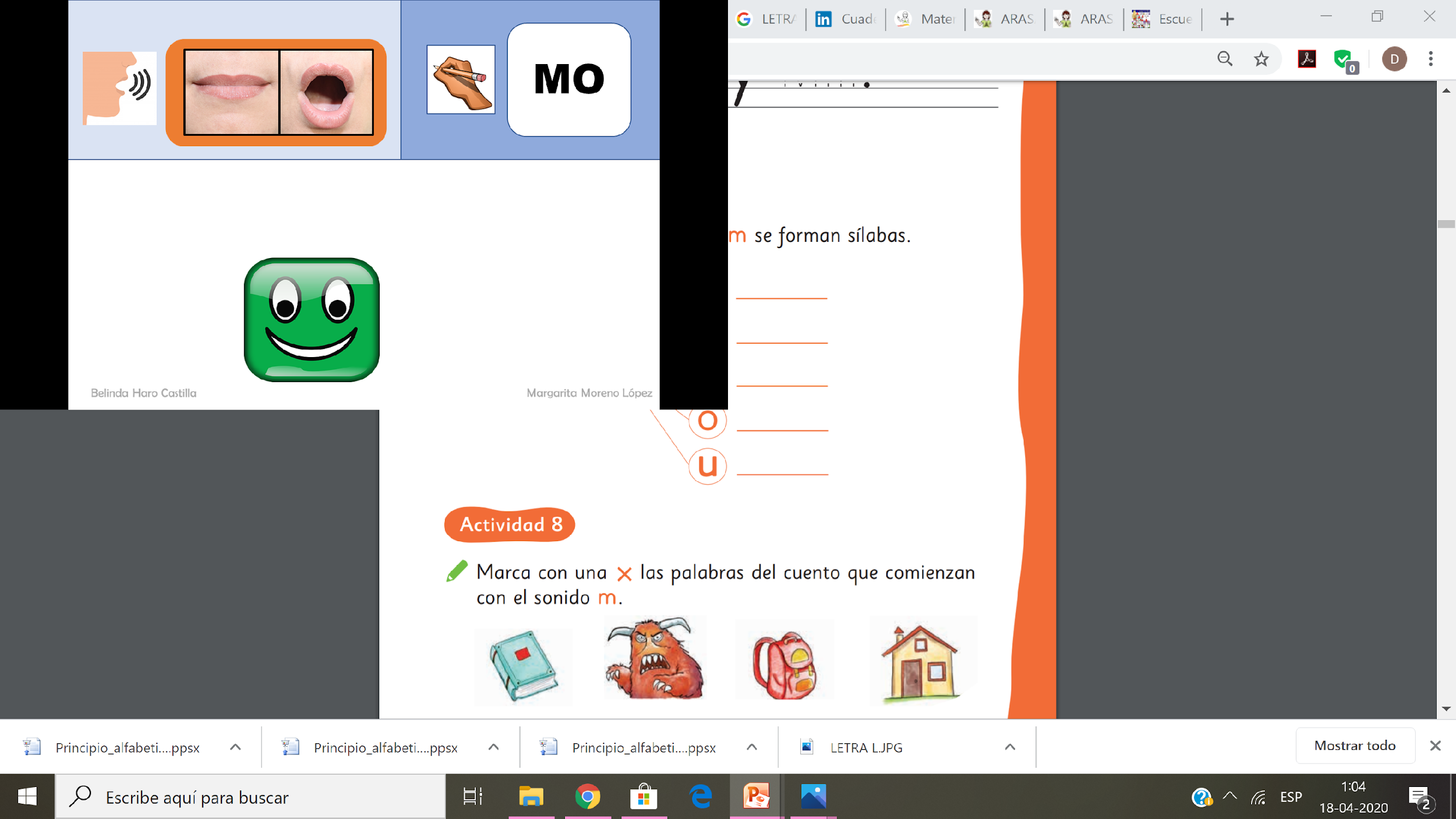 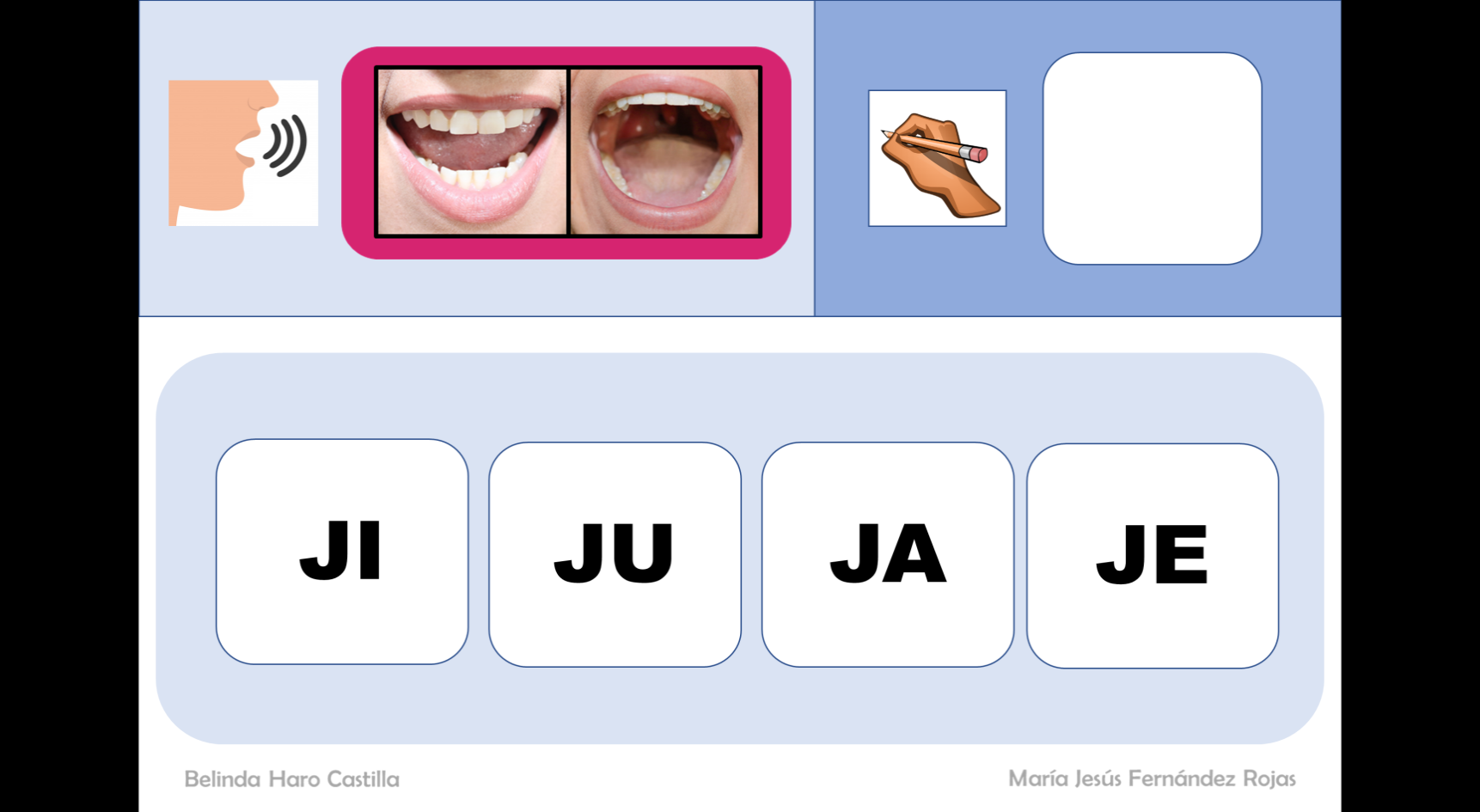 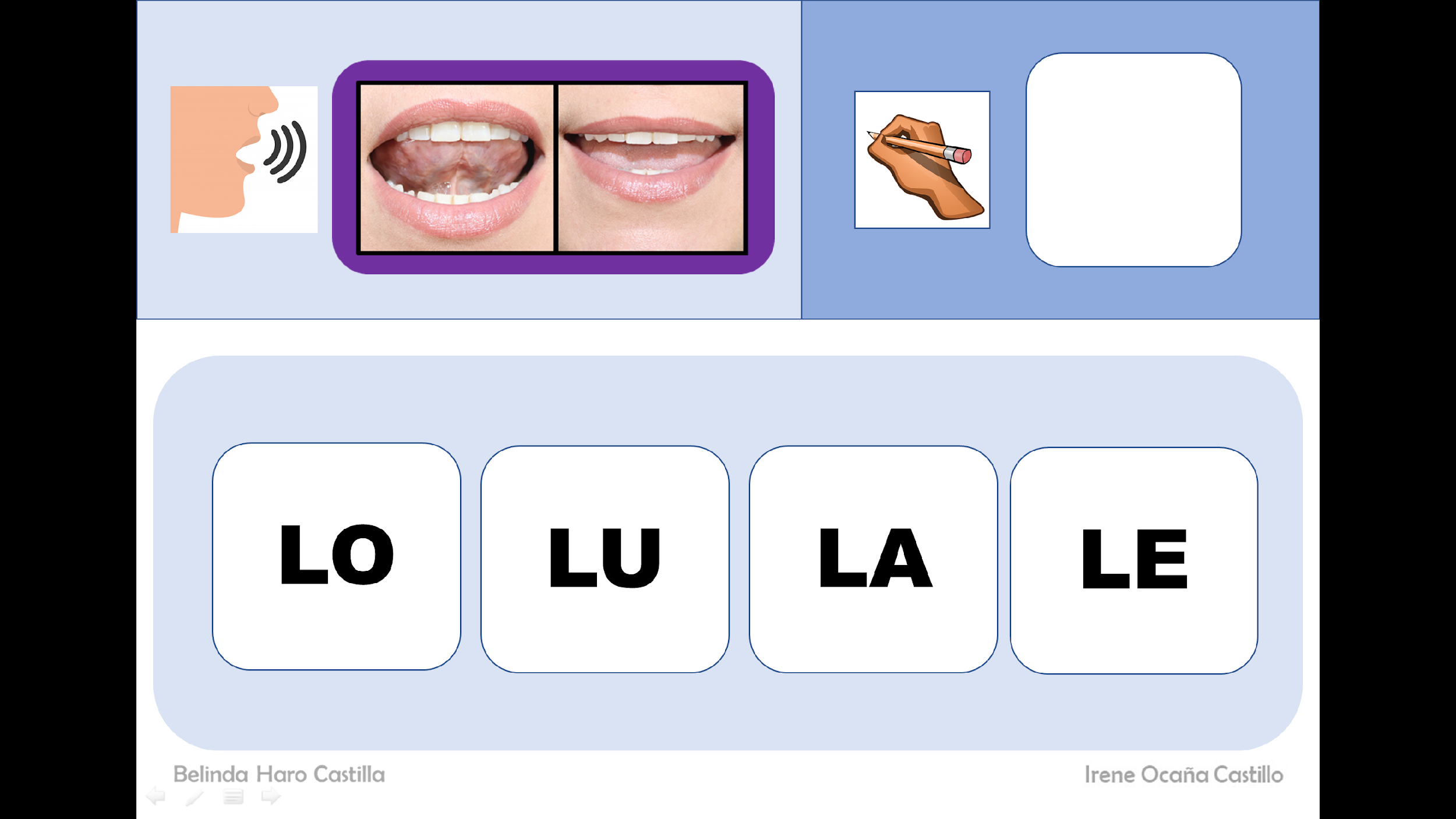 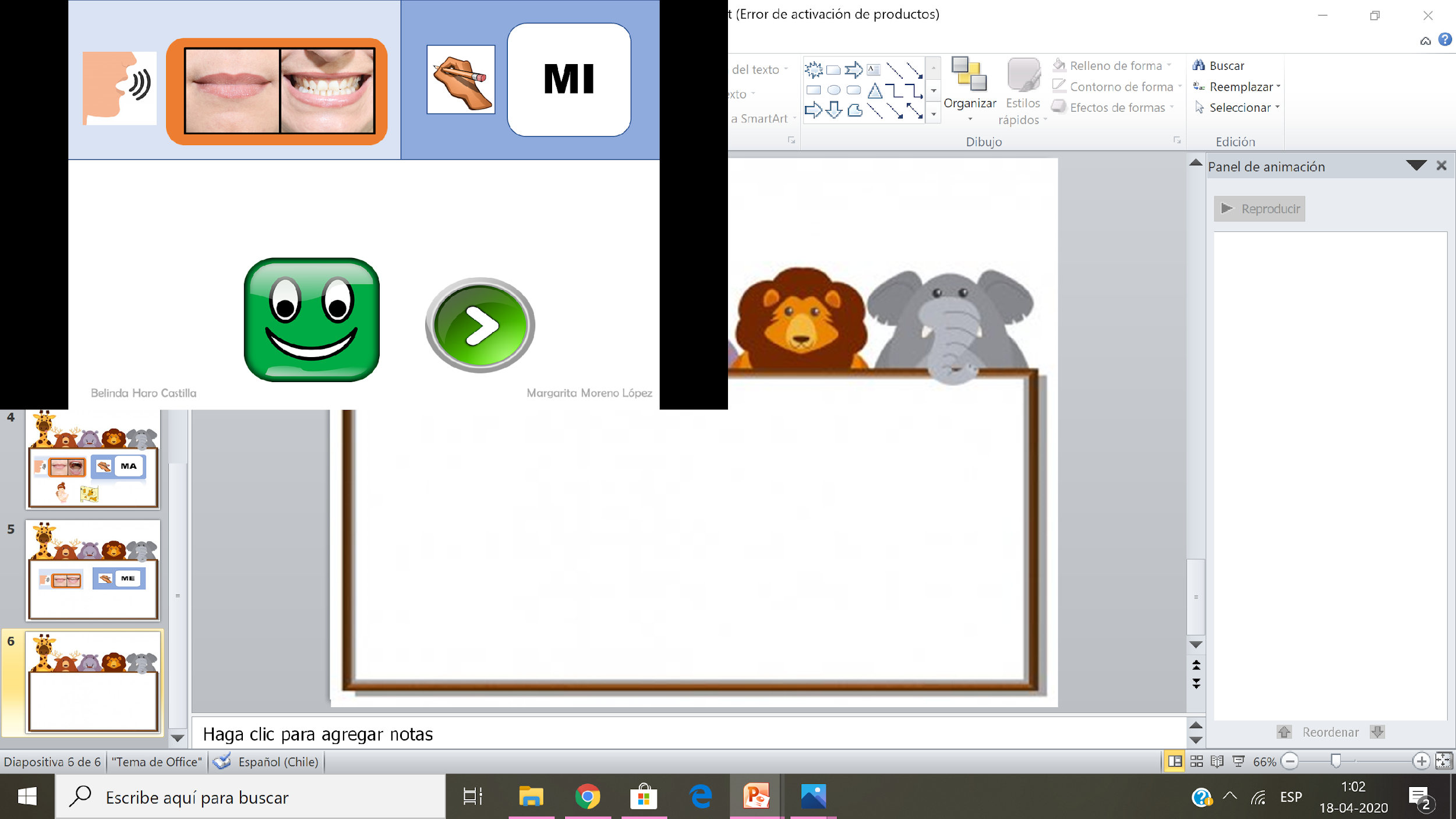 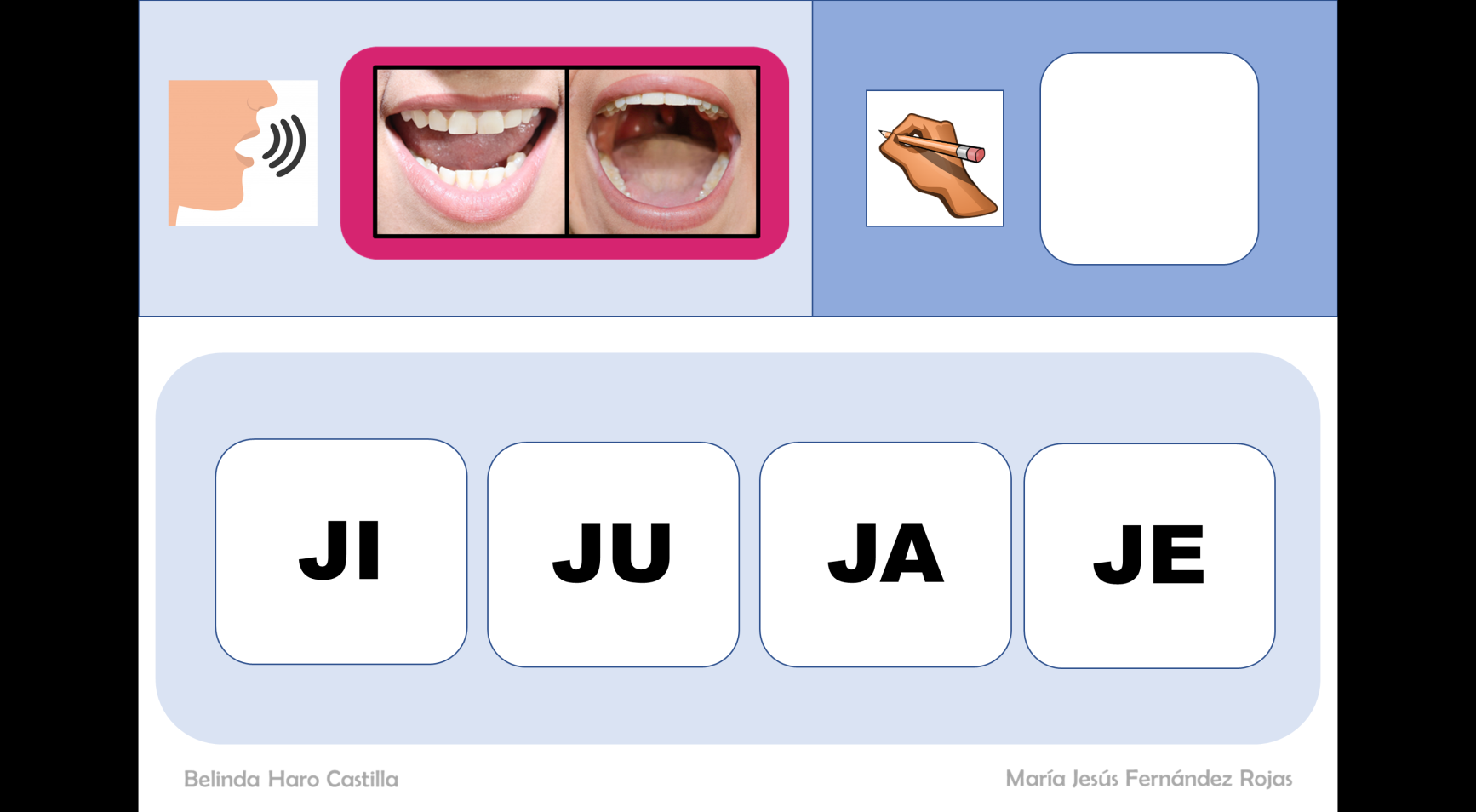 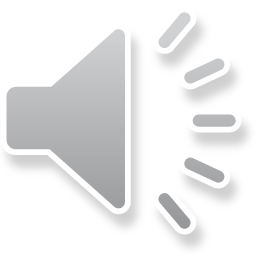 JO
JE
JI
¿Con qué sílaba termina?
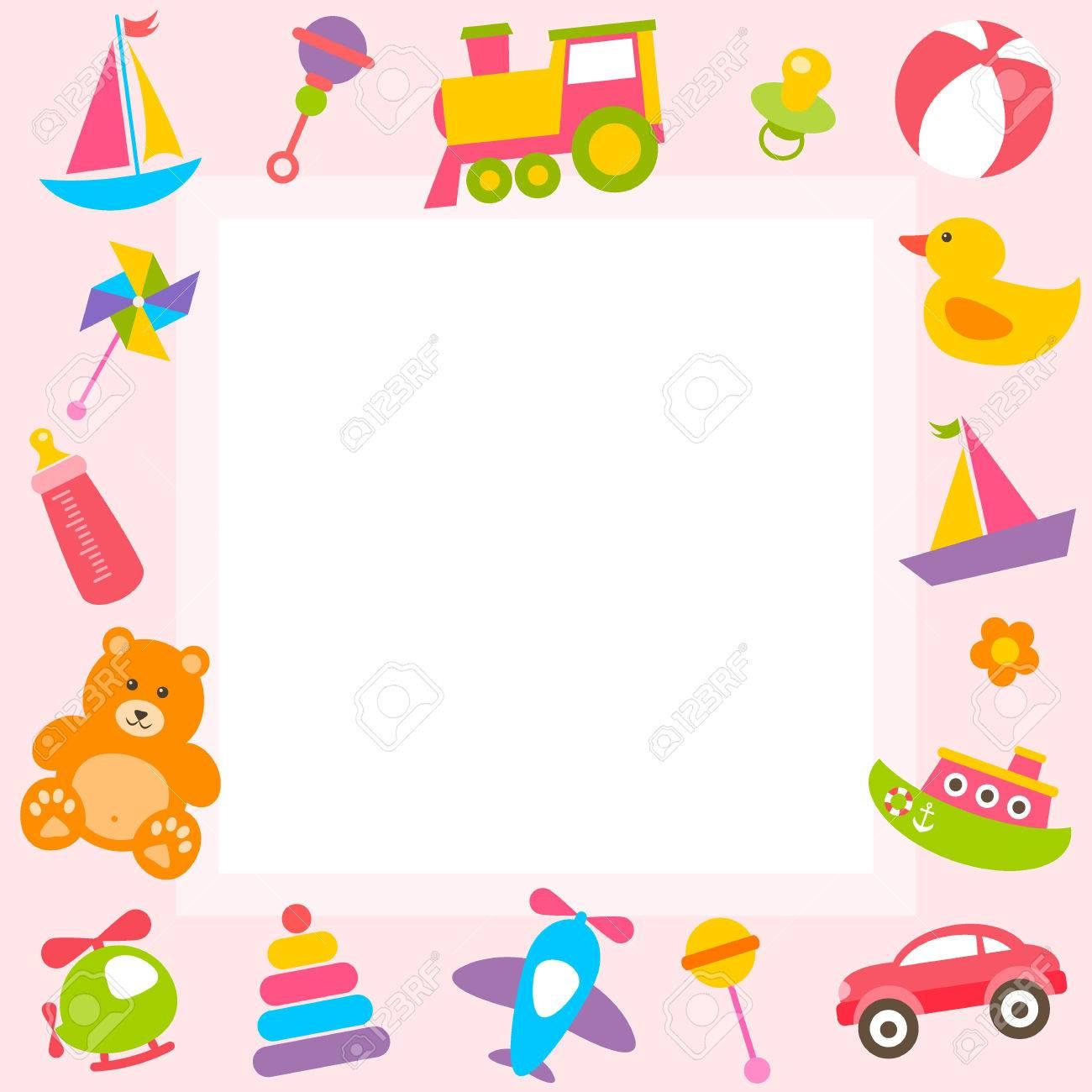 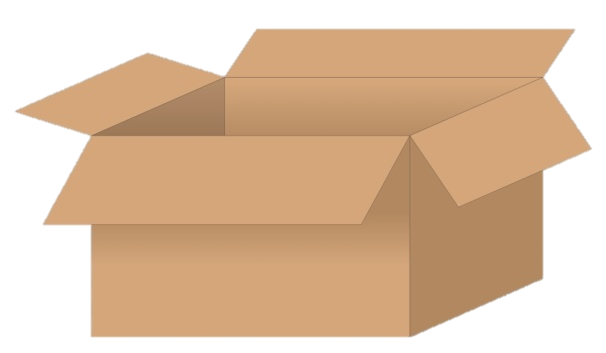 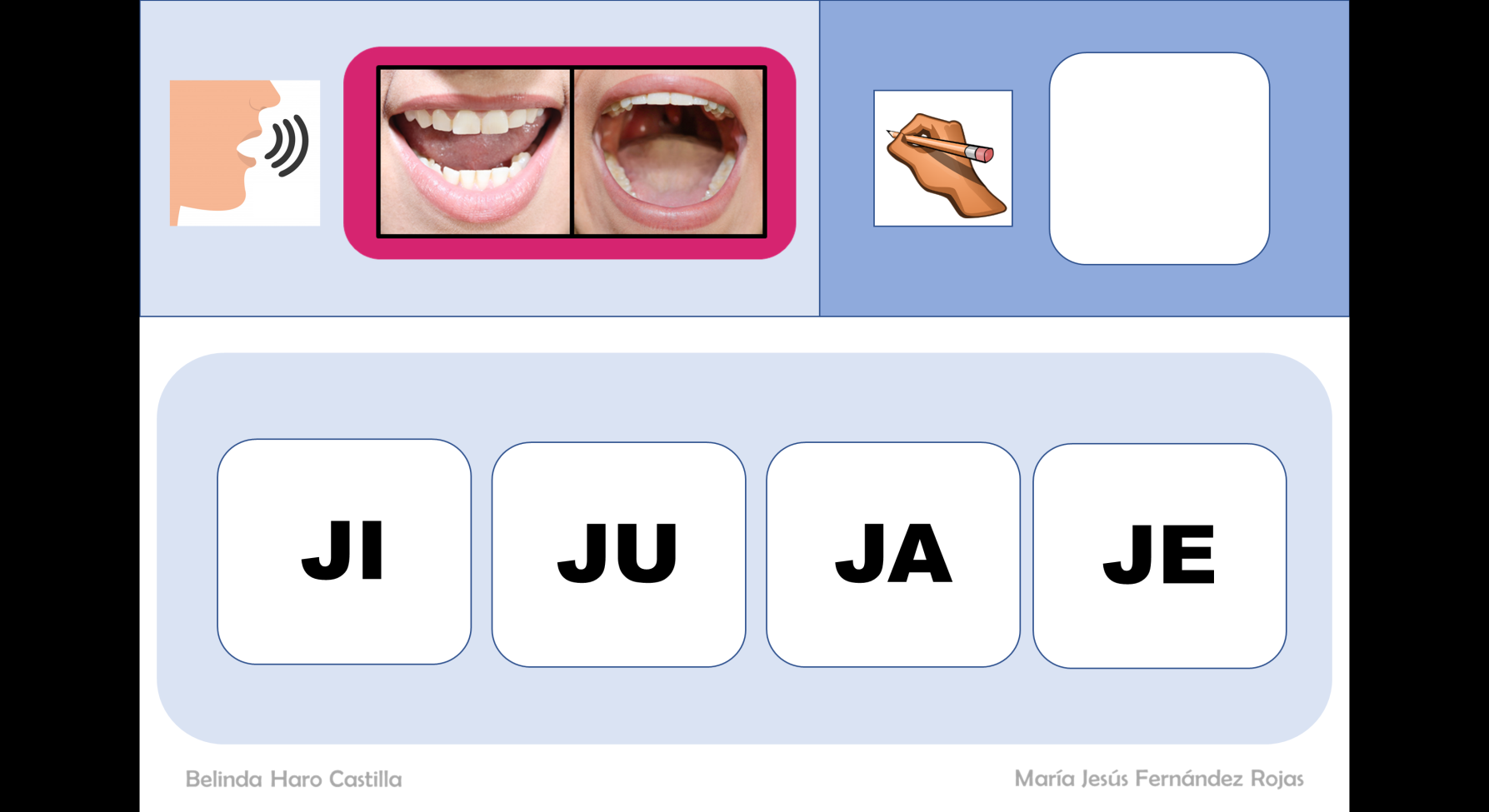 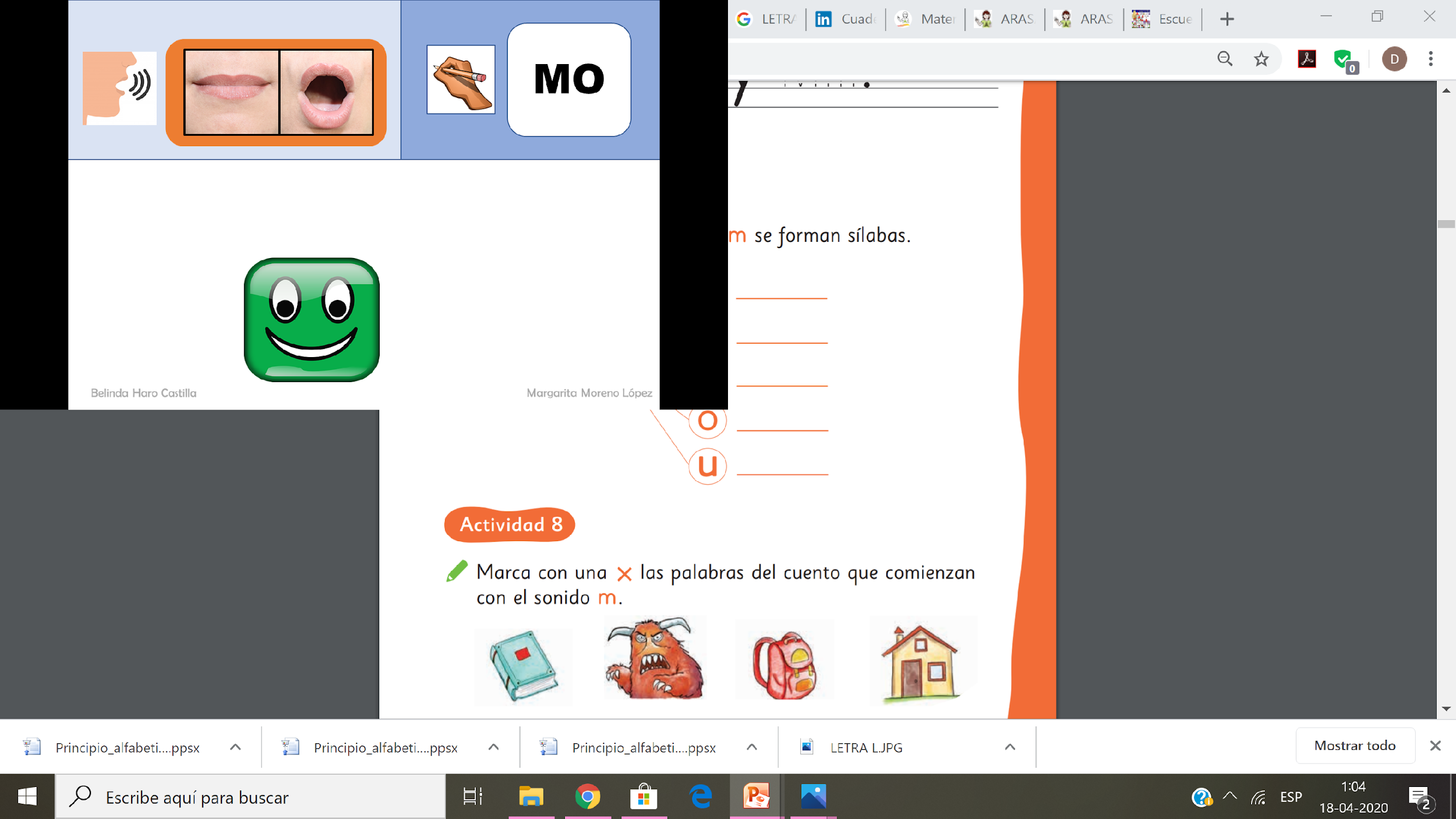 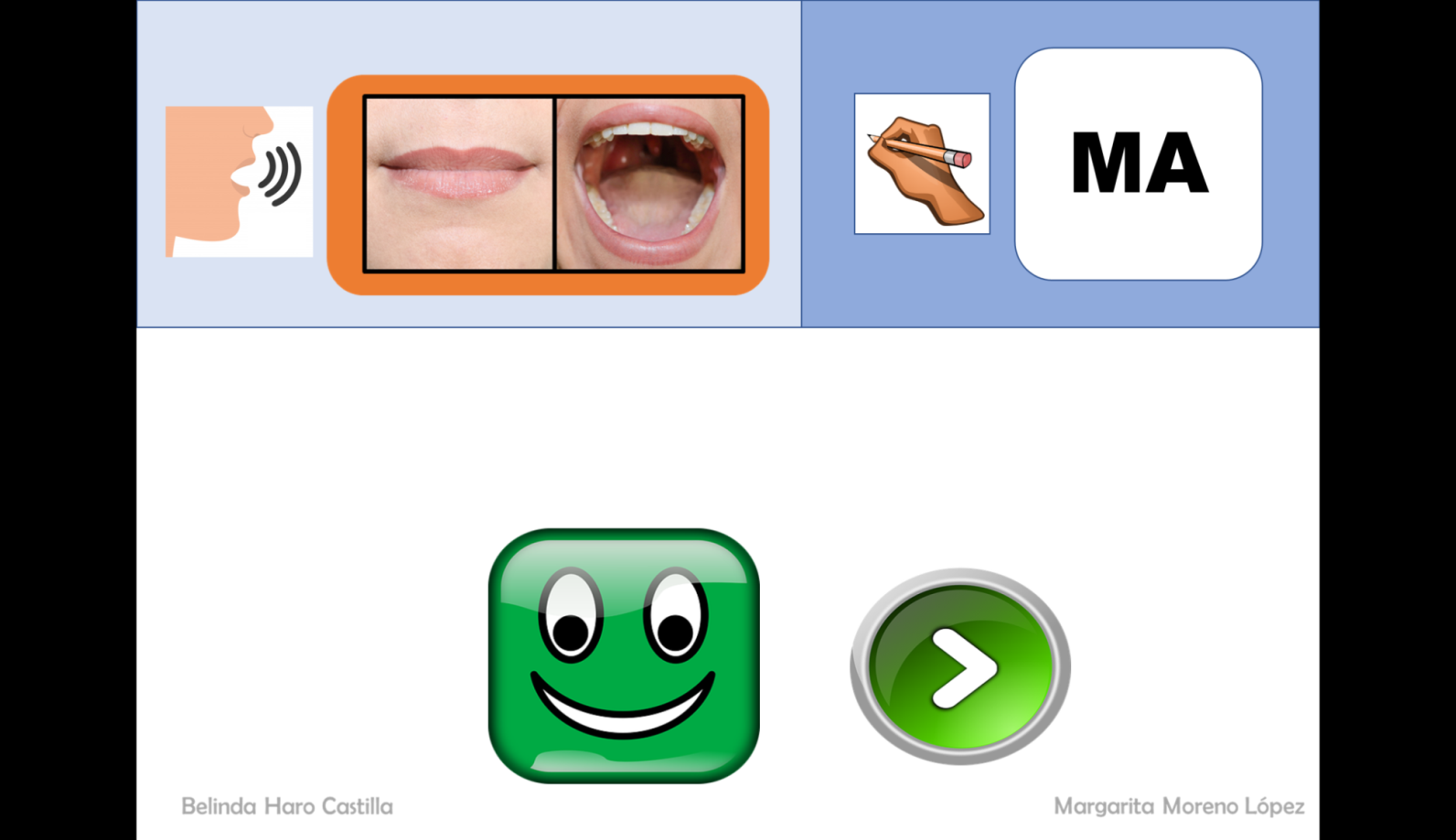 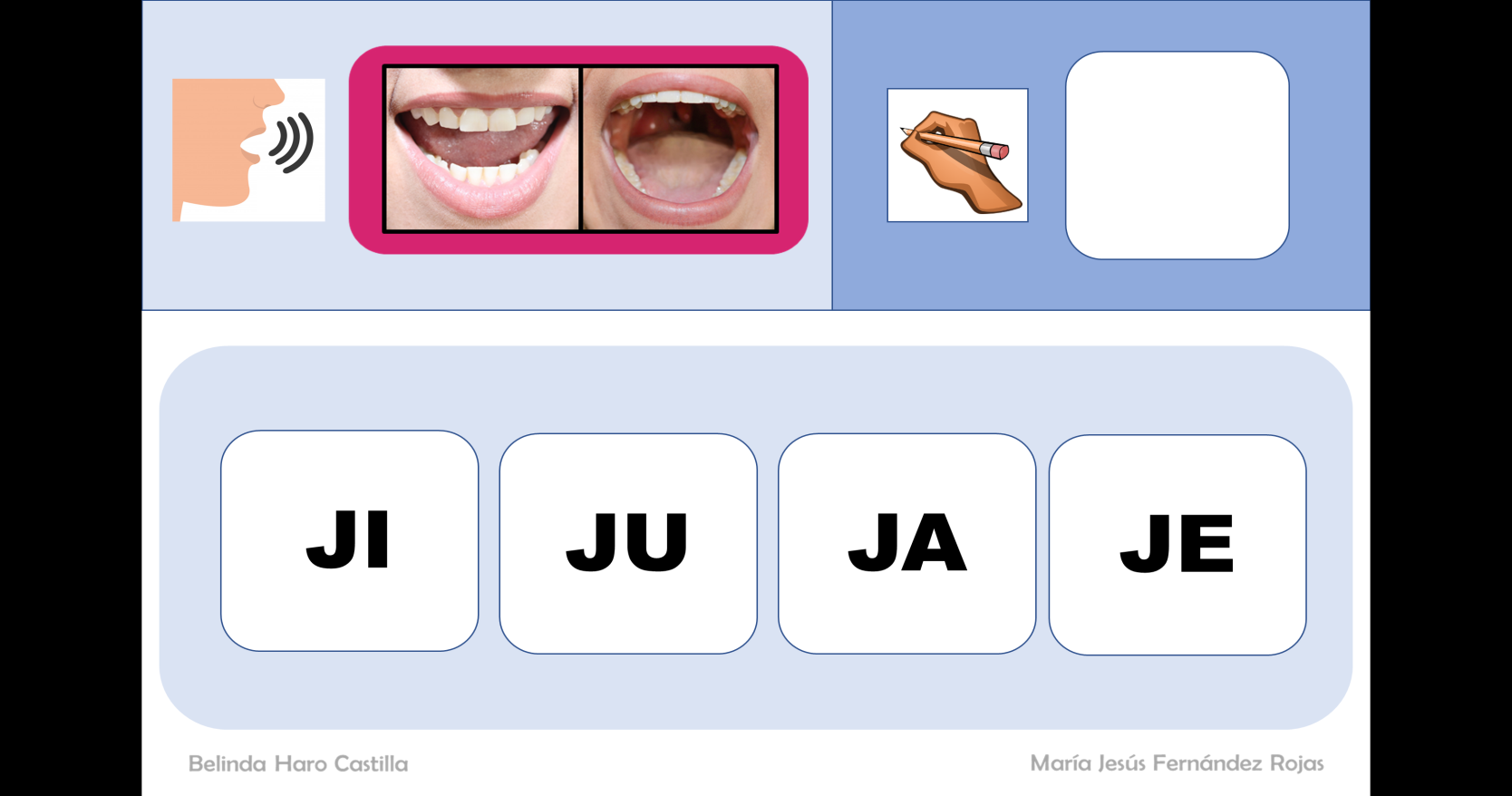 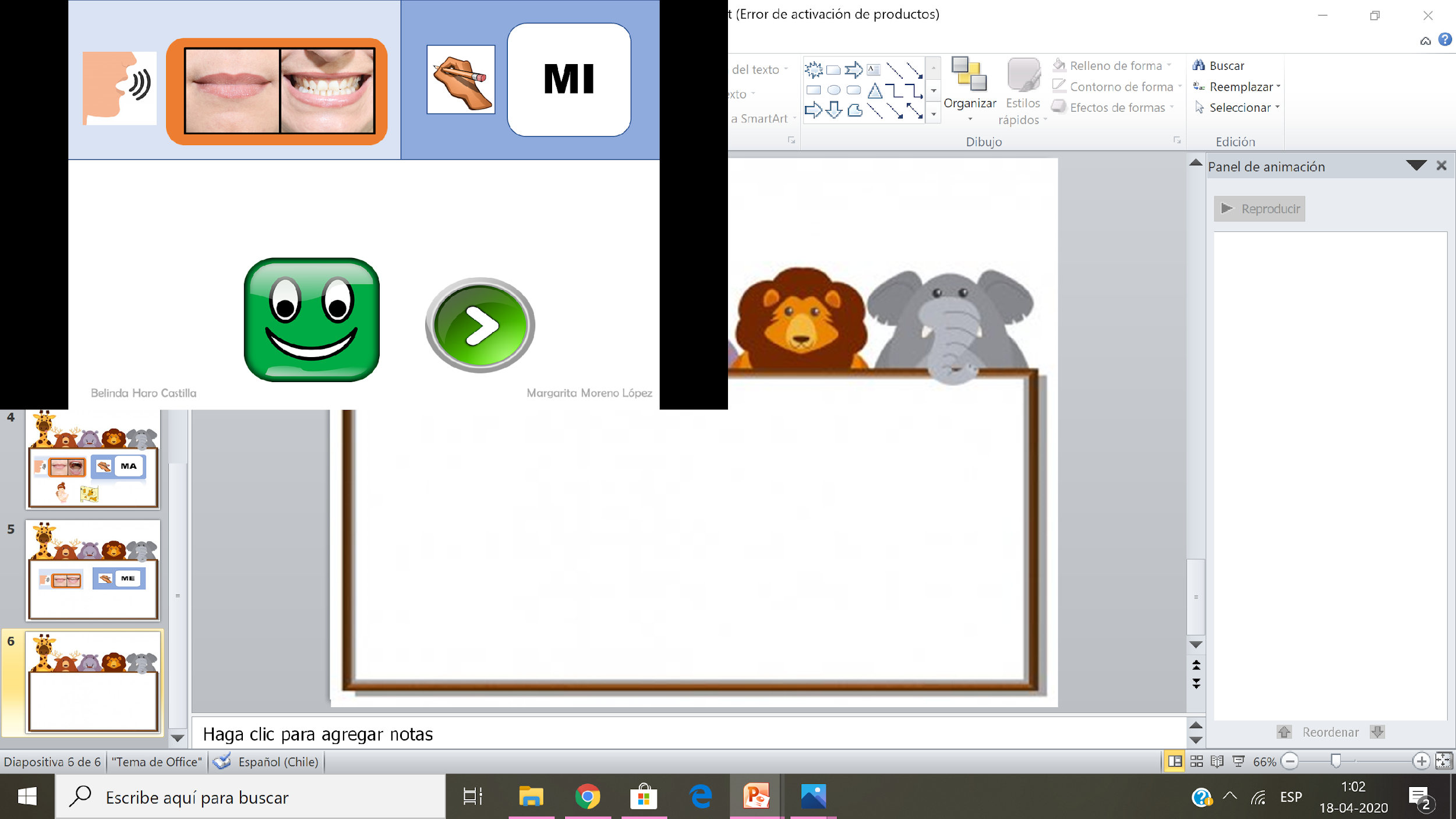 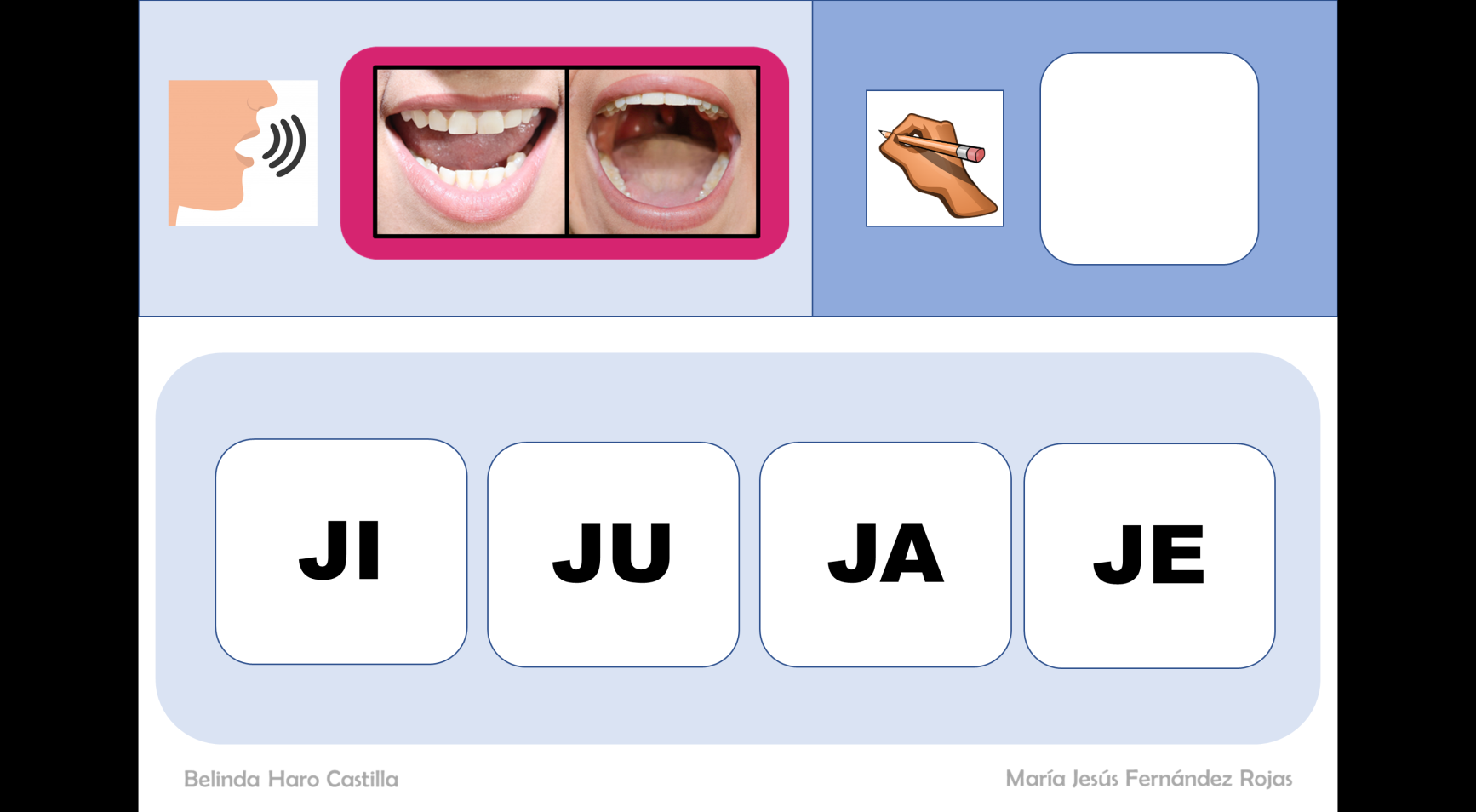 JO
JA
JI
¿Con qué sílaba termina?
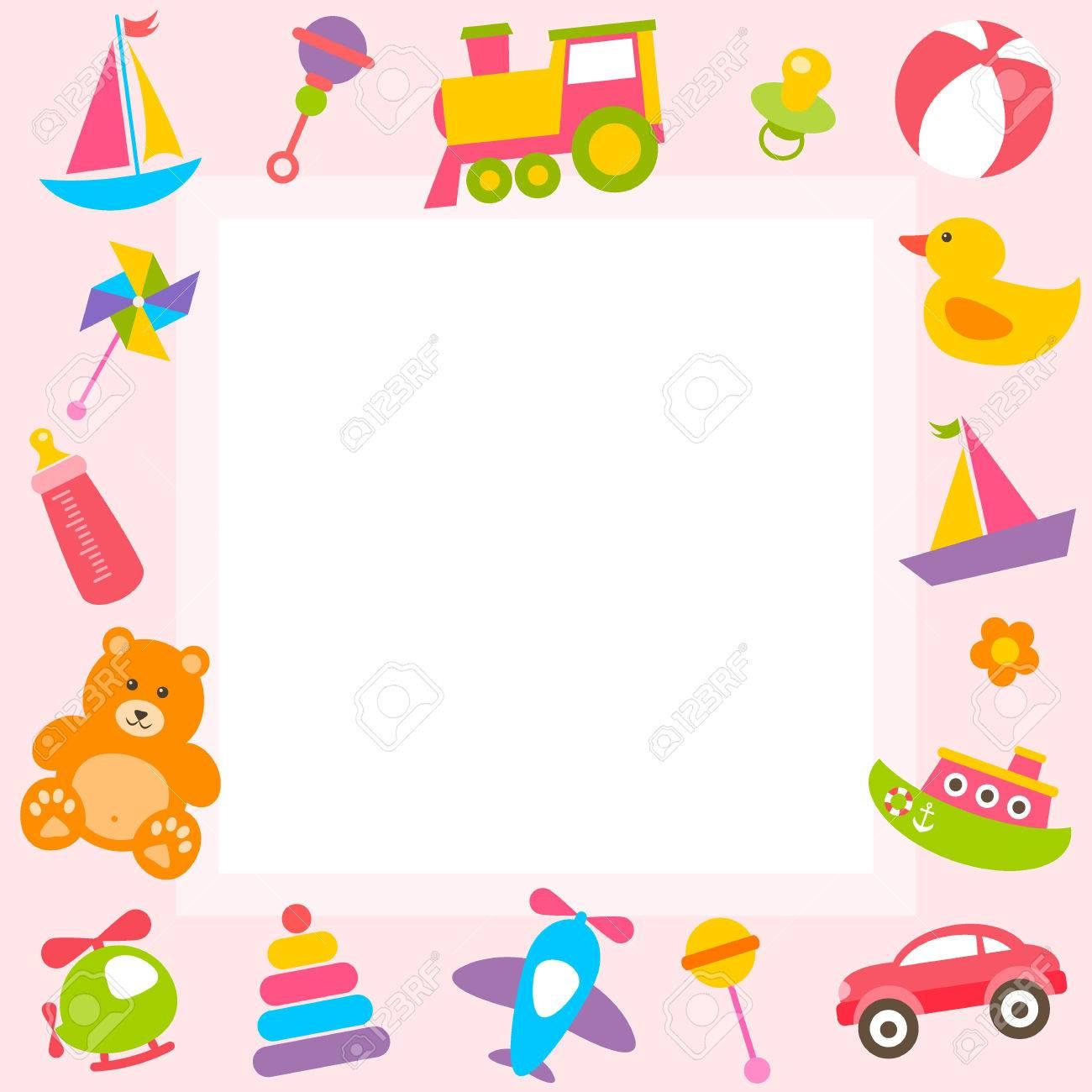 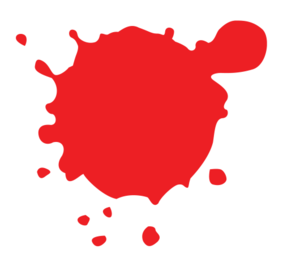 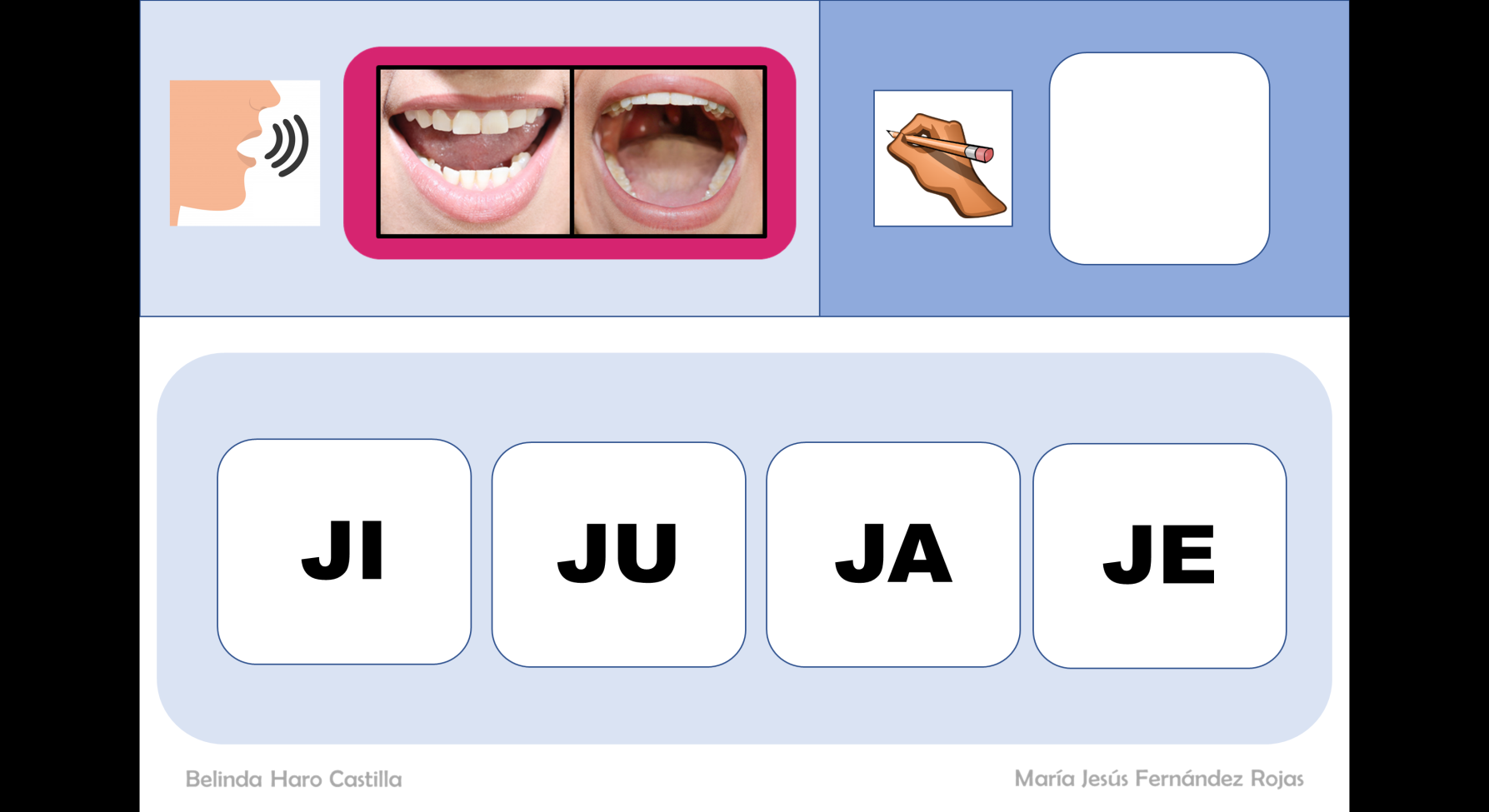 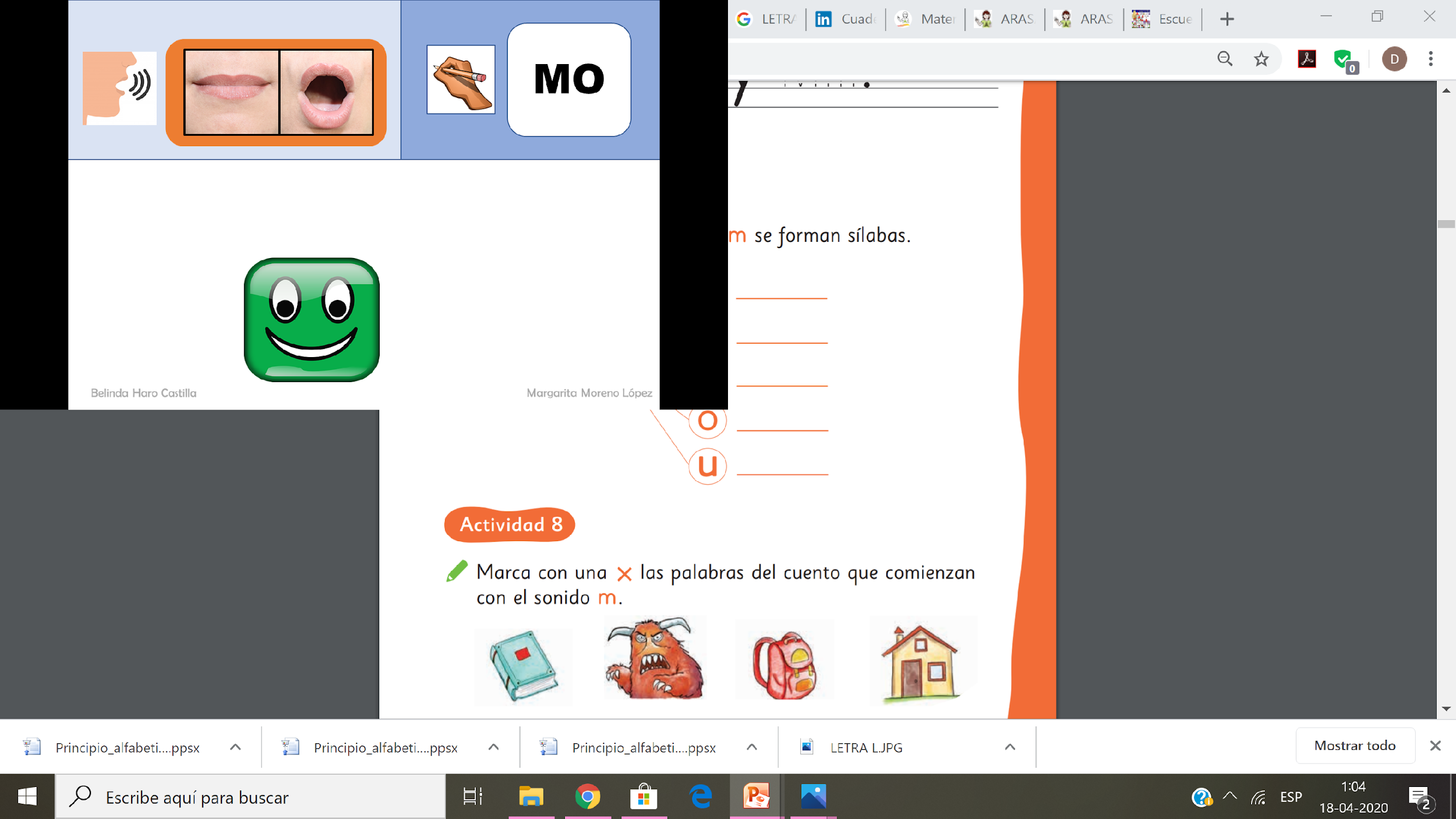 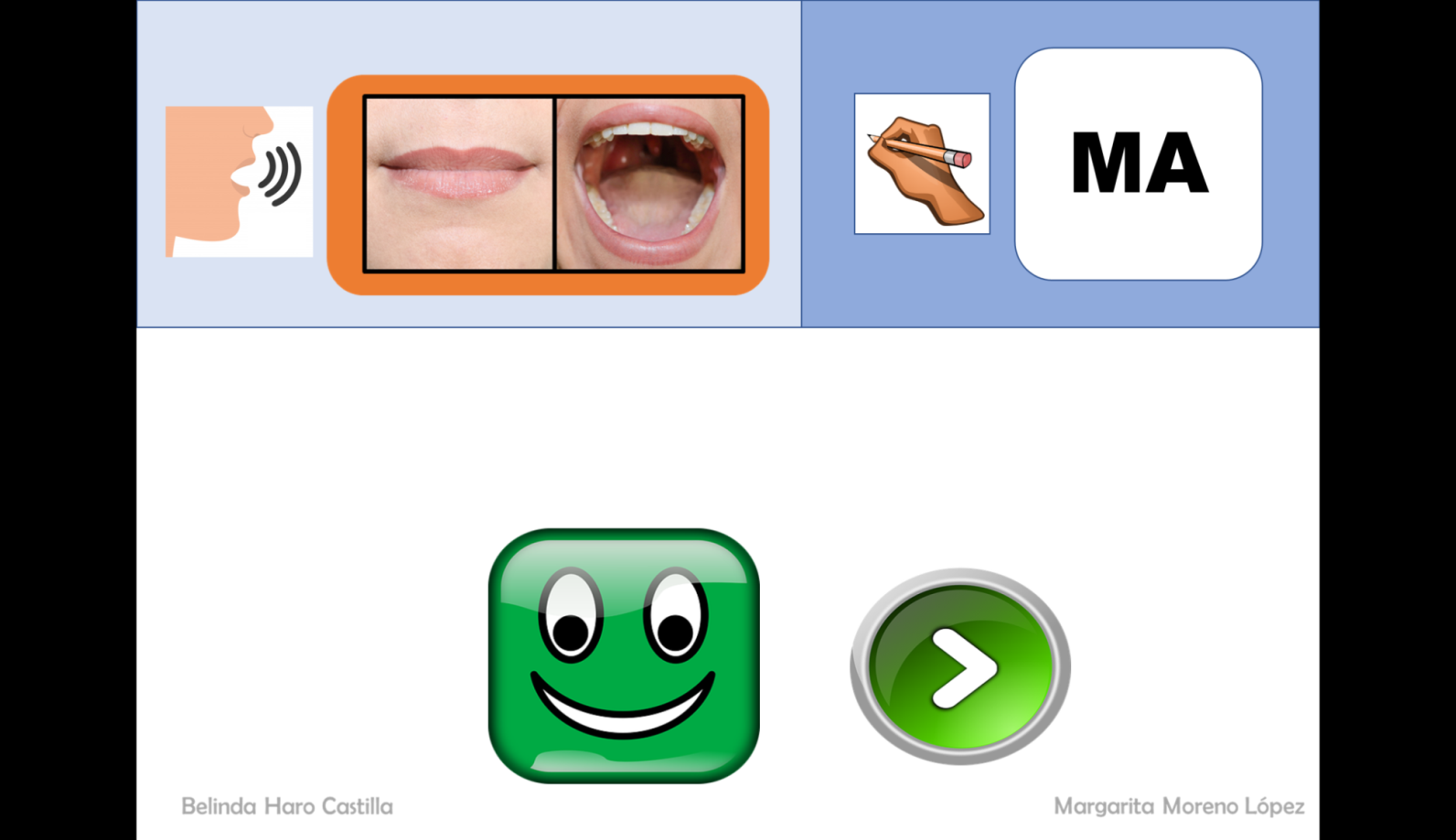 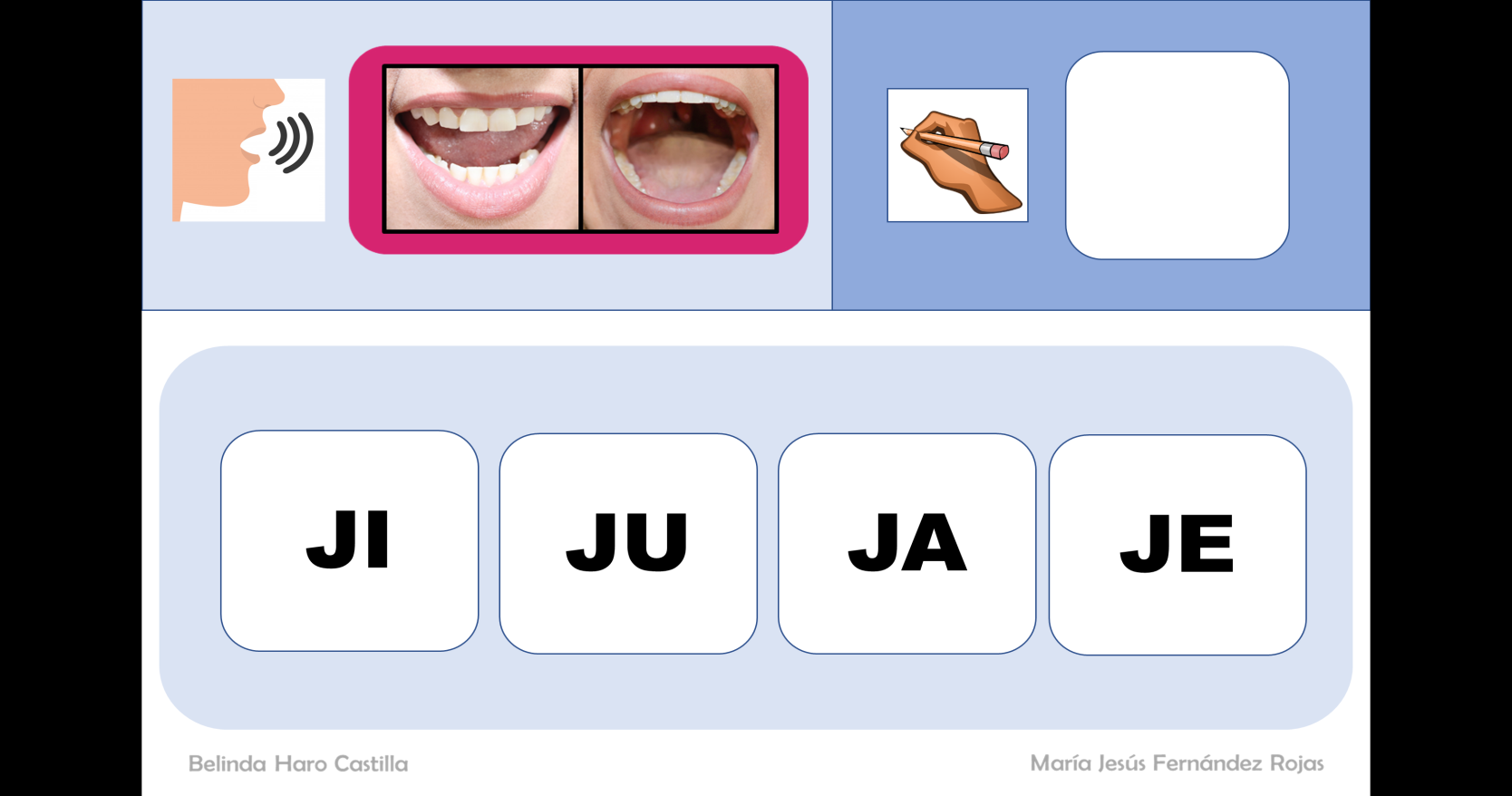 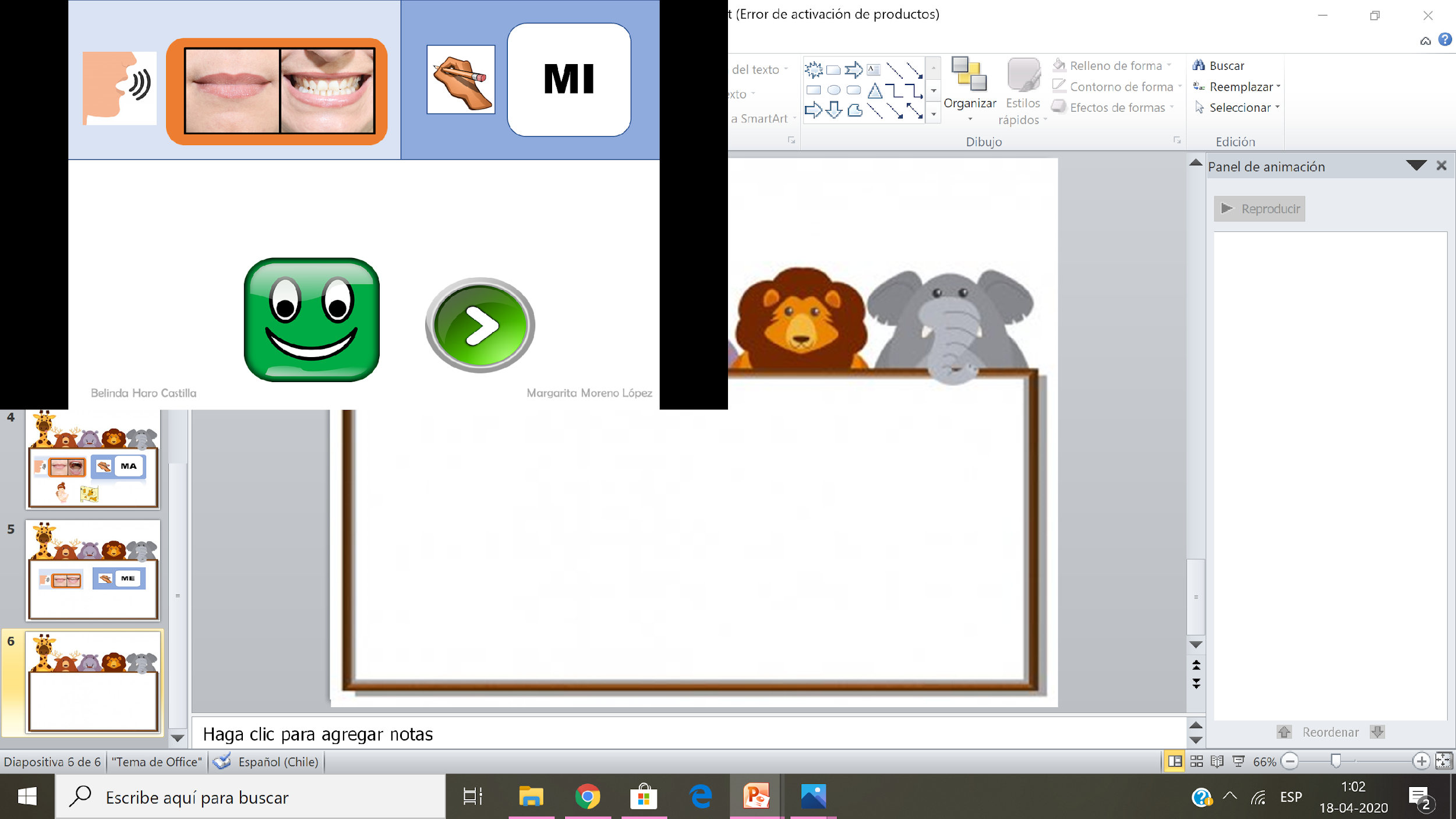 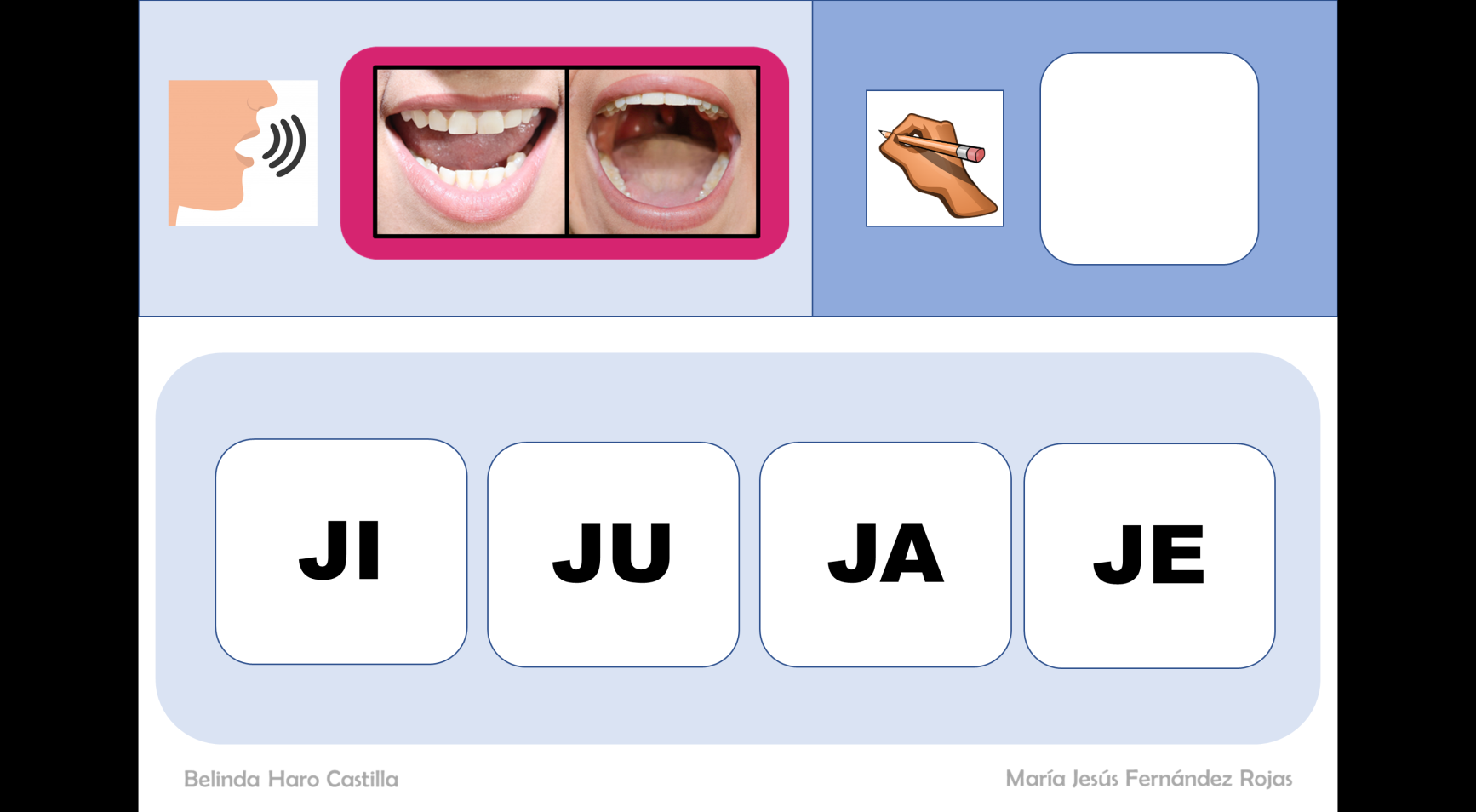 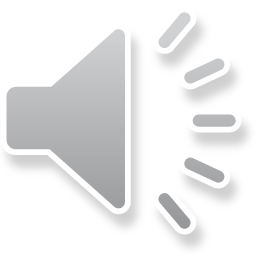 JO
JA
JI
¿Con qué sílaba termina?
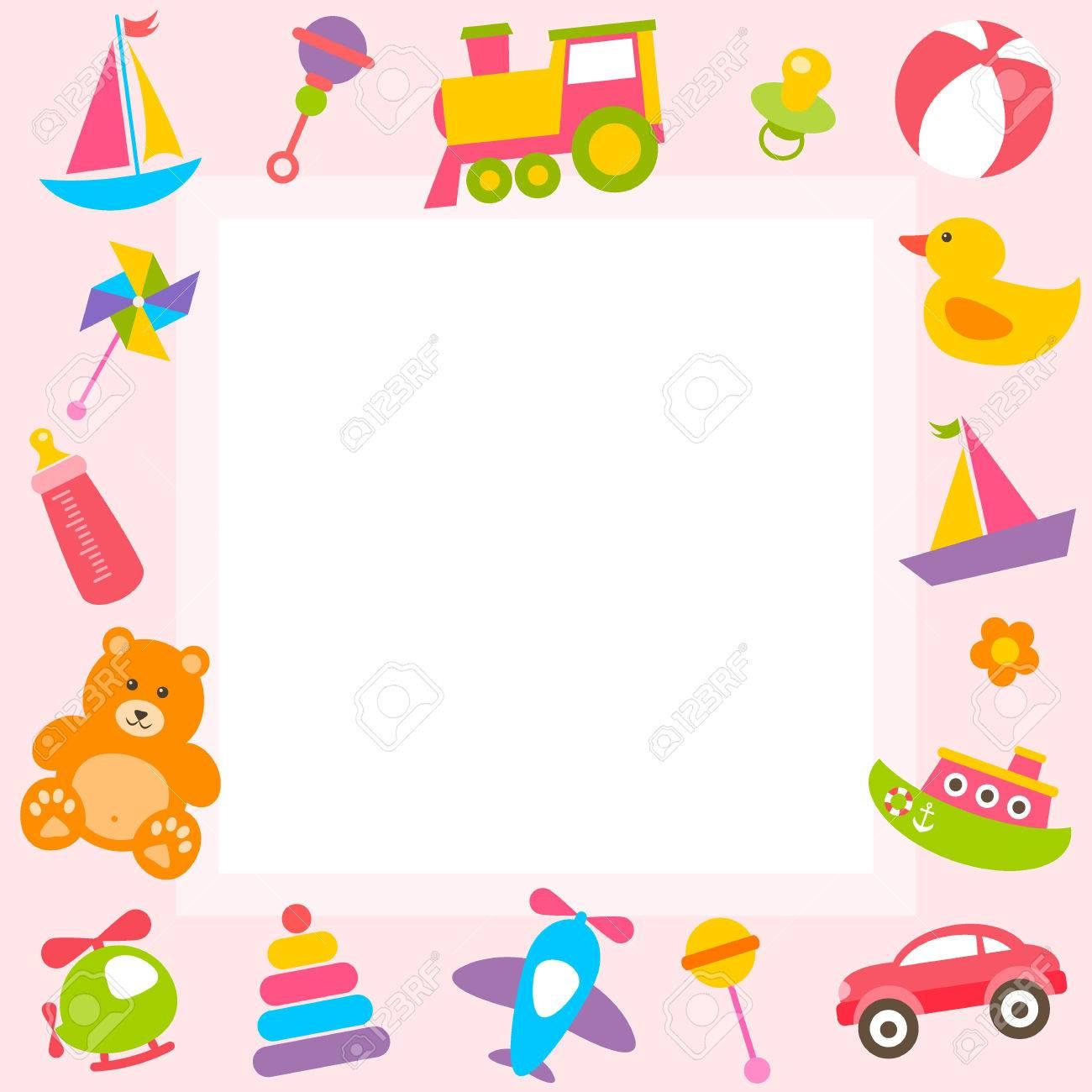 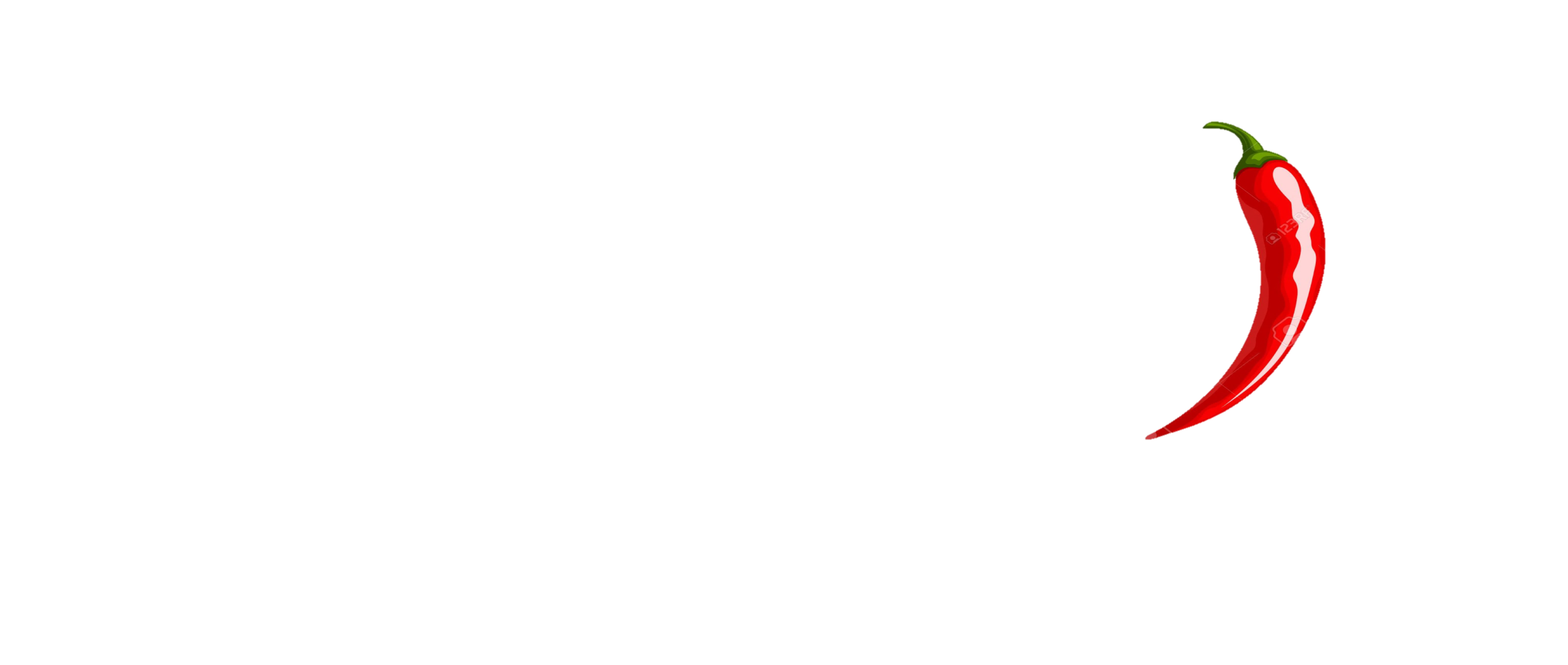 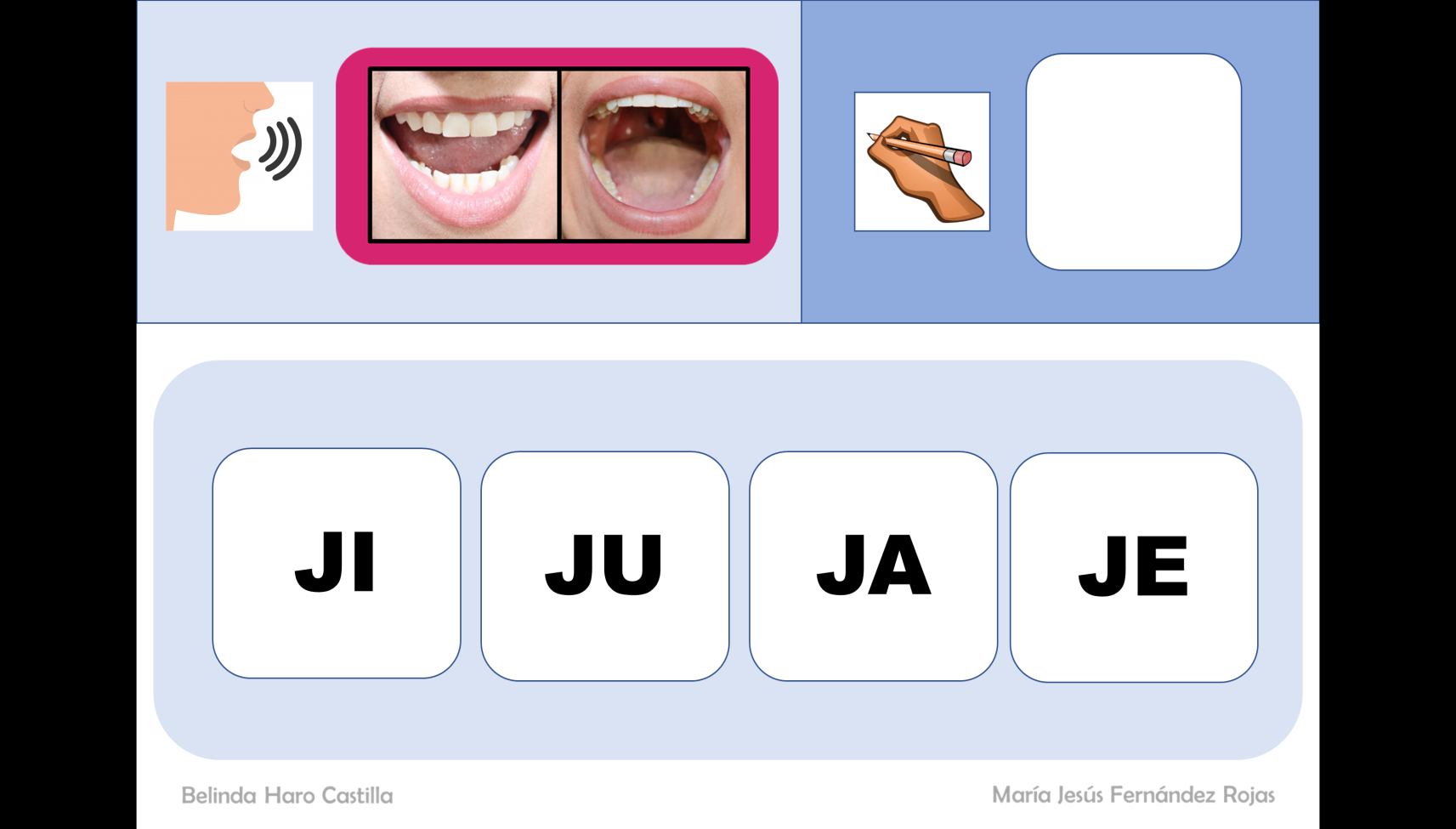 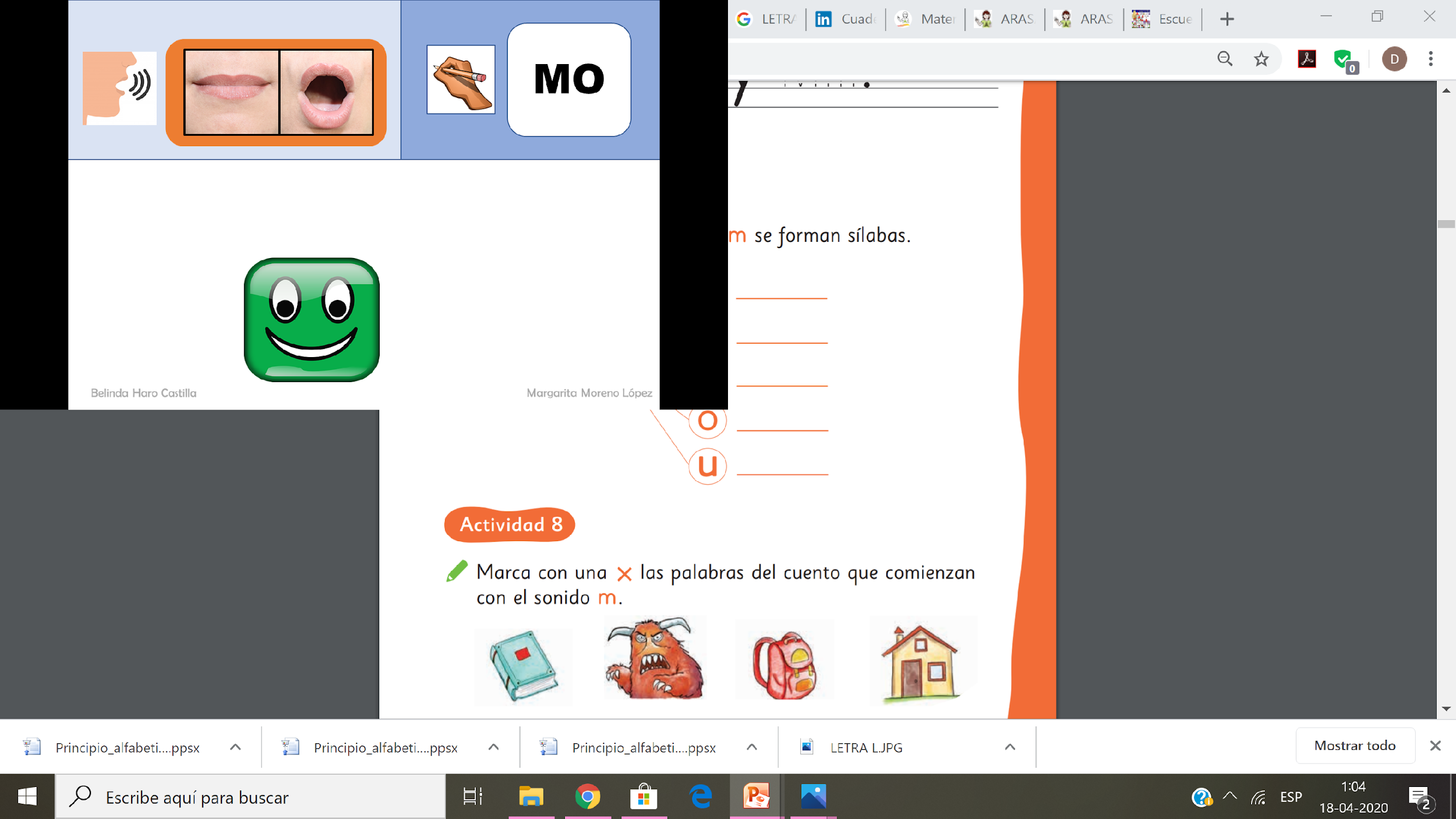 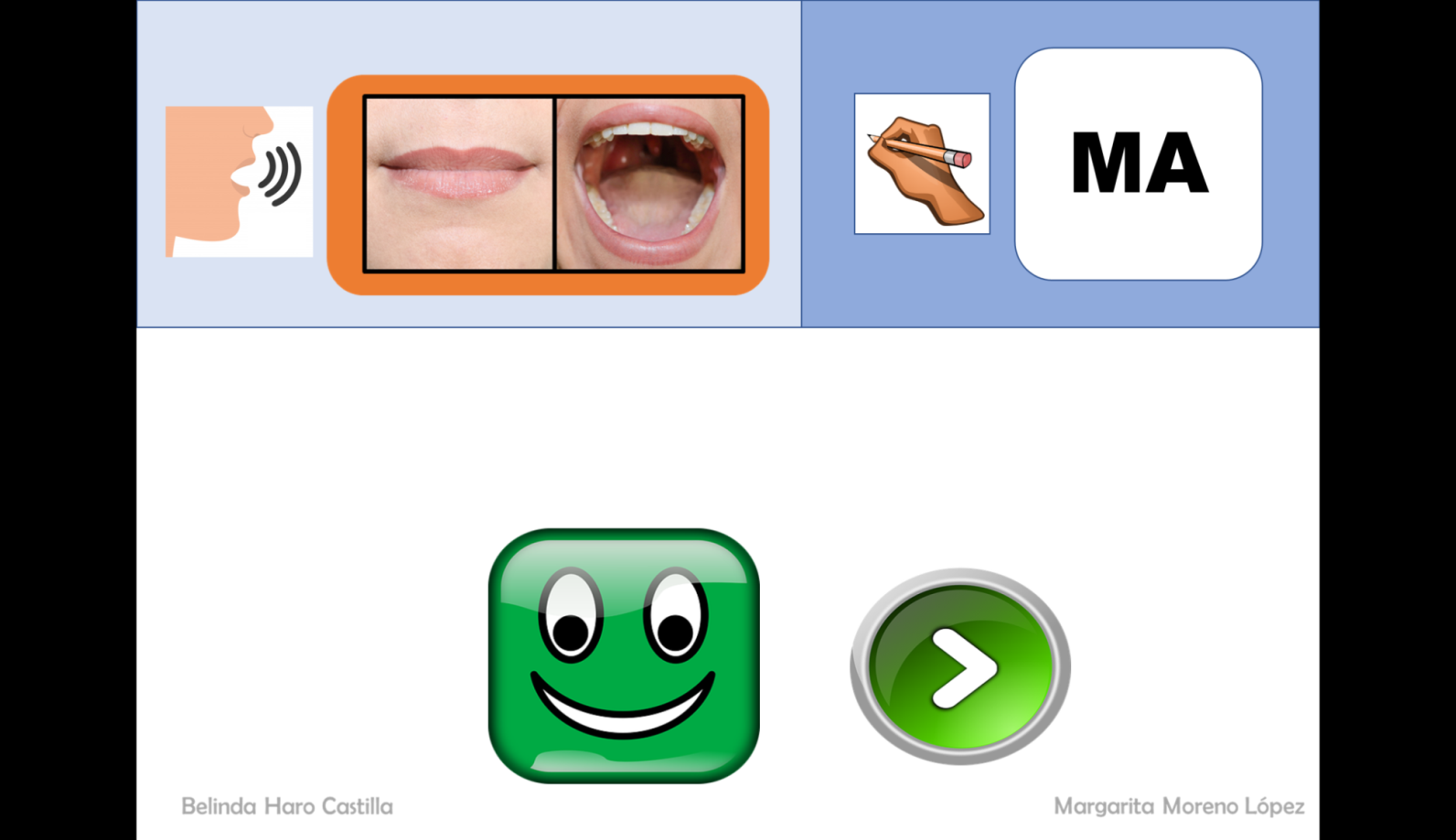 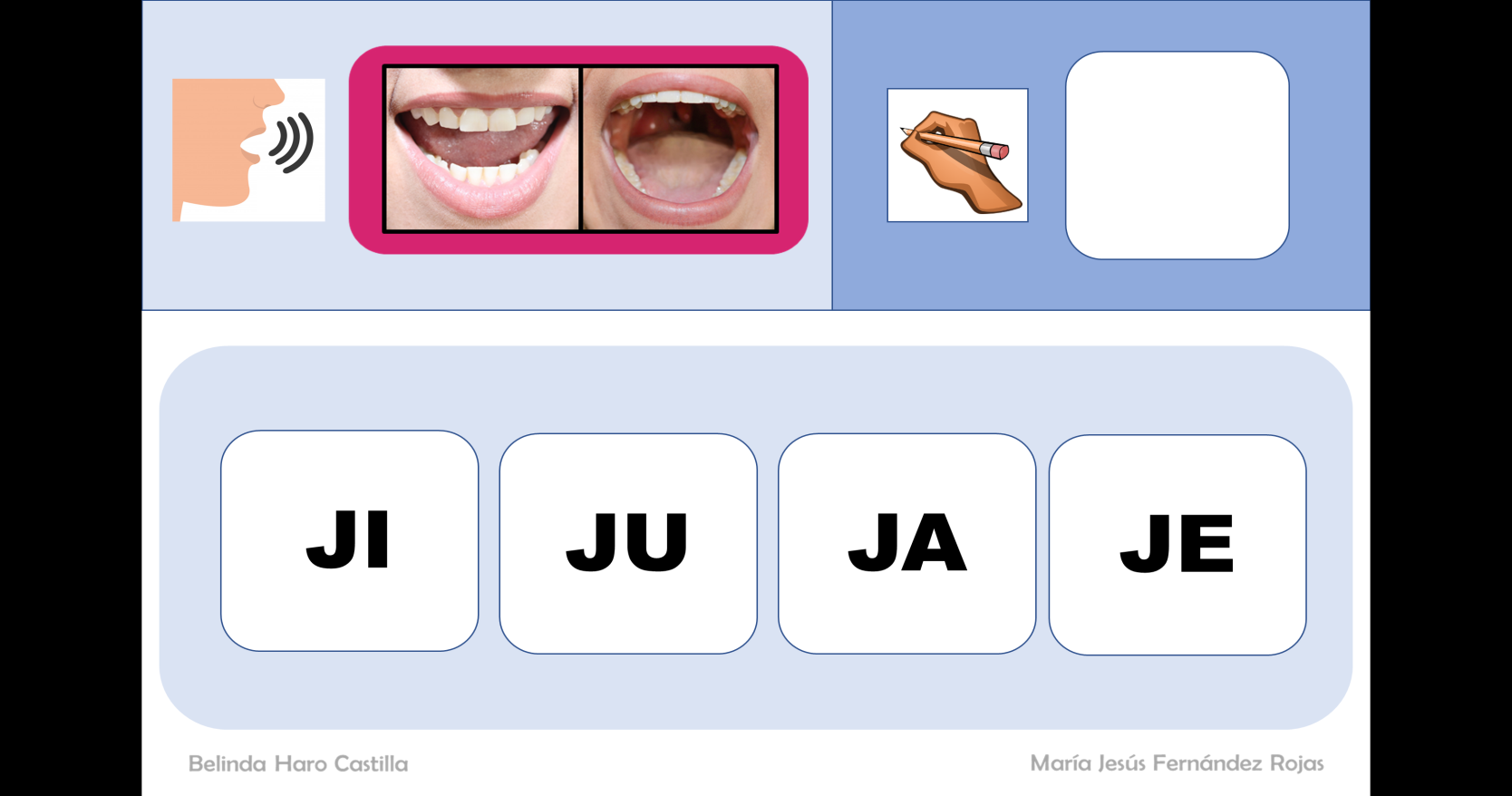 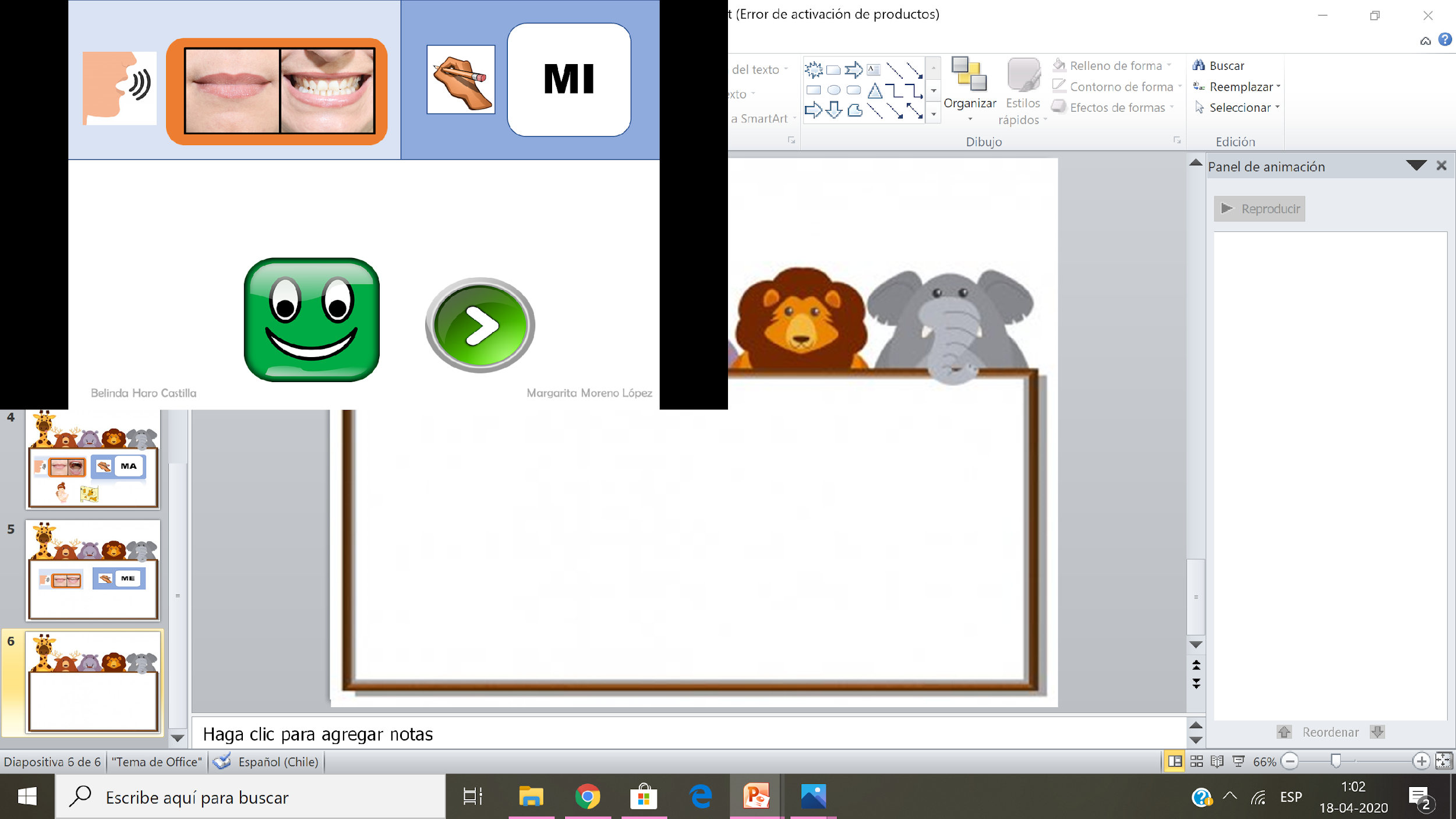 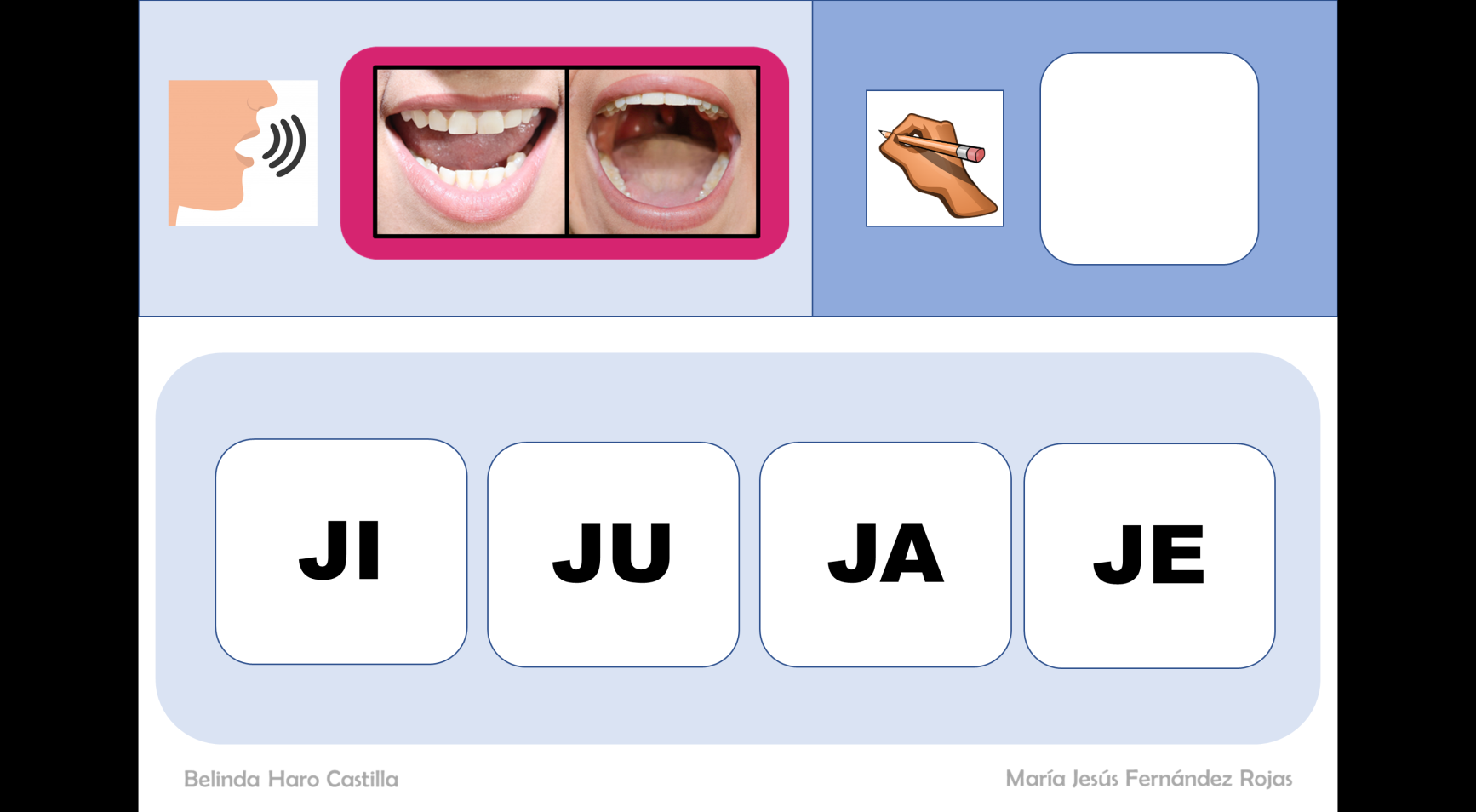 JO
JI
JA
¿Con qué sílaba termina?
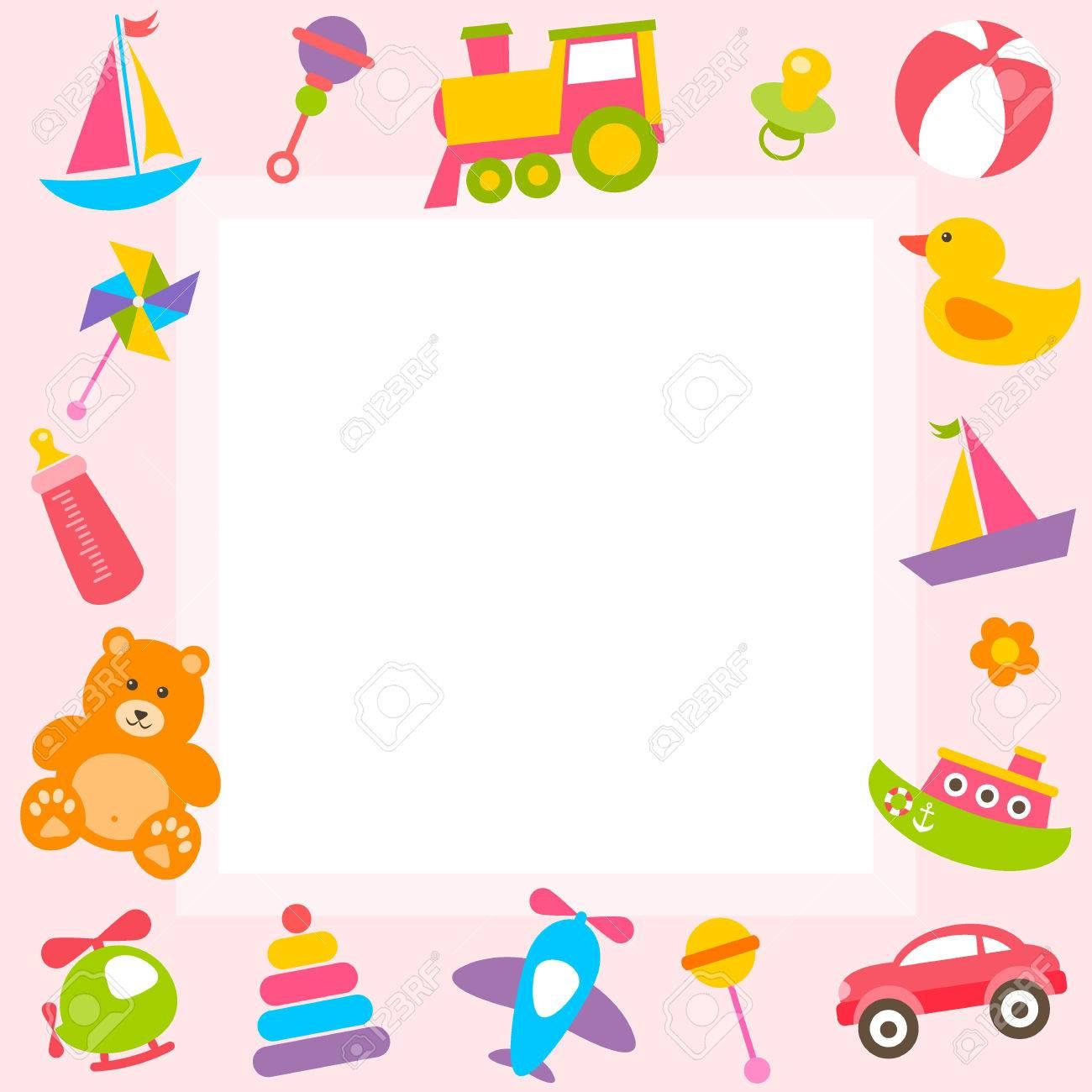 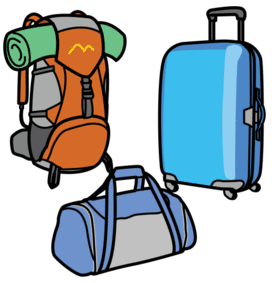 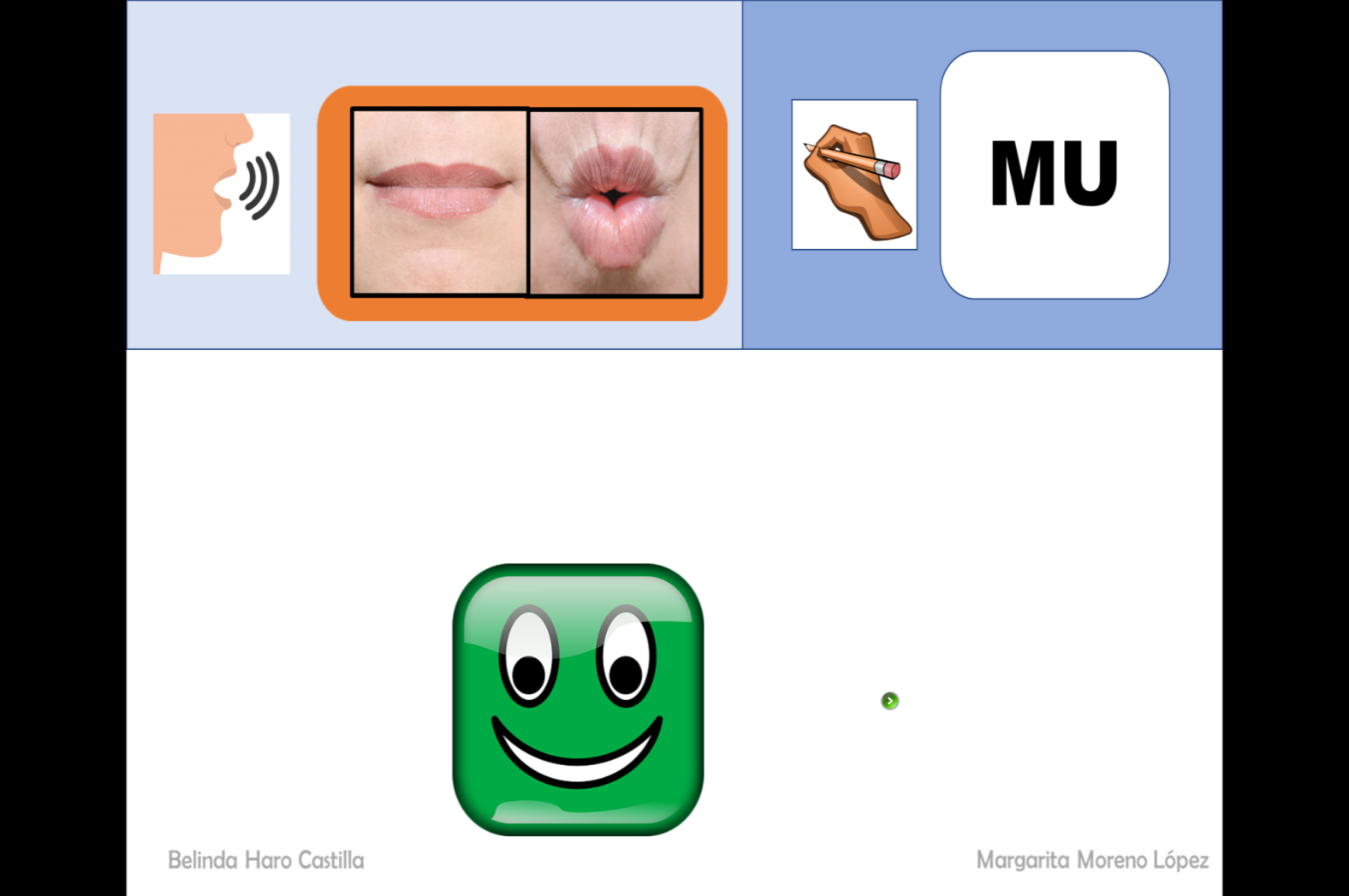 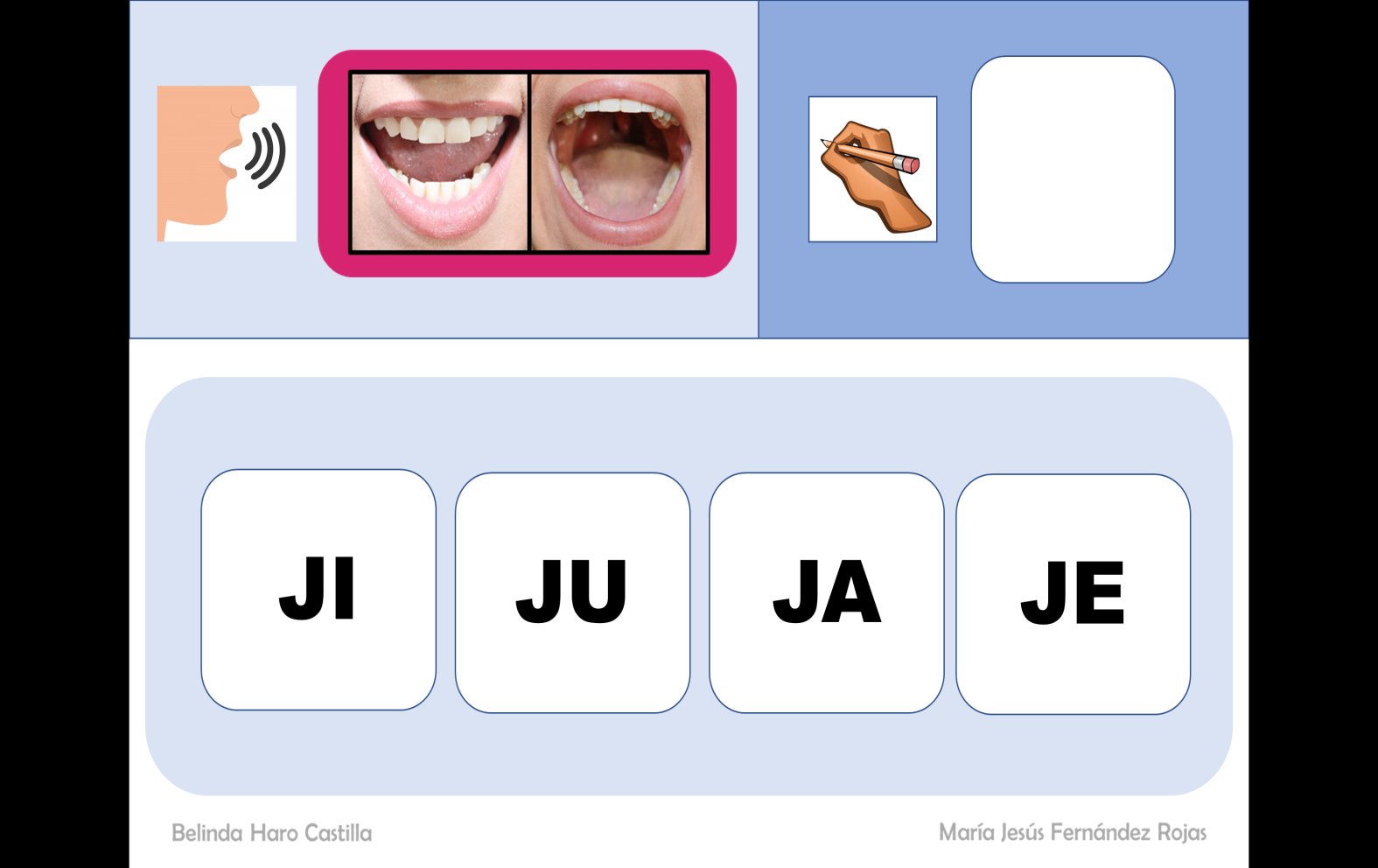 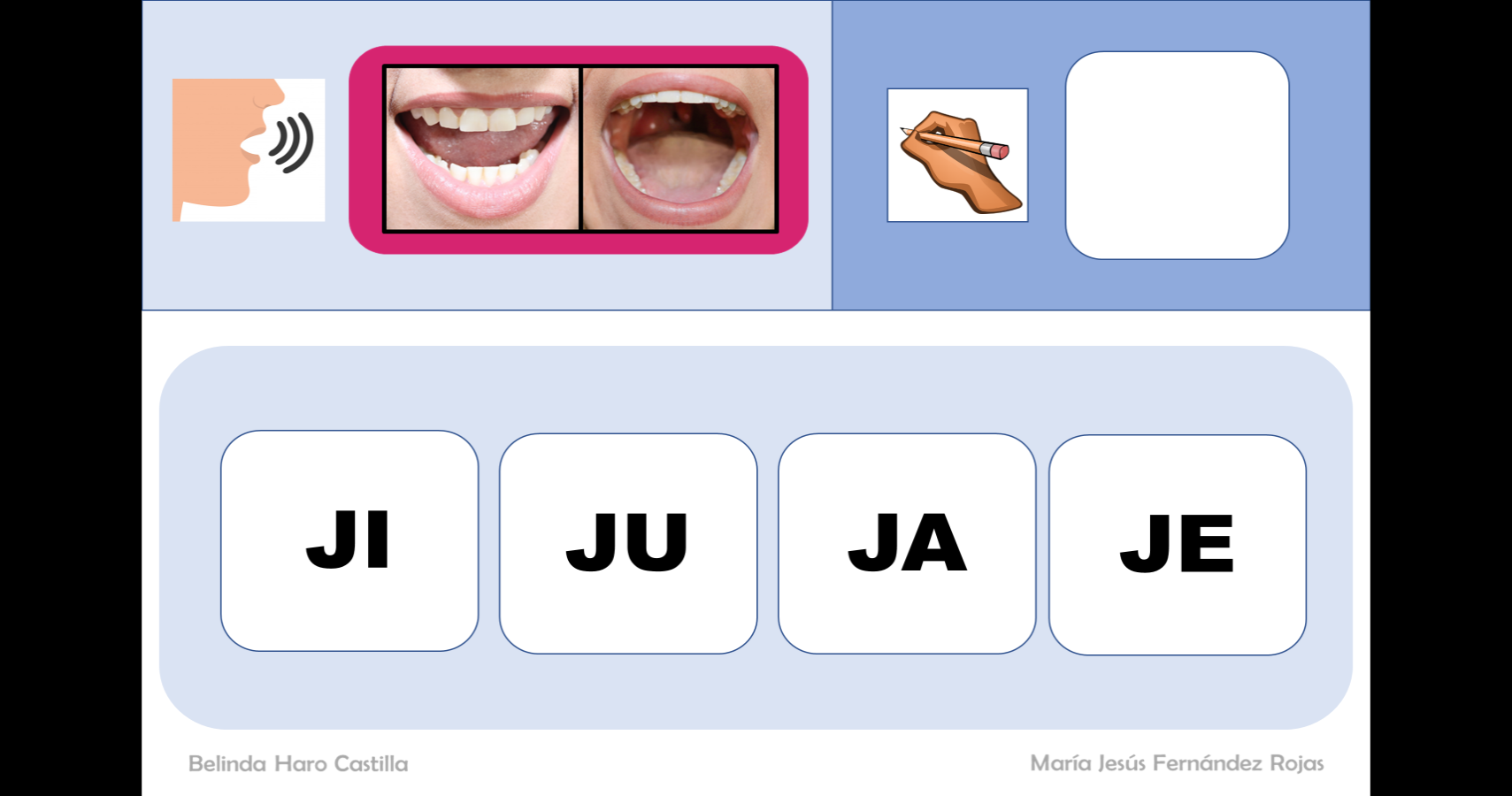 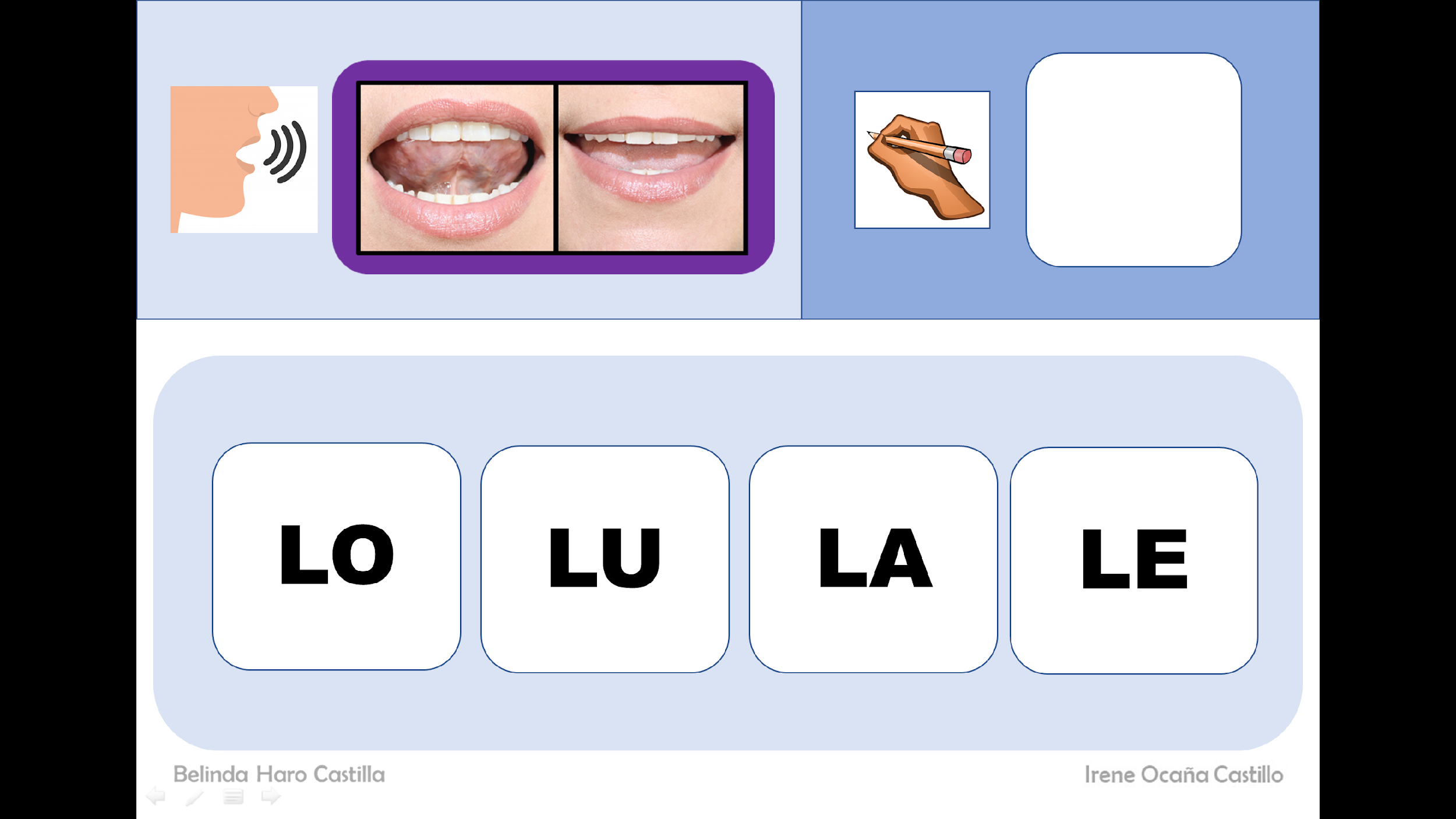 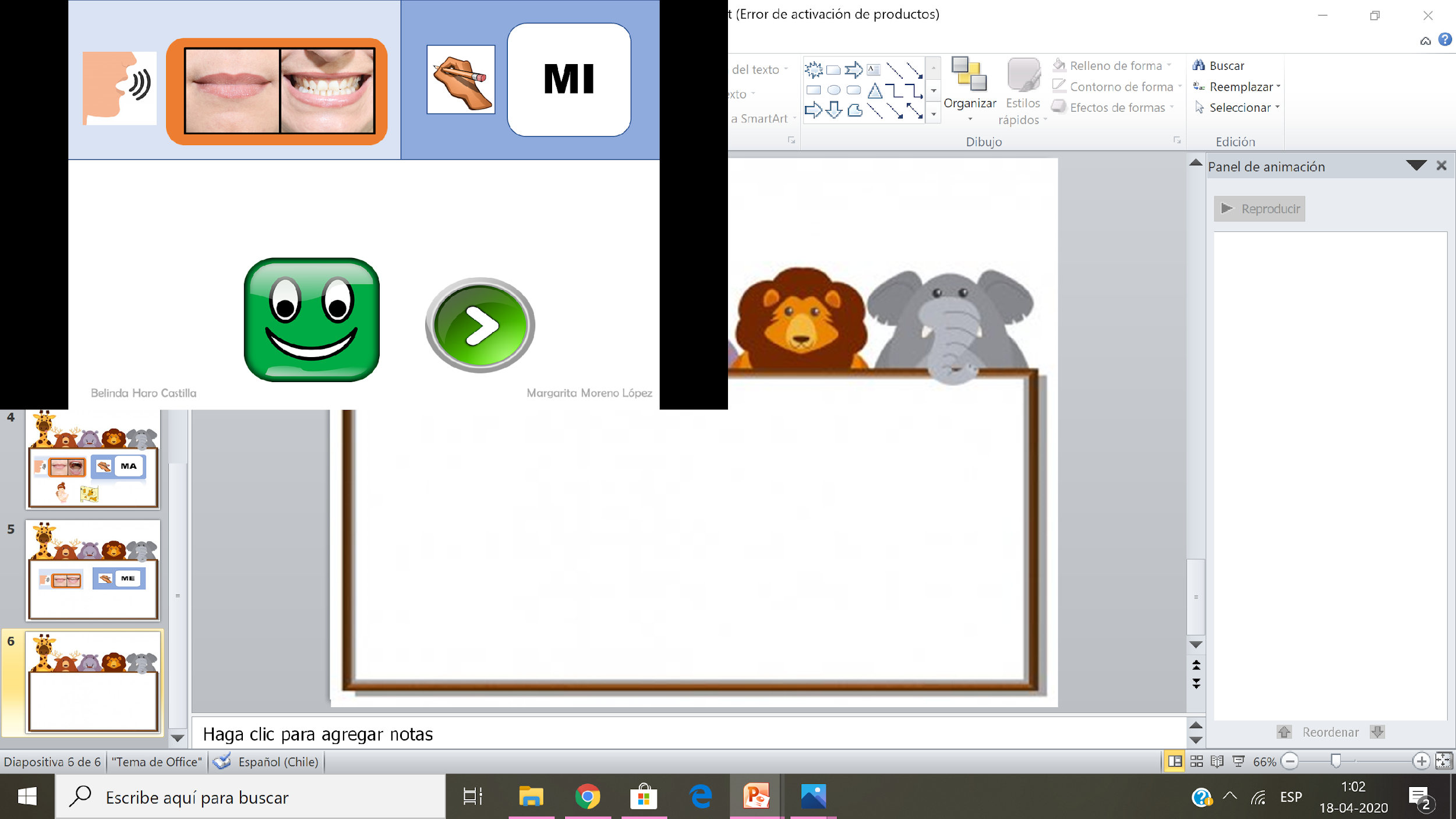 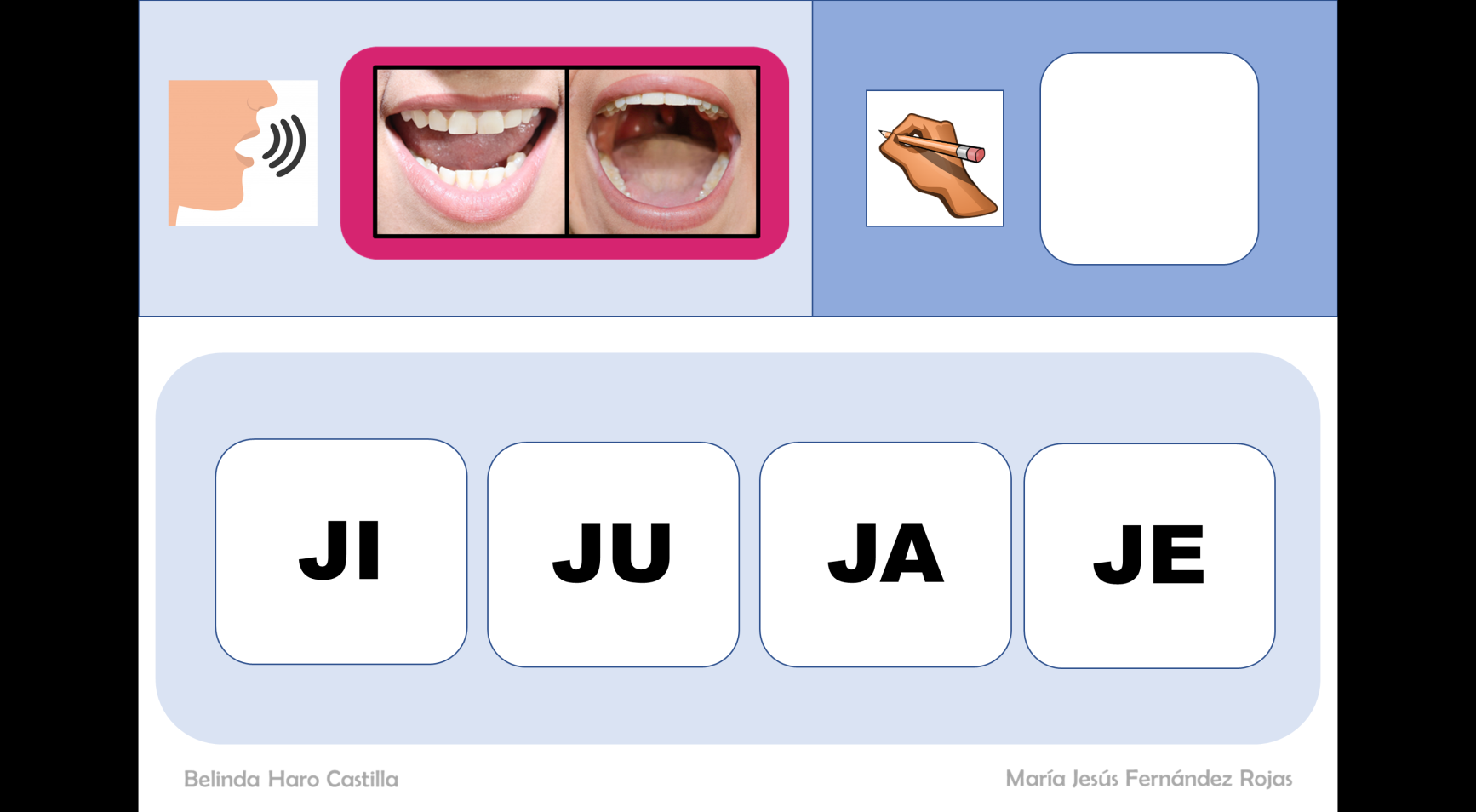 JU
JE
JI
Equipaje
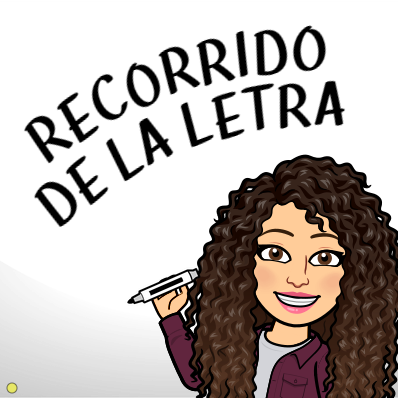 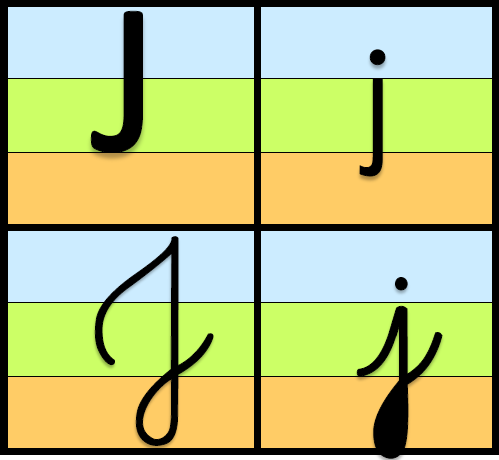 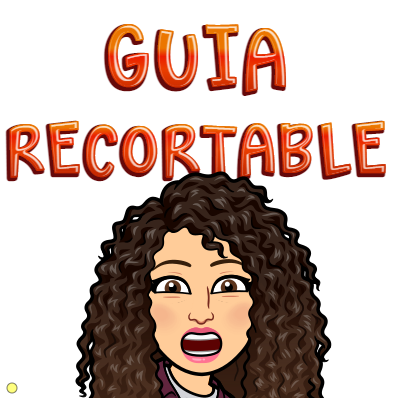 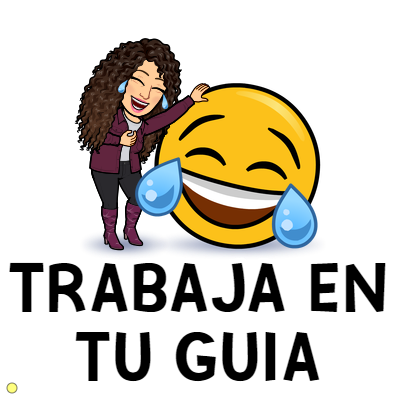